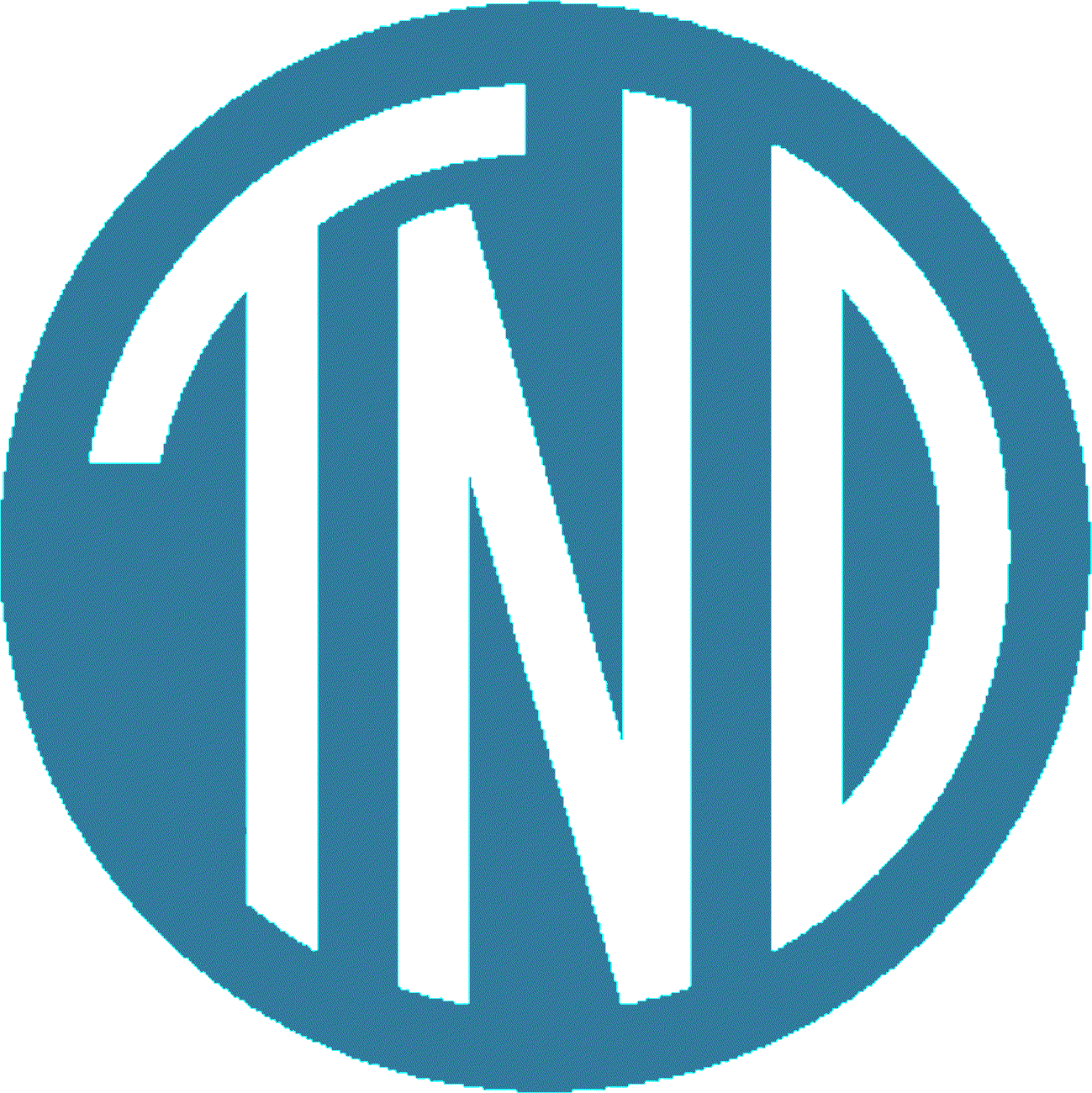 SPM15LECKAGE TESTER
AUTOCHECK
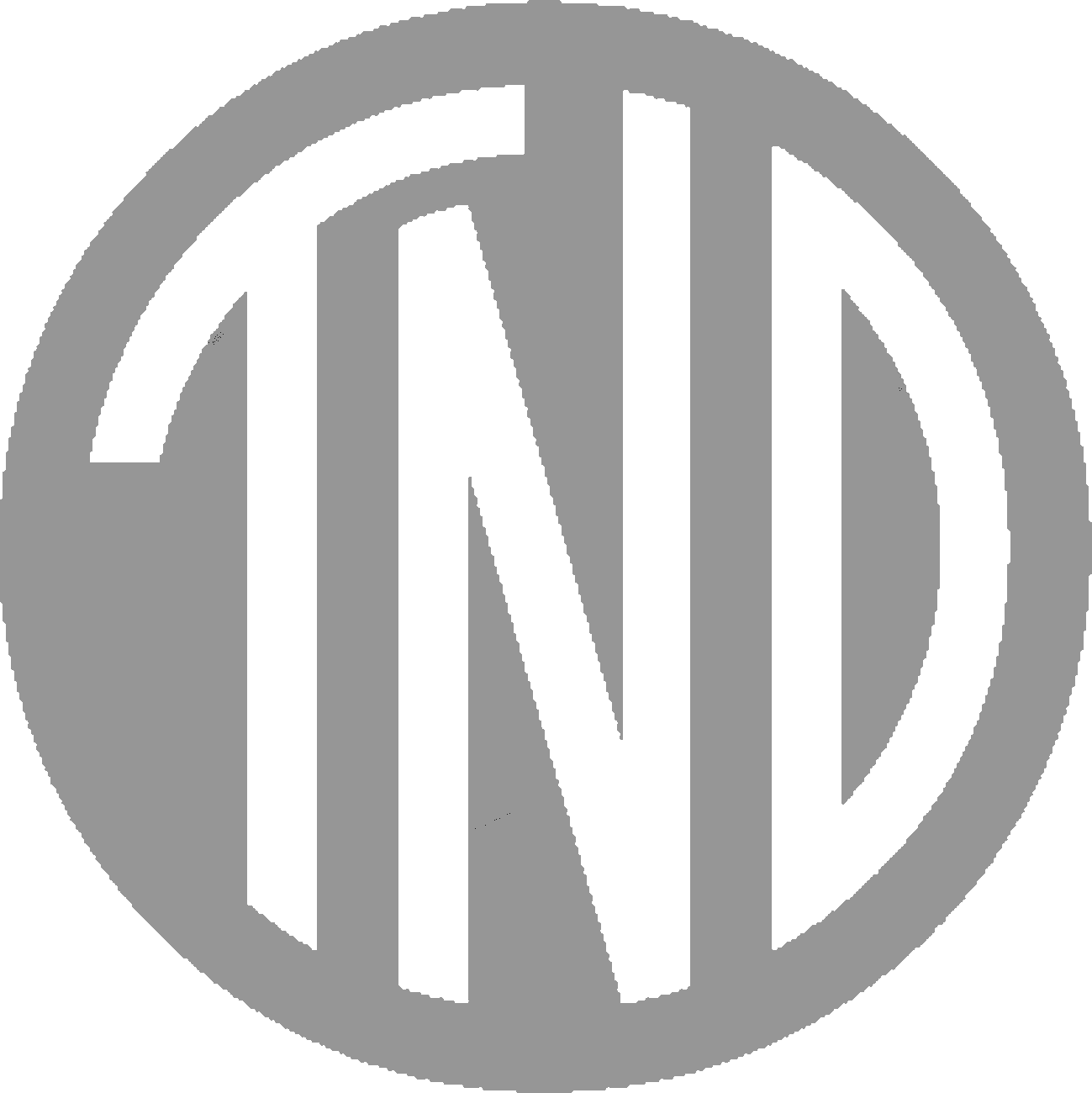 Tutti i sistemi di collaudo devono essere sottoposti a verifiche periodiche di idoneità per garantire il loro corretto funzionamento in produzione.
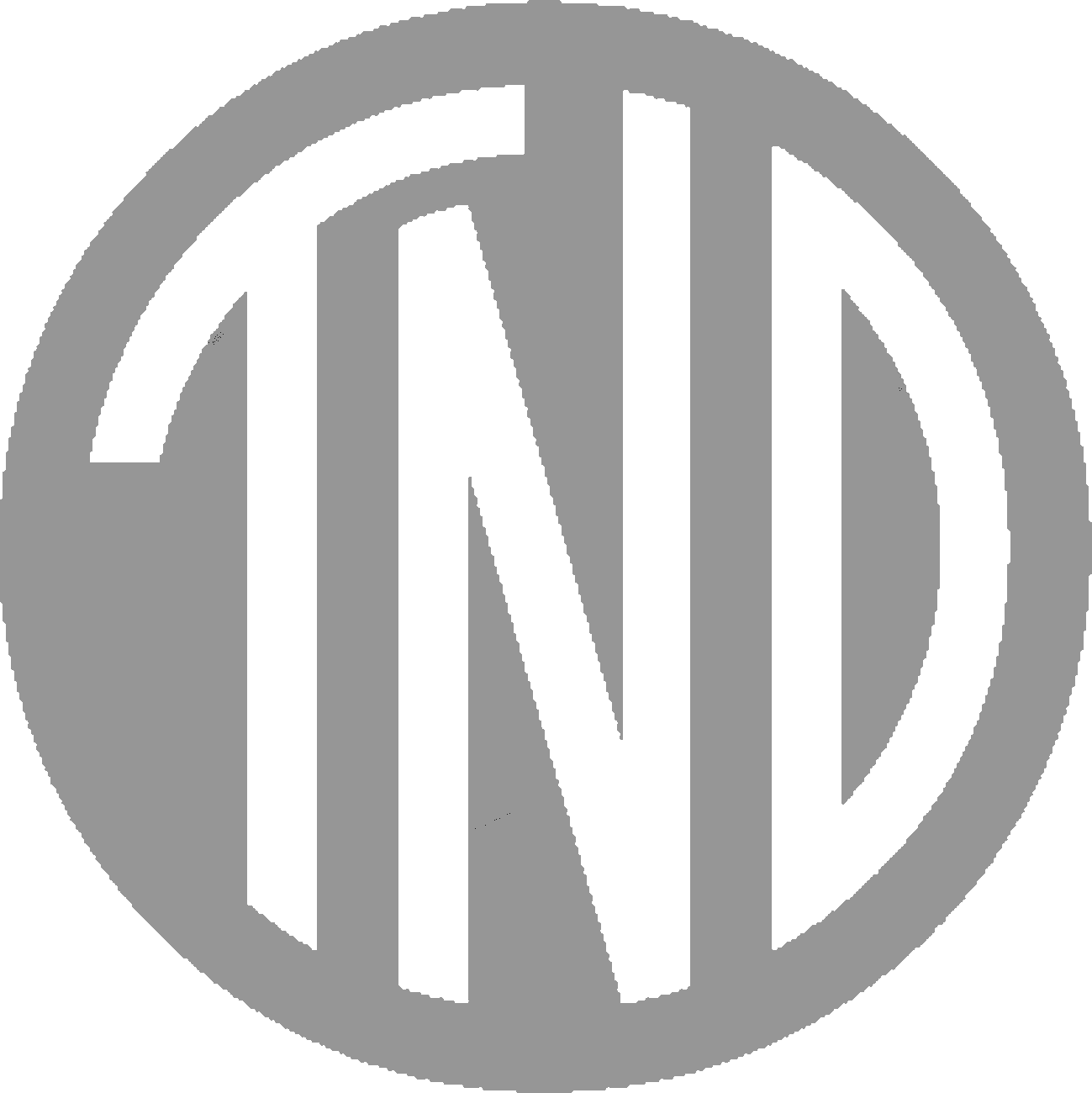 Specificatamente per i sistemi impiegati nel collaudo della tenuta delle tubazioni di scarico, tali verifiche devono essere almeno giornaliere.
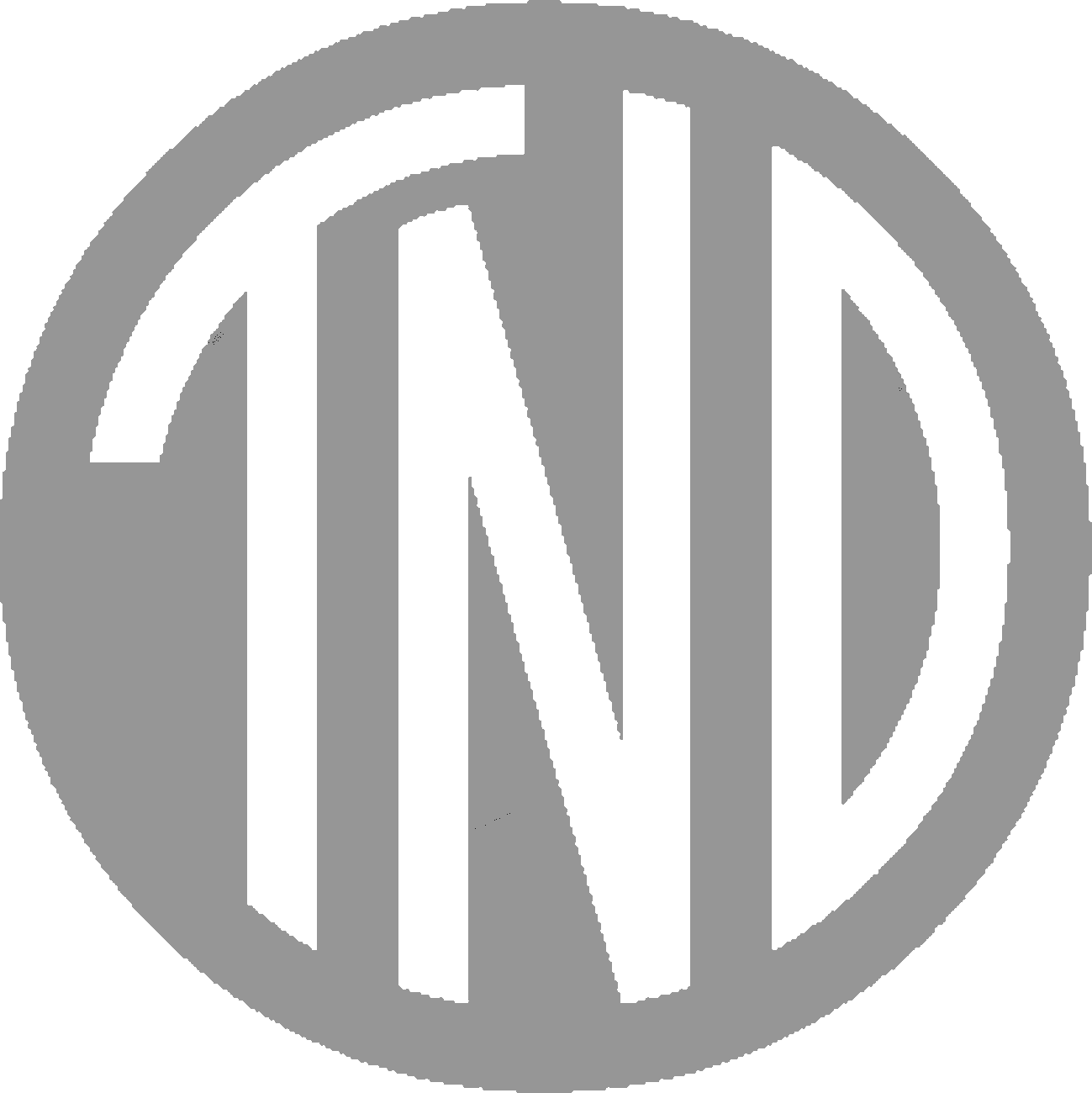 E’ quindi necessario garantire l’ oggettività e la corretta esecuzione di tali controlli
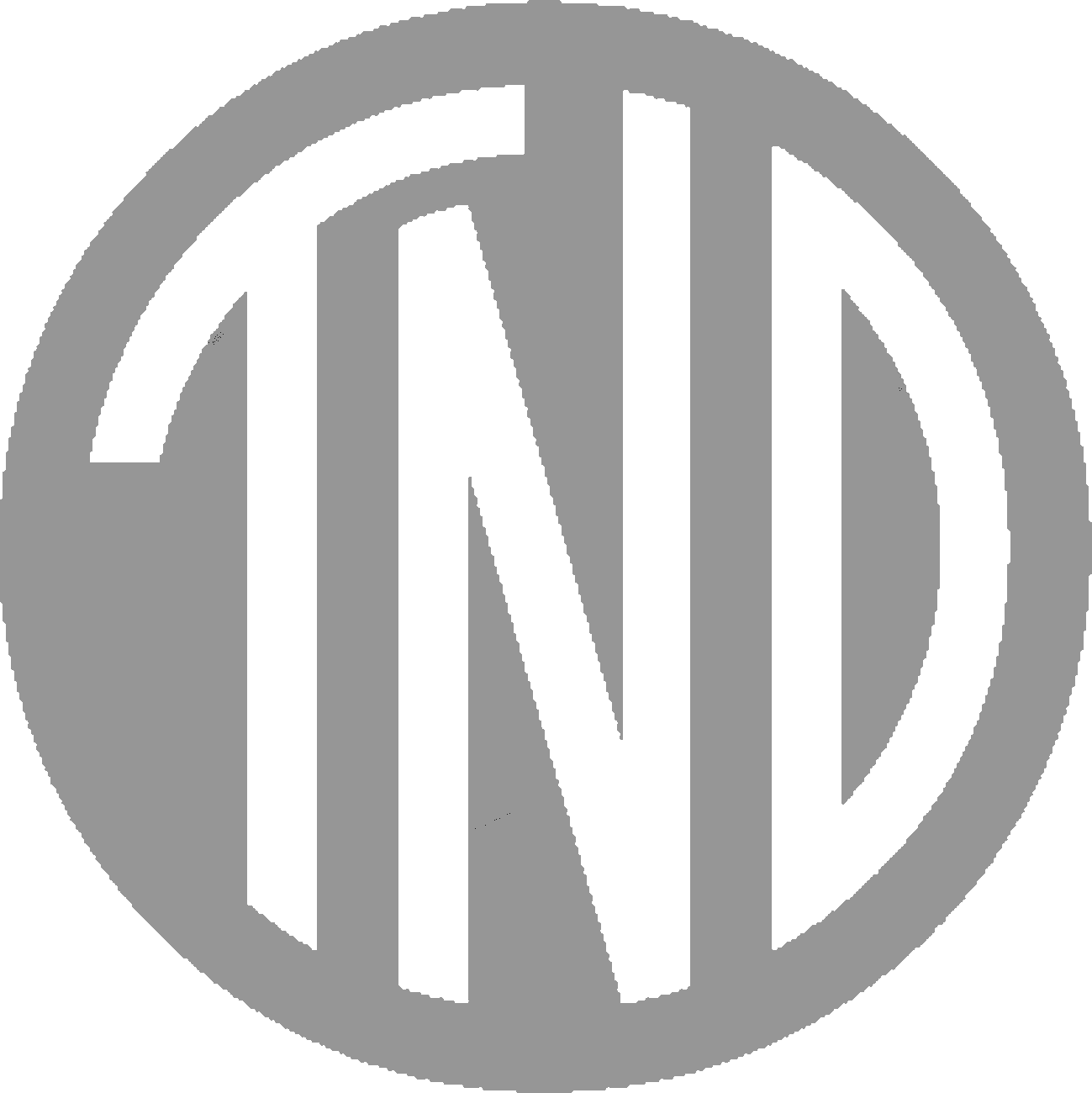 Confrontiamo ora il processo di controllo senza e con l’utilizzo della SPM15 AUTOCHECK
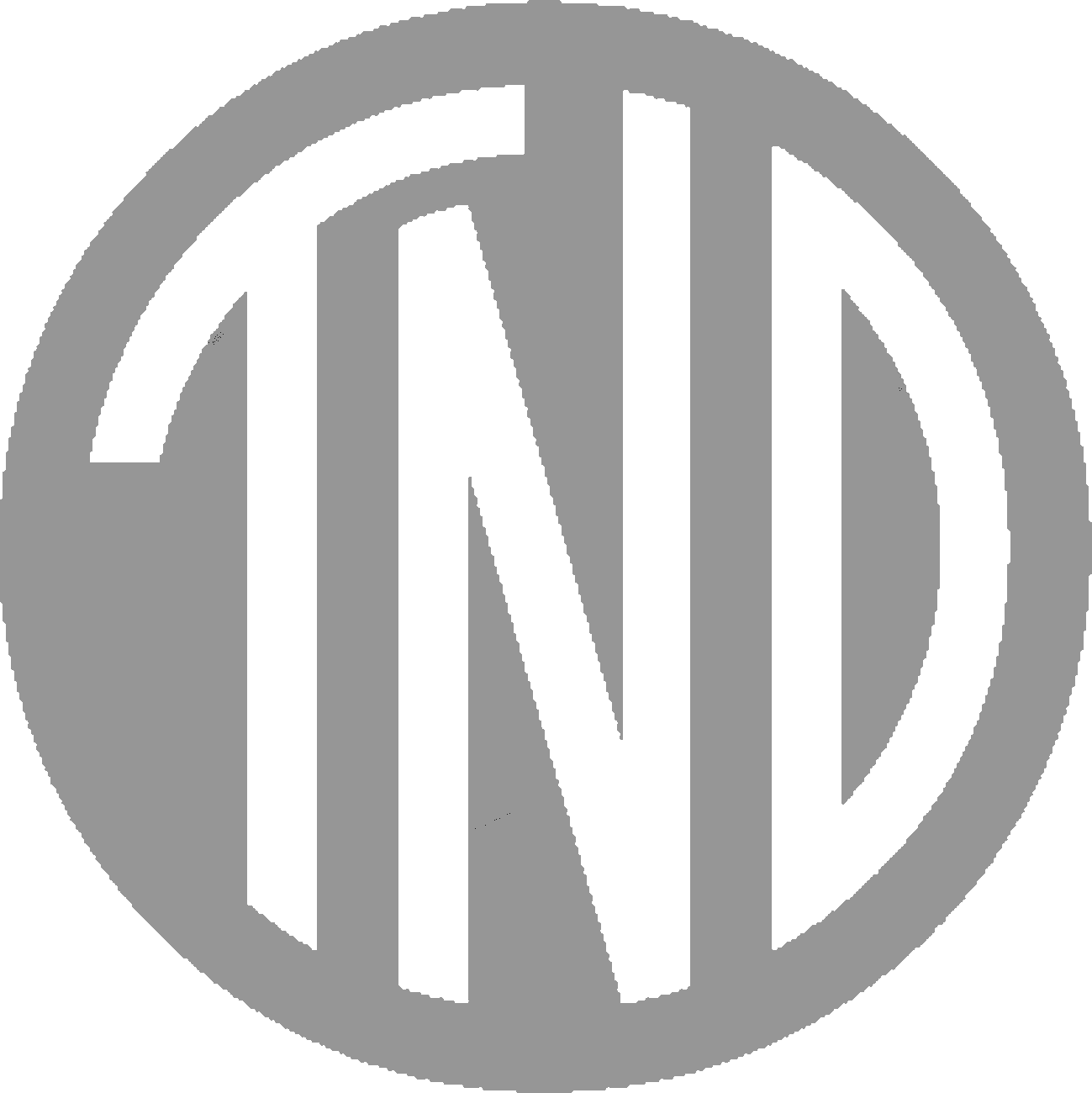 Analisi dell’attuale processo di controllo senza l’utilizzo della SPM15 AUTOCHECK
Analisi del processo attuale
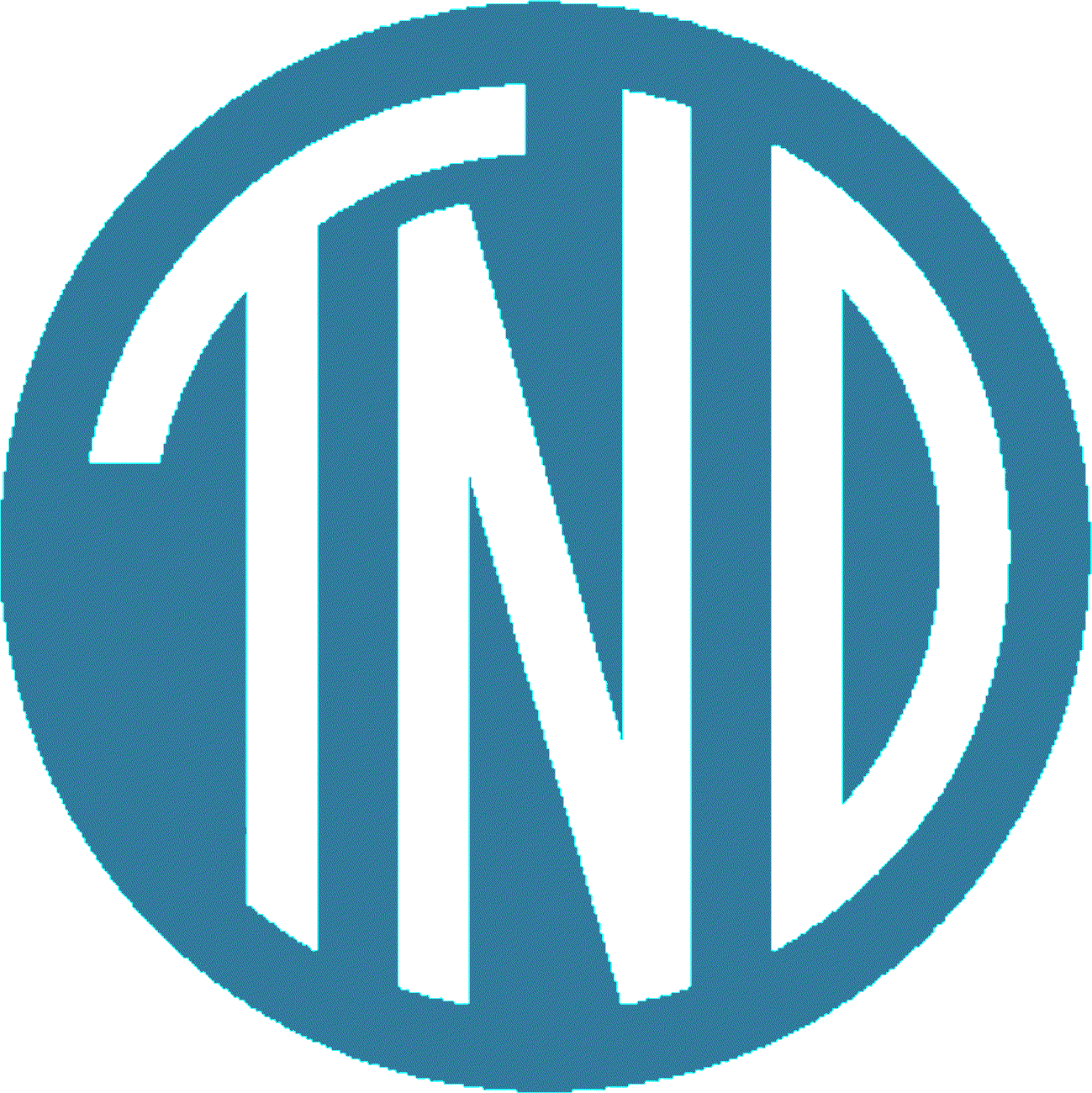 L’attuale processo prevede le seguenti fasi:
Operatore Carica il pezzo trappola
Operatore Avvia ciclo di collaudo
Operatore Legge la misura e confronta la misura con le soglie impostate
Operatore Determina l’esito del controllo
Operatore Allerta manutenzione
Operatore Scarica il pezzo trappola
Operatore Carica il pezzo da testare
Operatore Avvia ciclo di collaudo
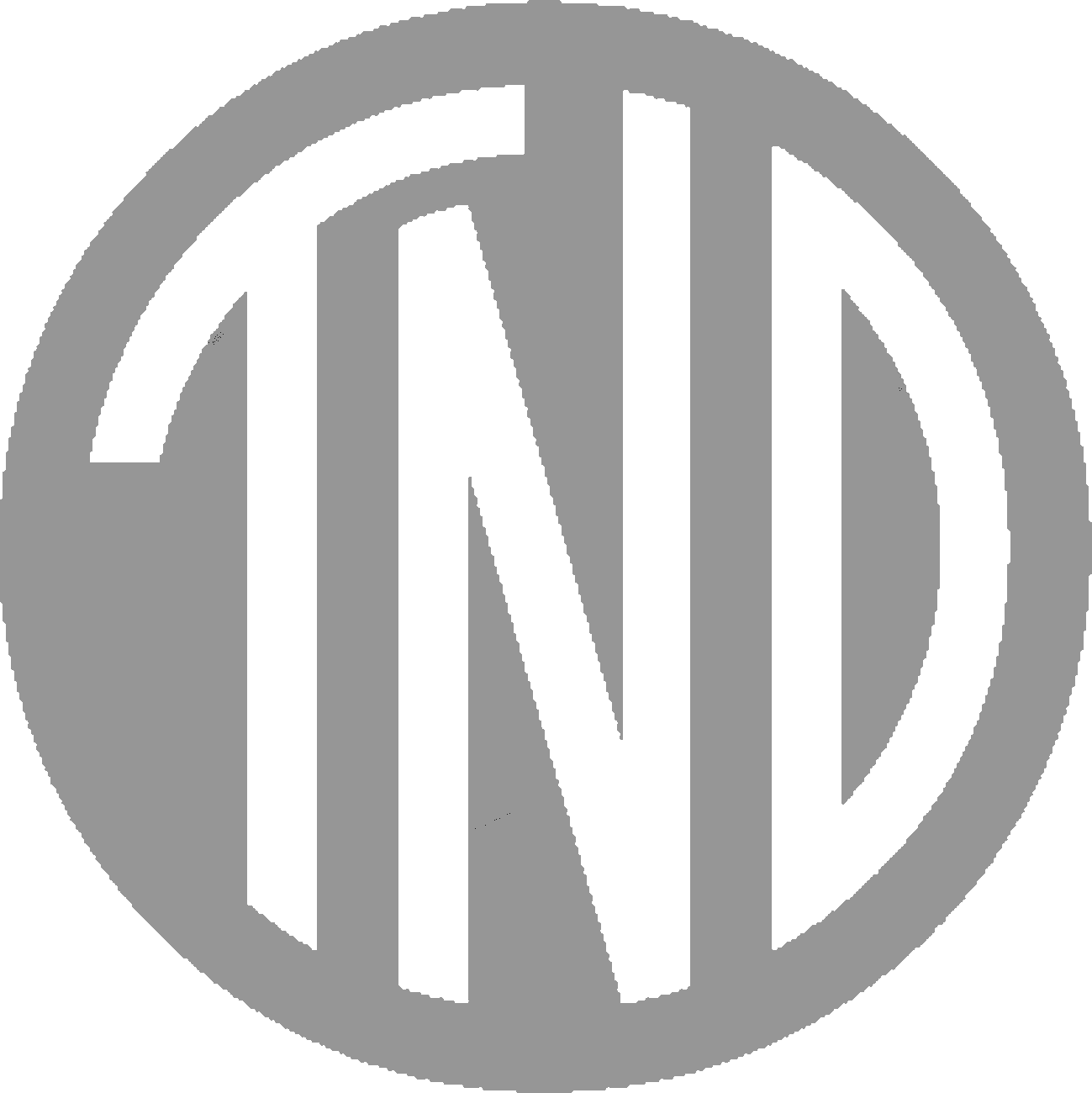 Verifica del processo
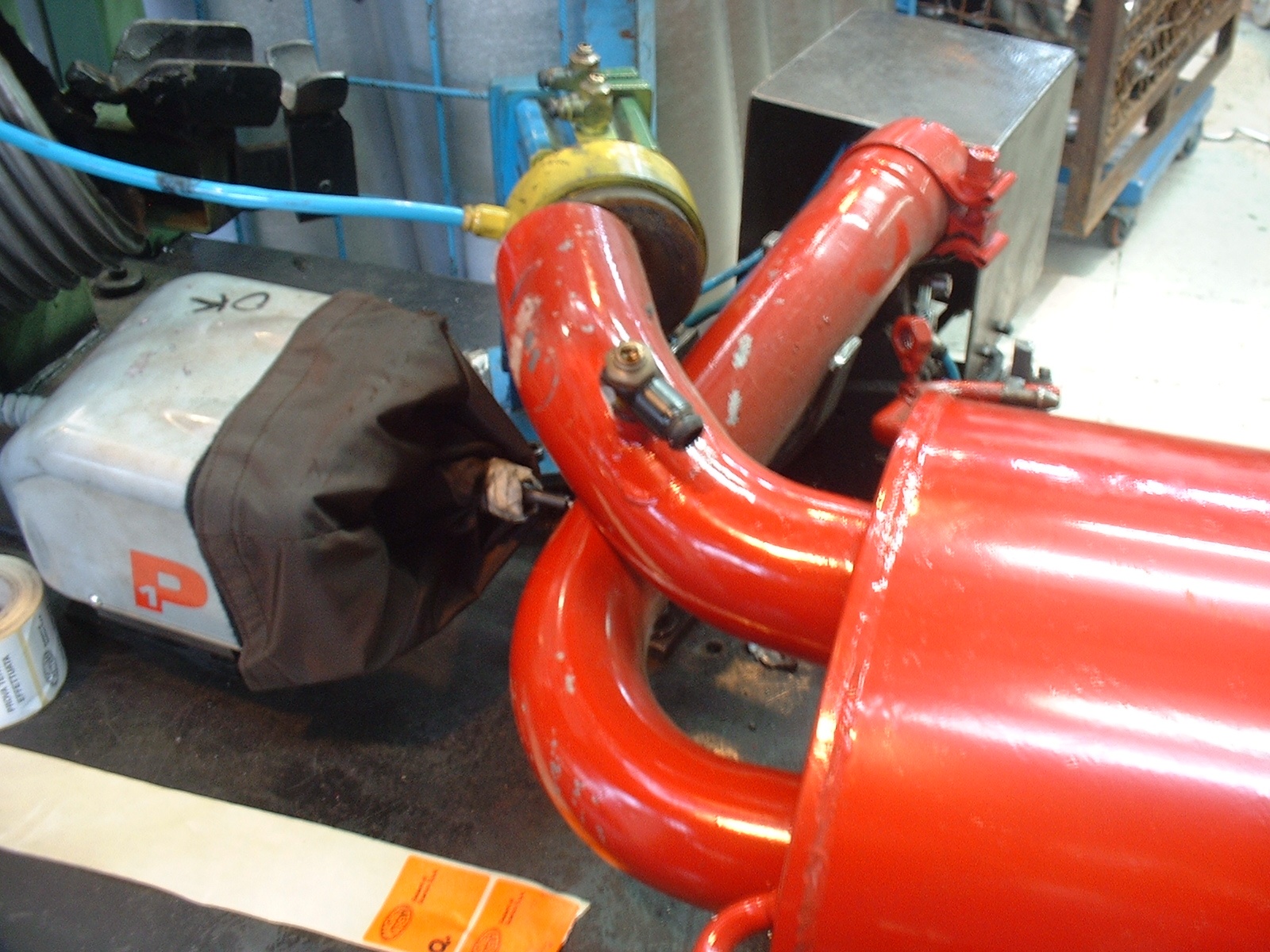 Verifica del processo attuale
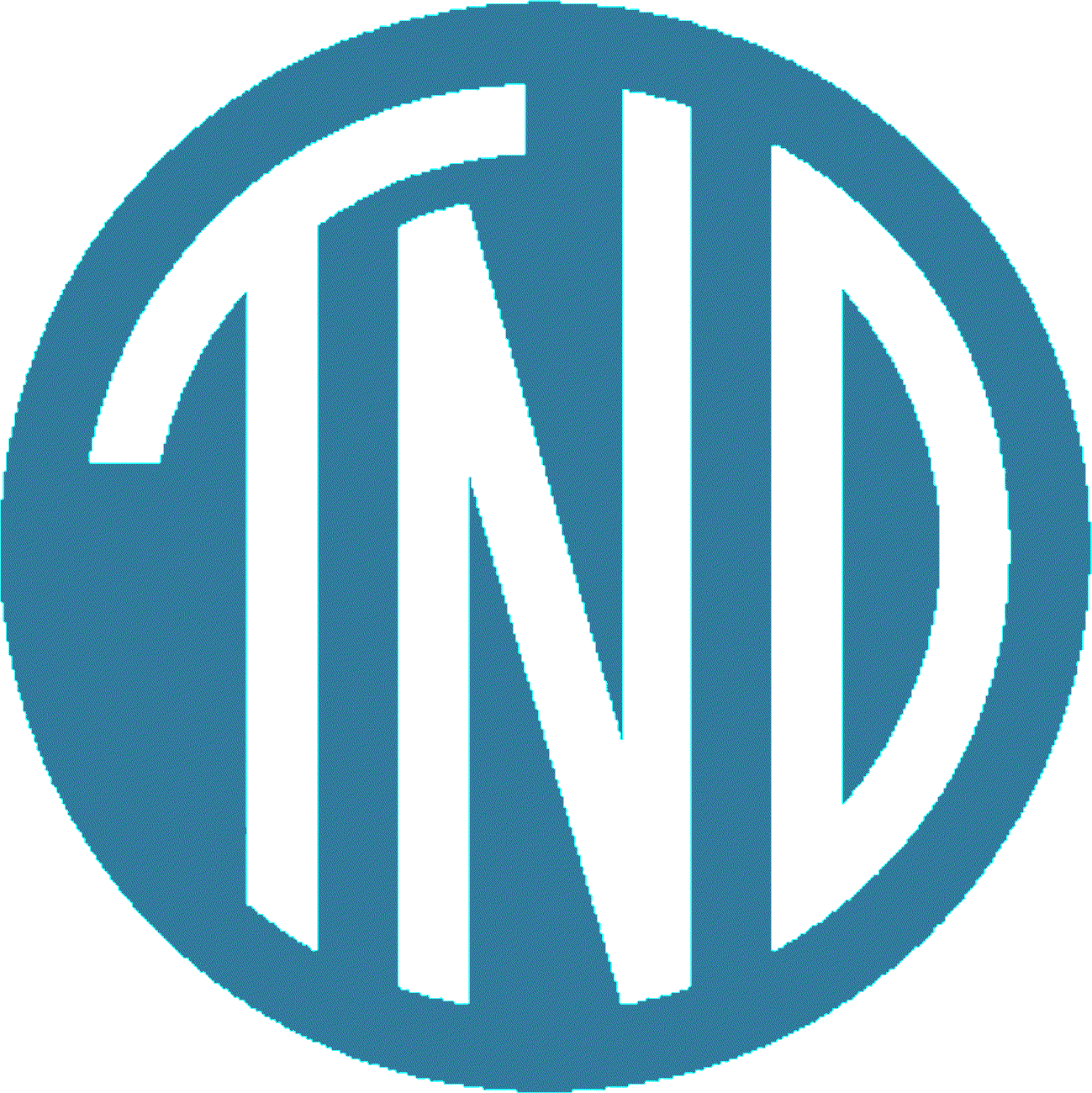 Sicurezza del controllo
Oggettività della valutazione
Controllo del processo
Tracciabilità
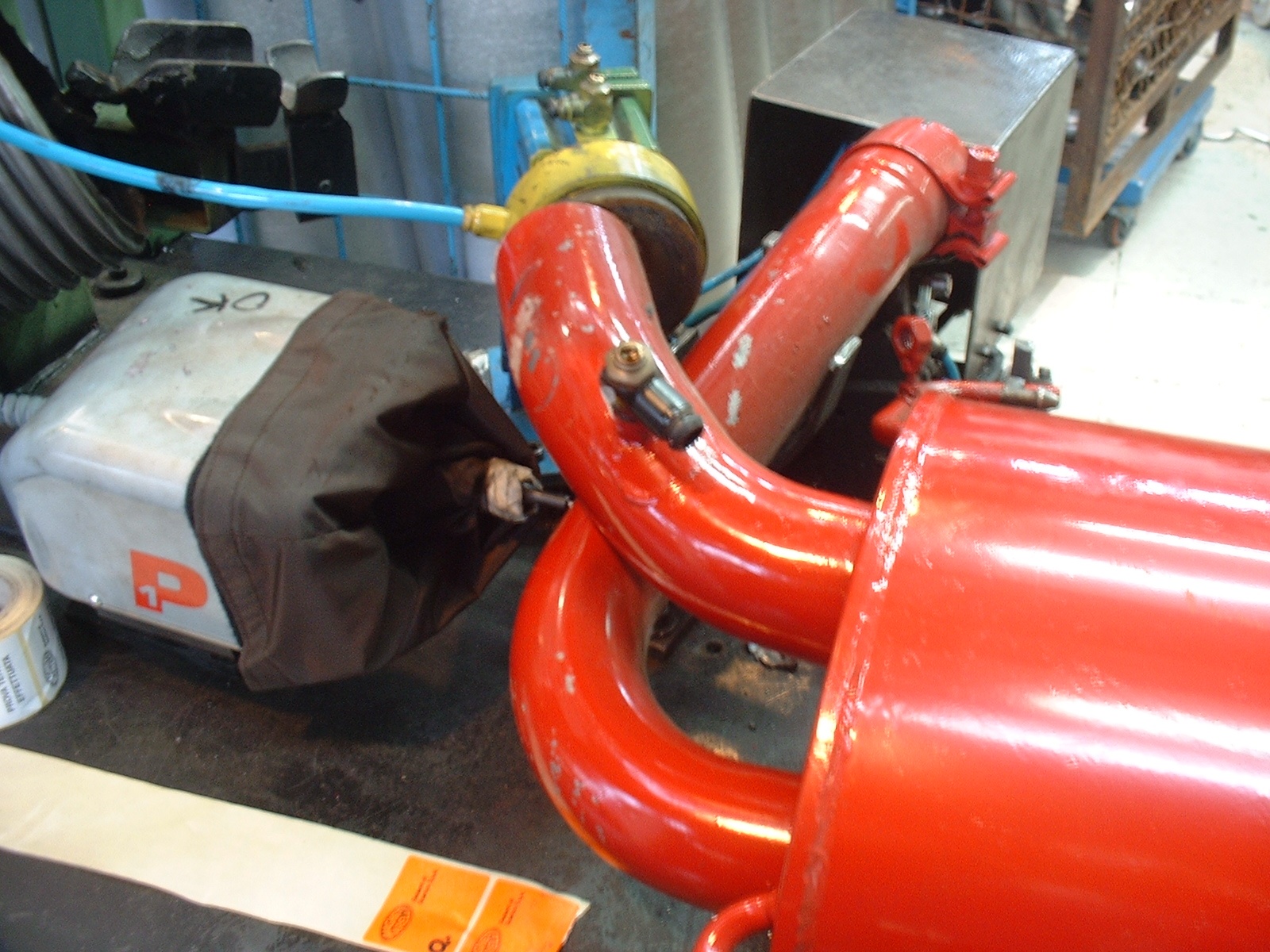 Verifica del processo attuale
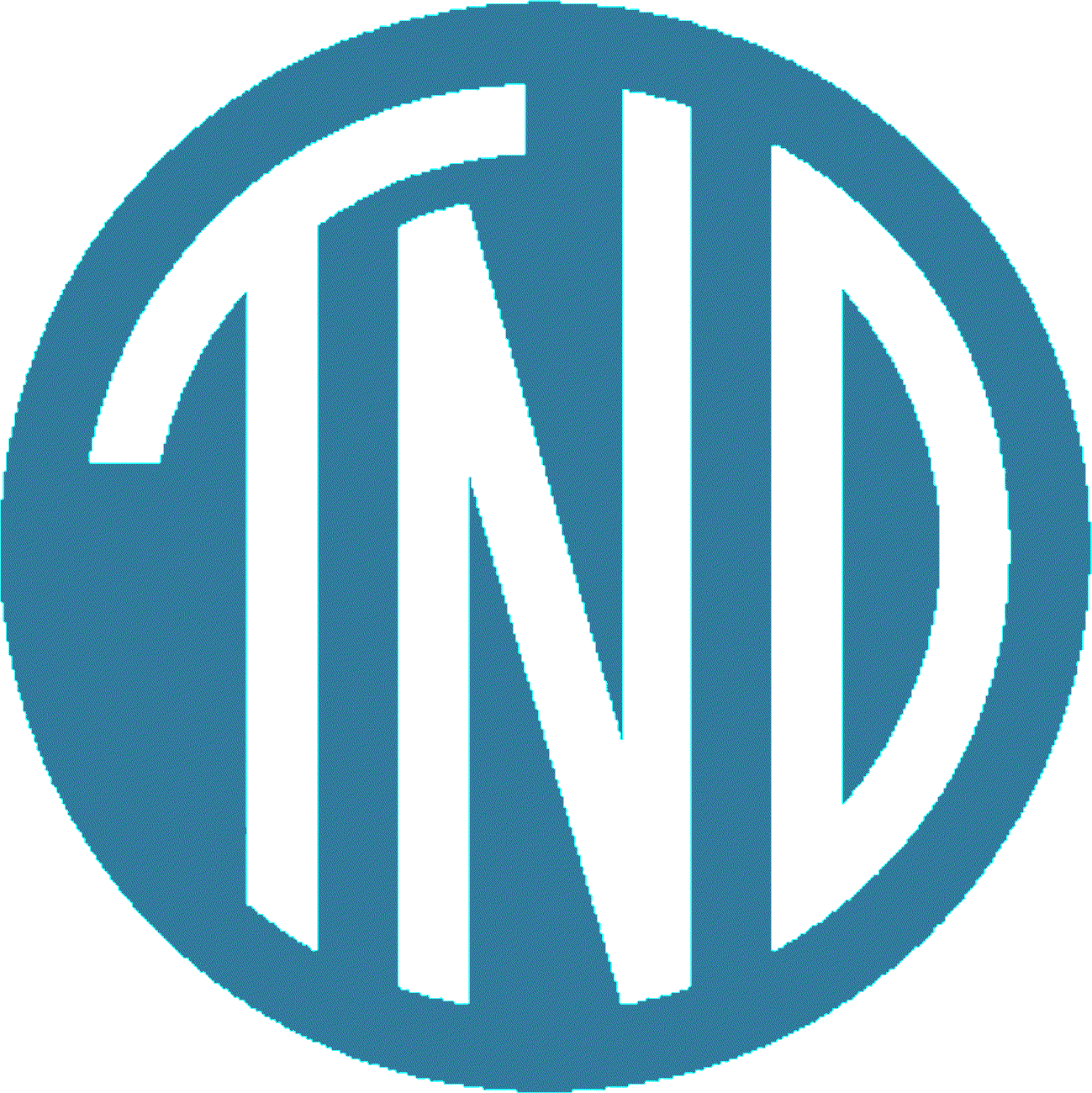 Sicurezza del controllo
Oggettività della valutazione
Controllo del processo
Tracciabilità
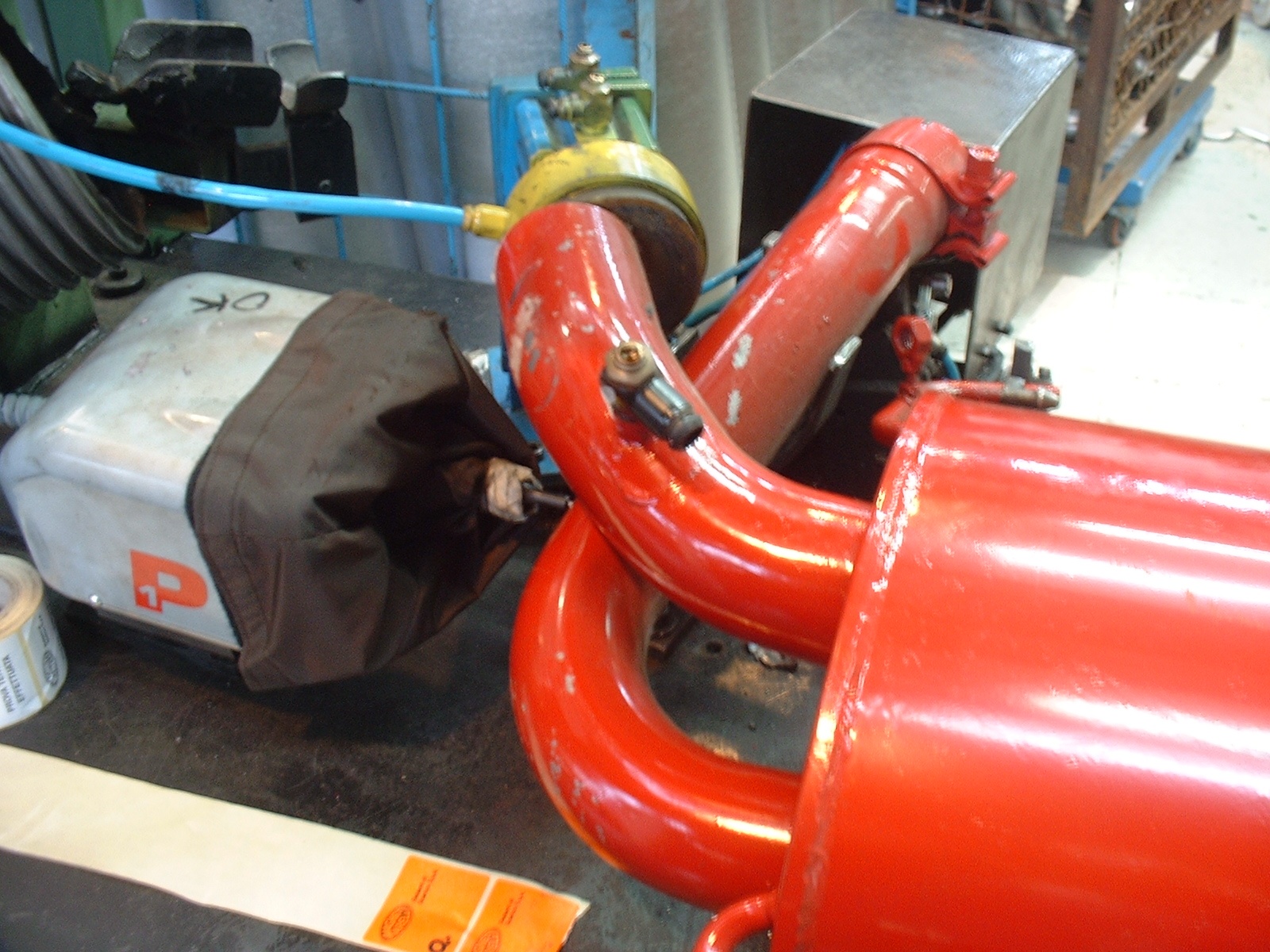 Verifica del processo attuale
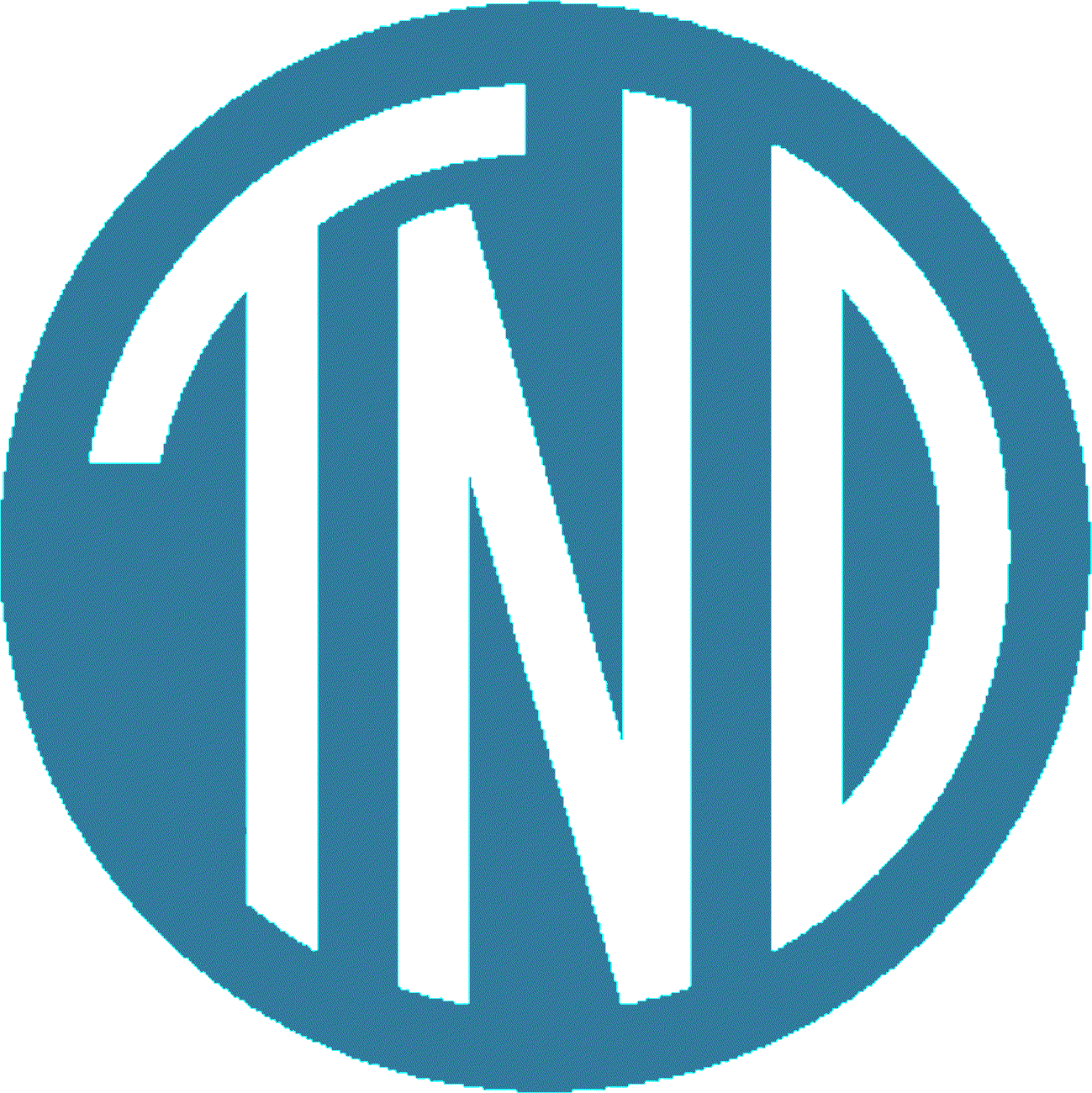 Sicurezza del controllo
Oggettività della valutazione
Controllo del processo
Tracciabilità
Chi esegue il controllo?
L’operatore
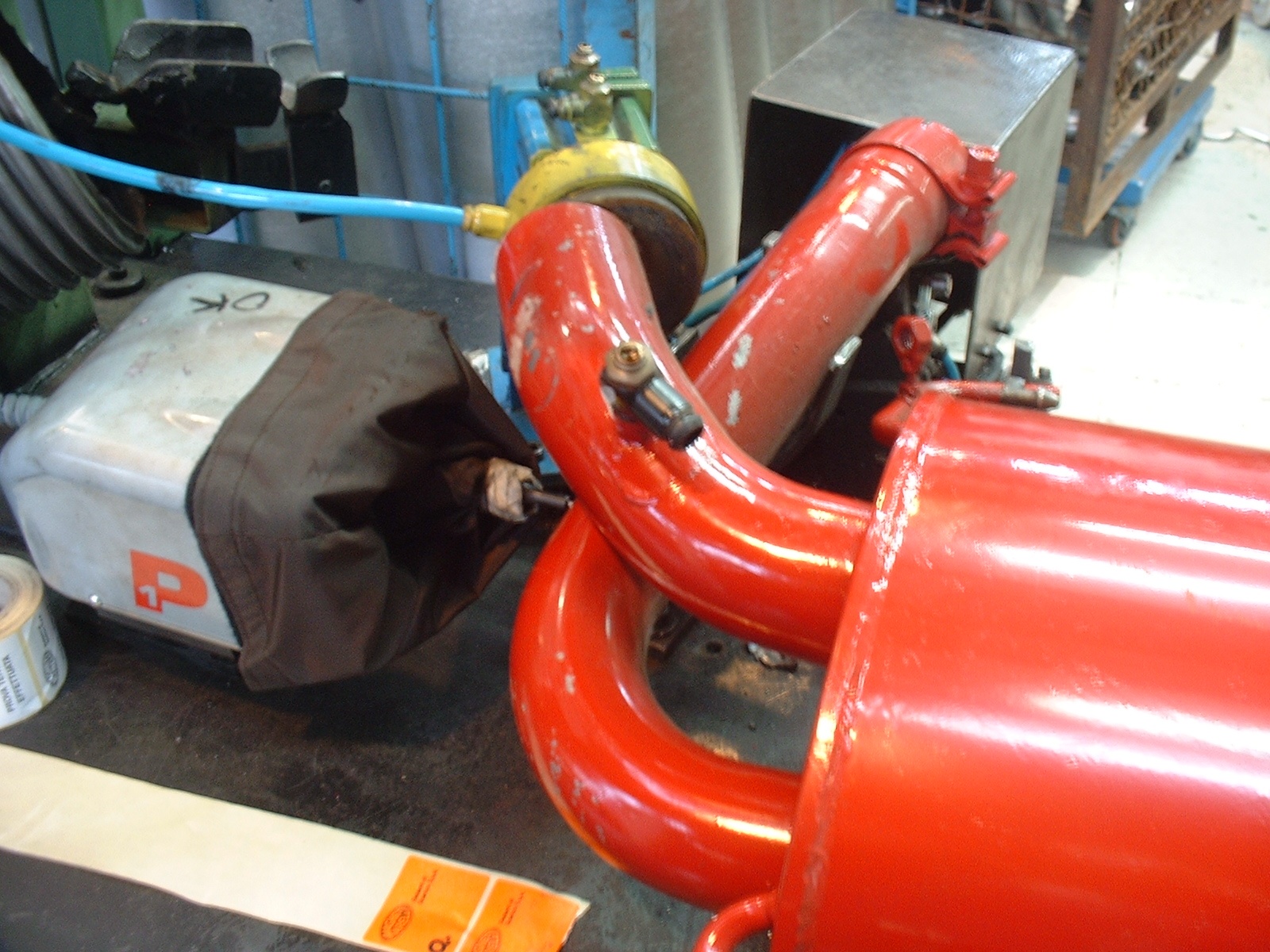 Verifica del processo attuale
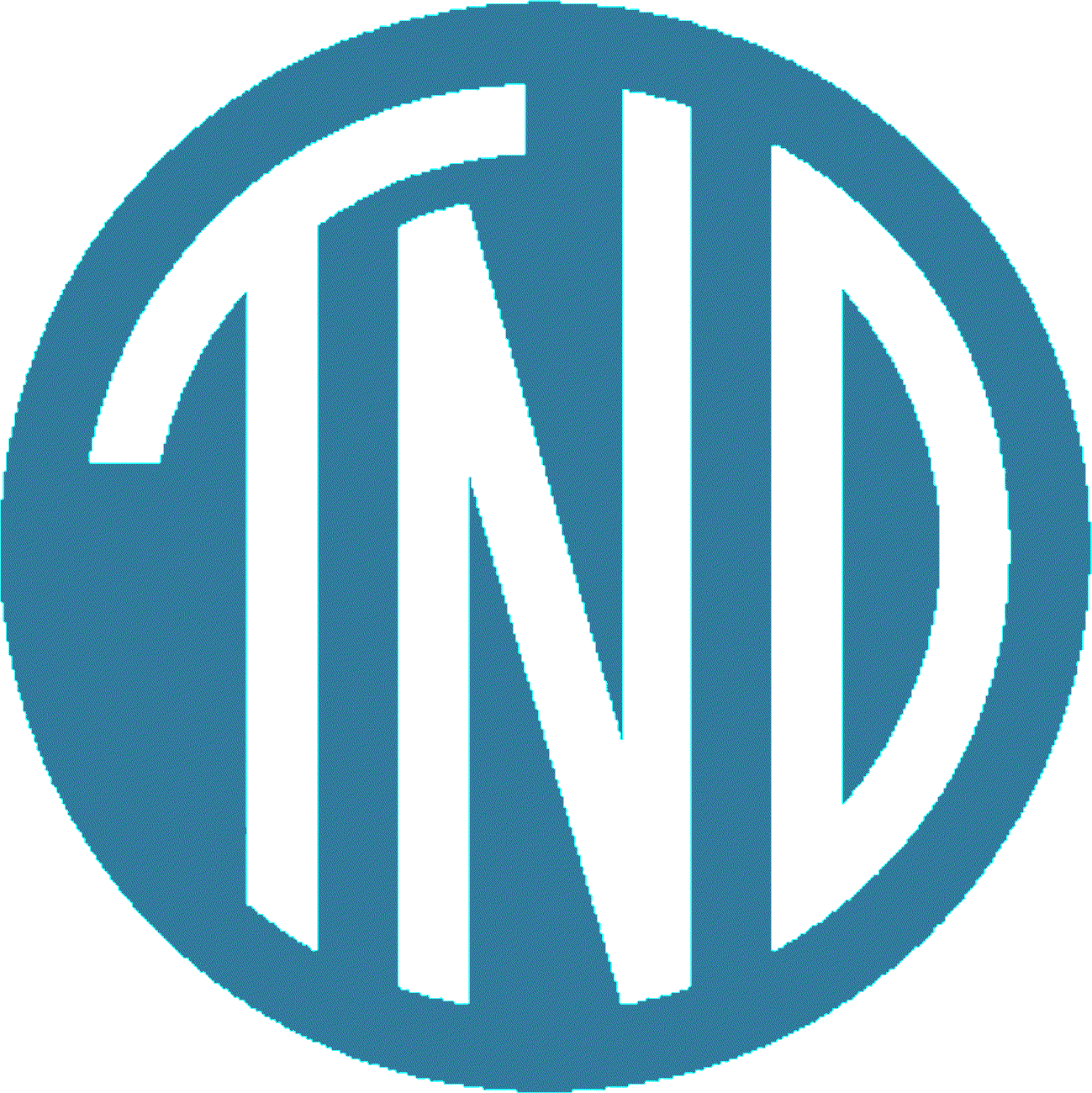 Sicurezza del controllo
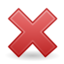 Oggettività della valutazione
Controllo del processo
Tracciabilità
Si è certi che l’operatore esegua sempre il controllo?
No
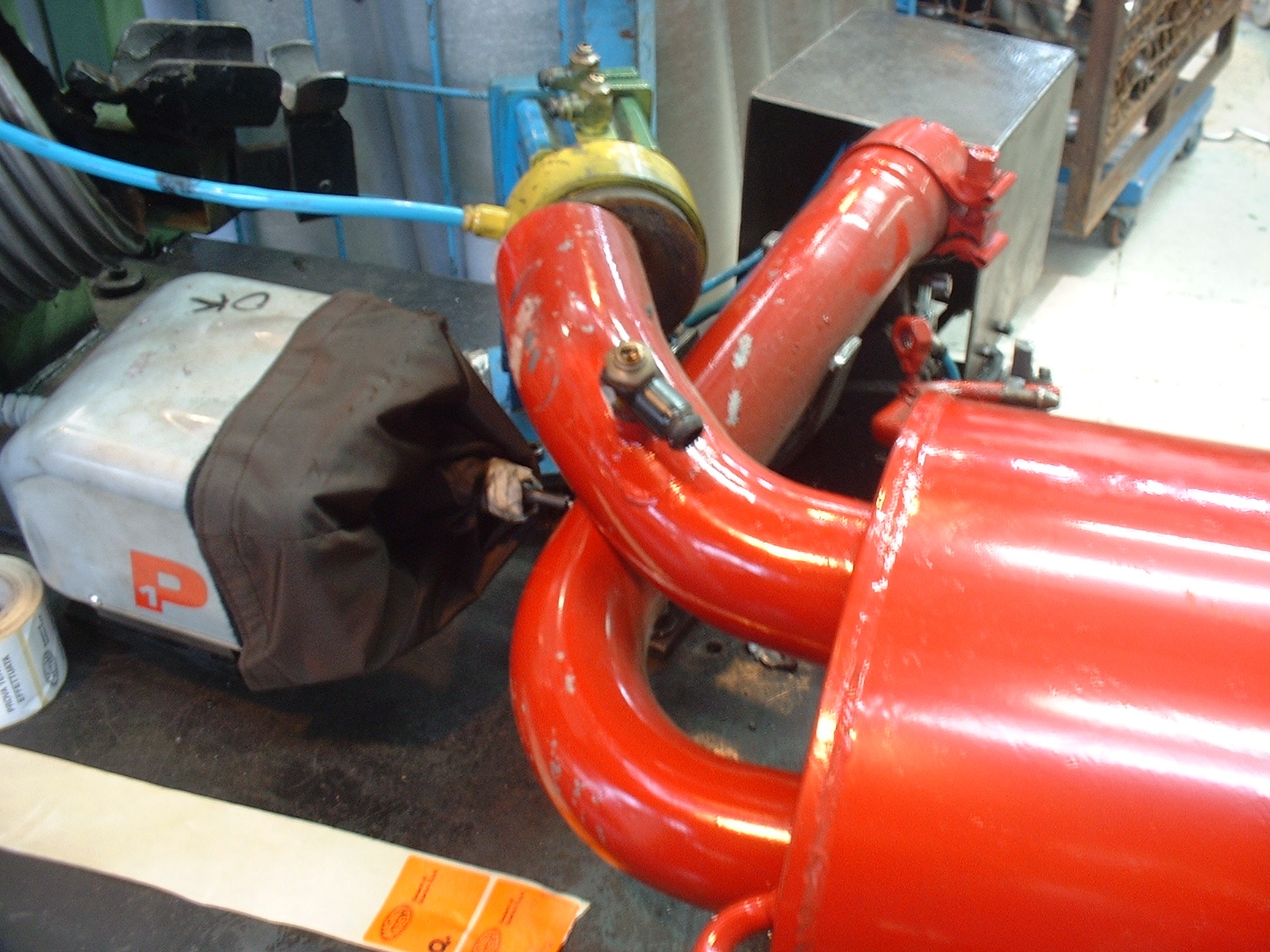 Verifica del processo attuale
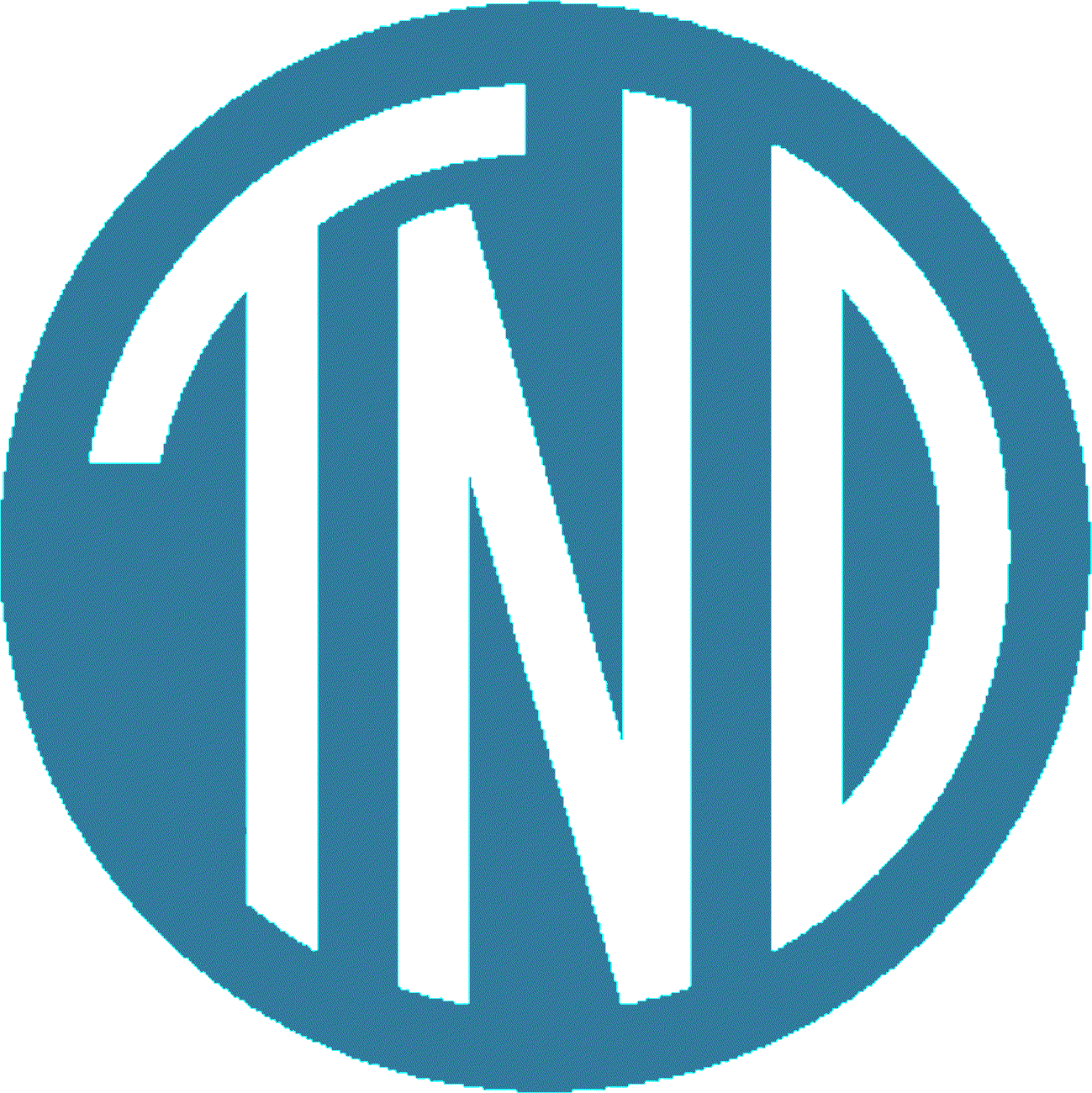 Sicurezza del controllo
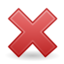 Oggettività della valutazione
Controllo del processo
Tracciabilità
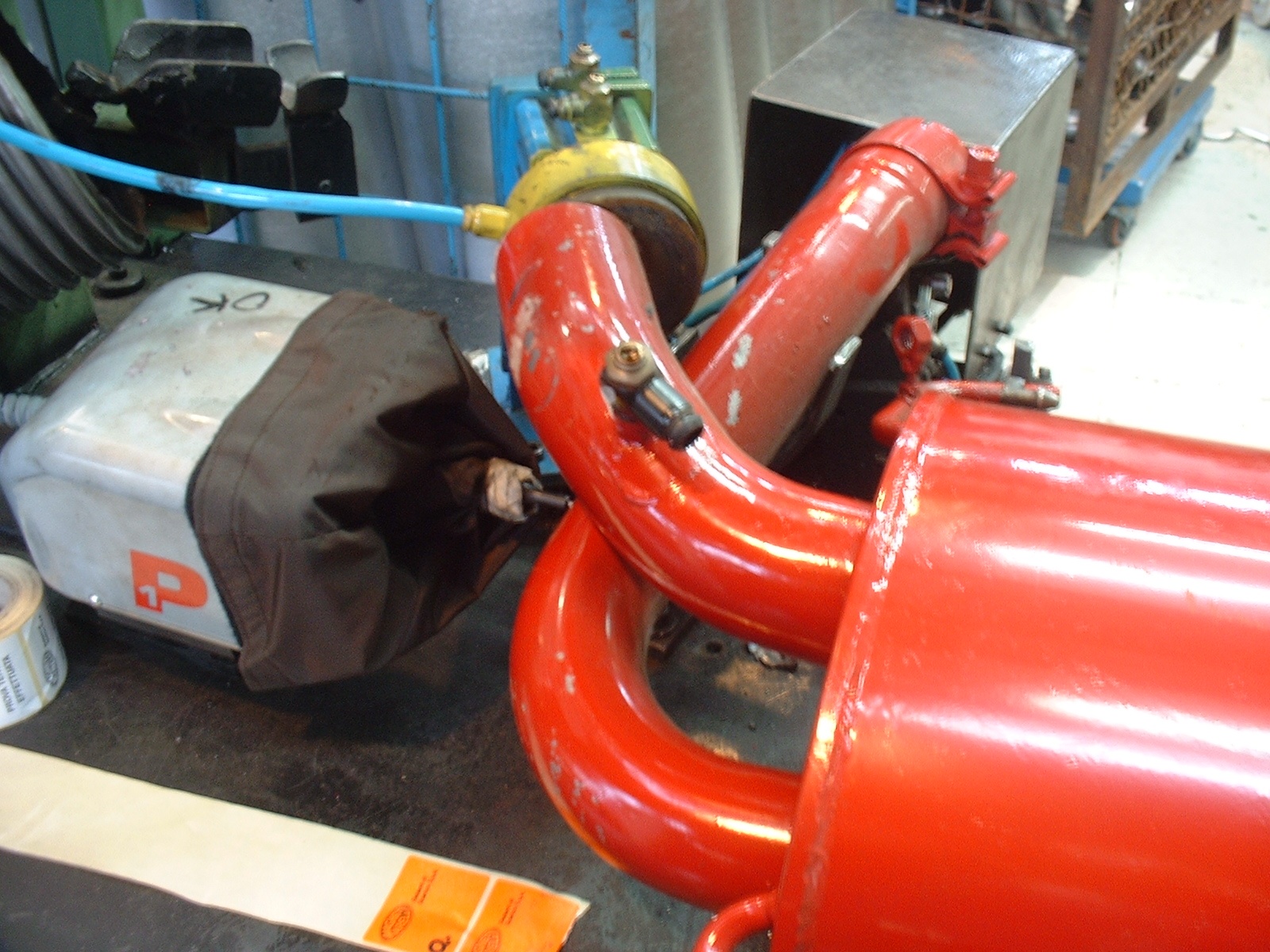 Verifica del processo attuale
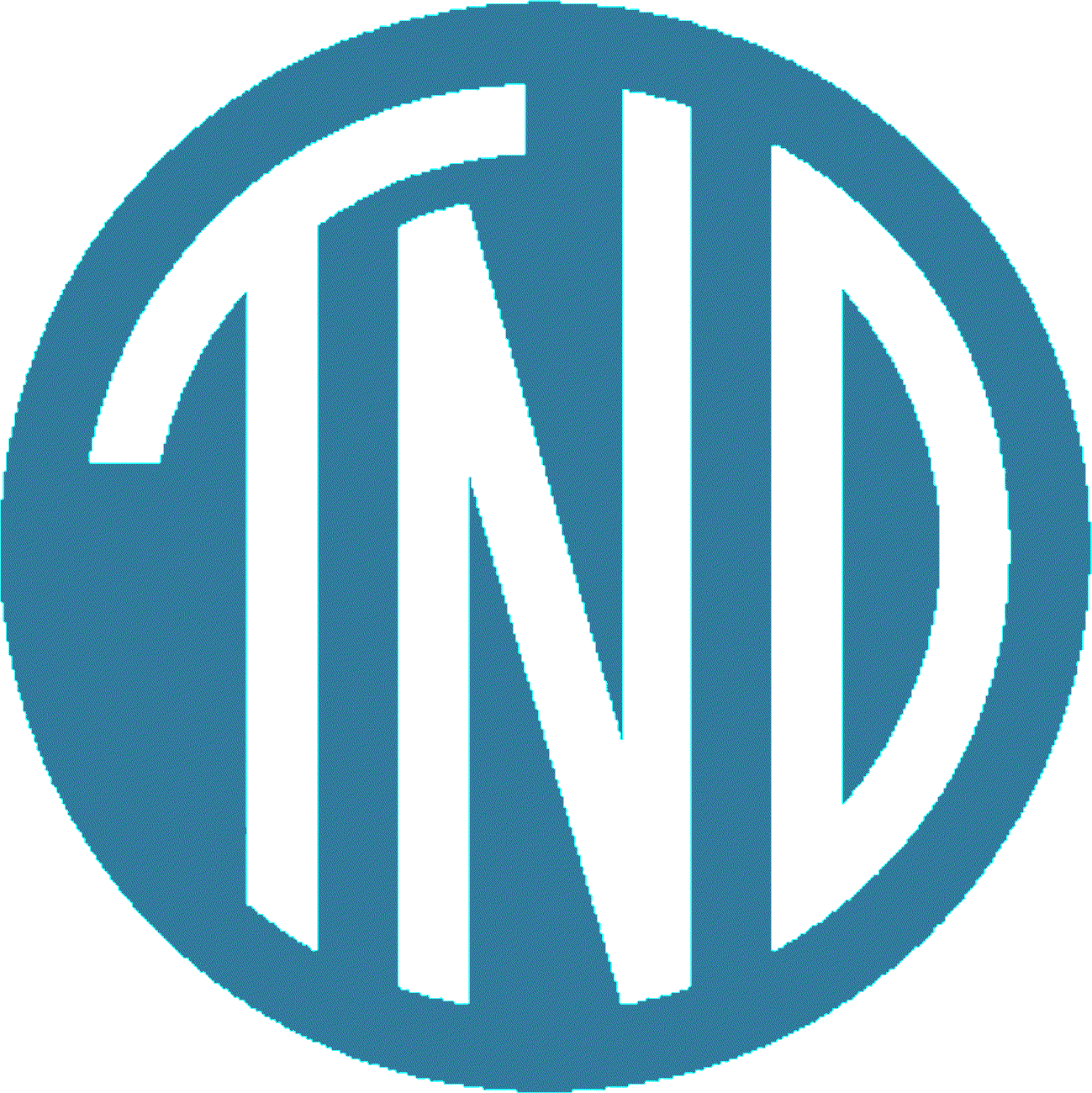 Sicurezza del controllo
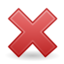 Oggettività della valutazione
Controllo del processo
Tracciabilità
Chi controlla se il valore misurato rientra nei limiti?
L’operatore
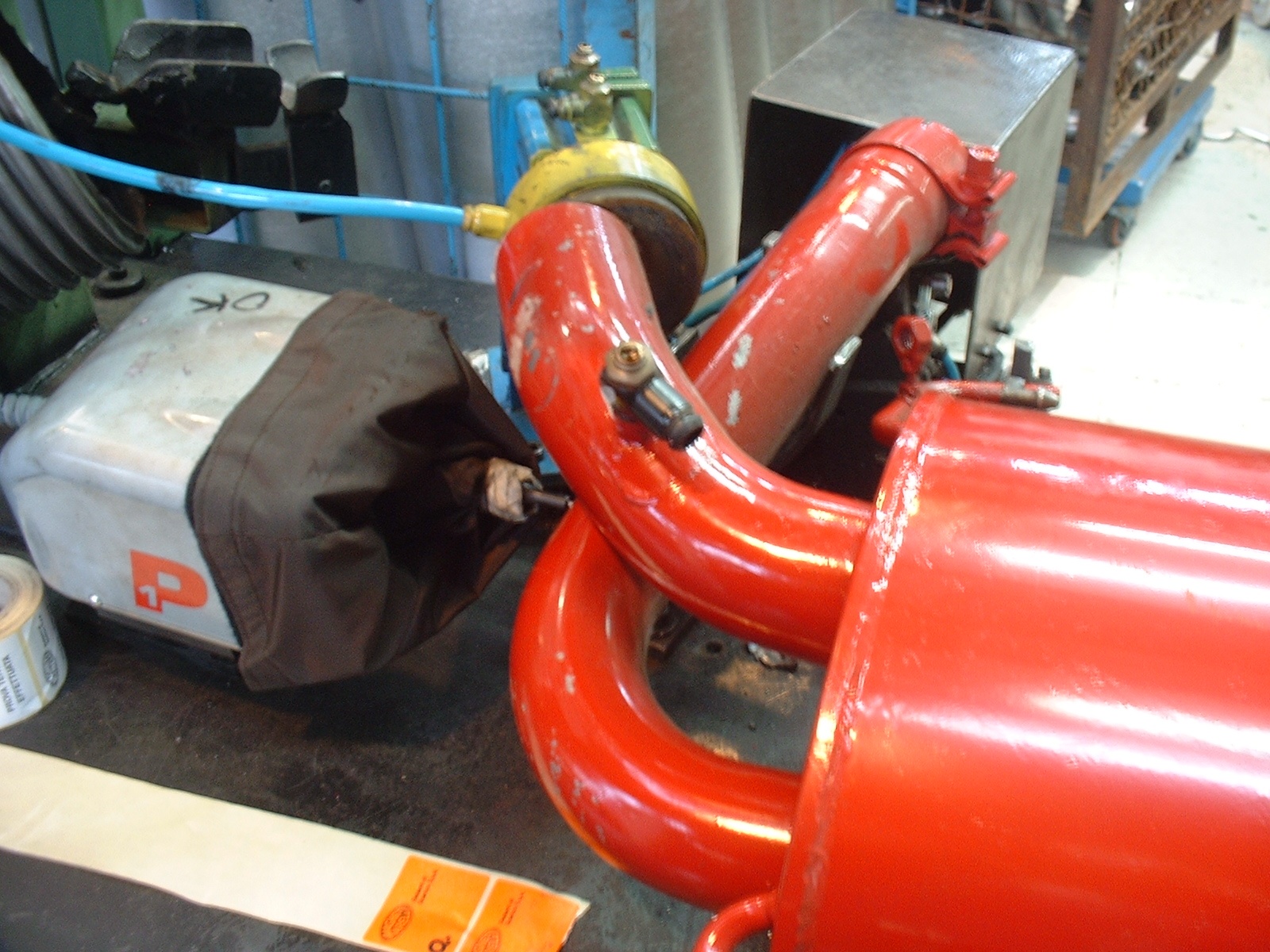 Verifica del processo attuale
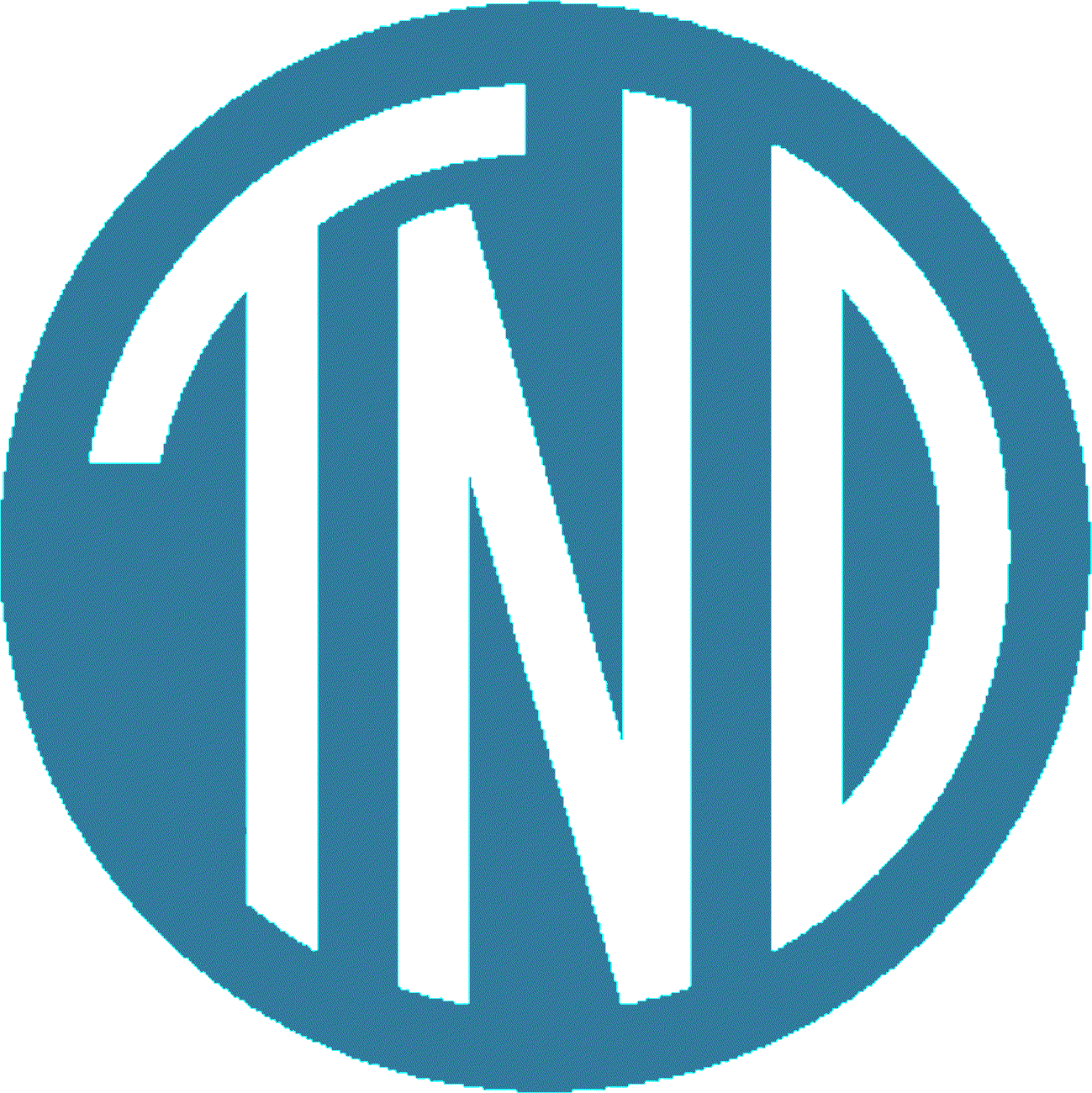 Sicurezza del controllo
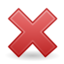 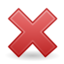 Oggettività della valutazione
Controllo del processo
Tracciabilità
Si è certi che l’operatore effettui la valutazione sempre correttaemente?
No
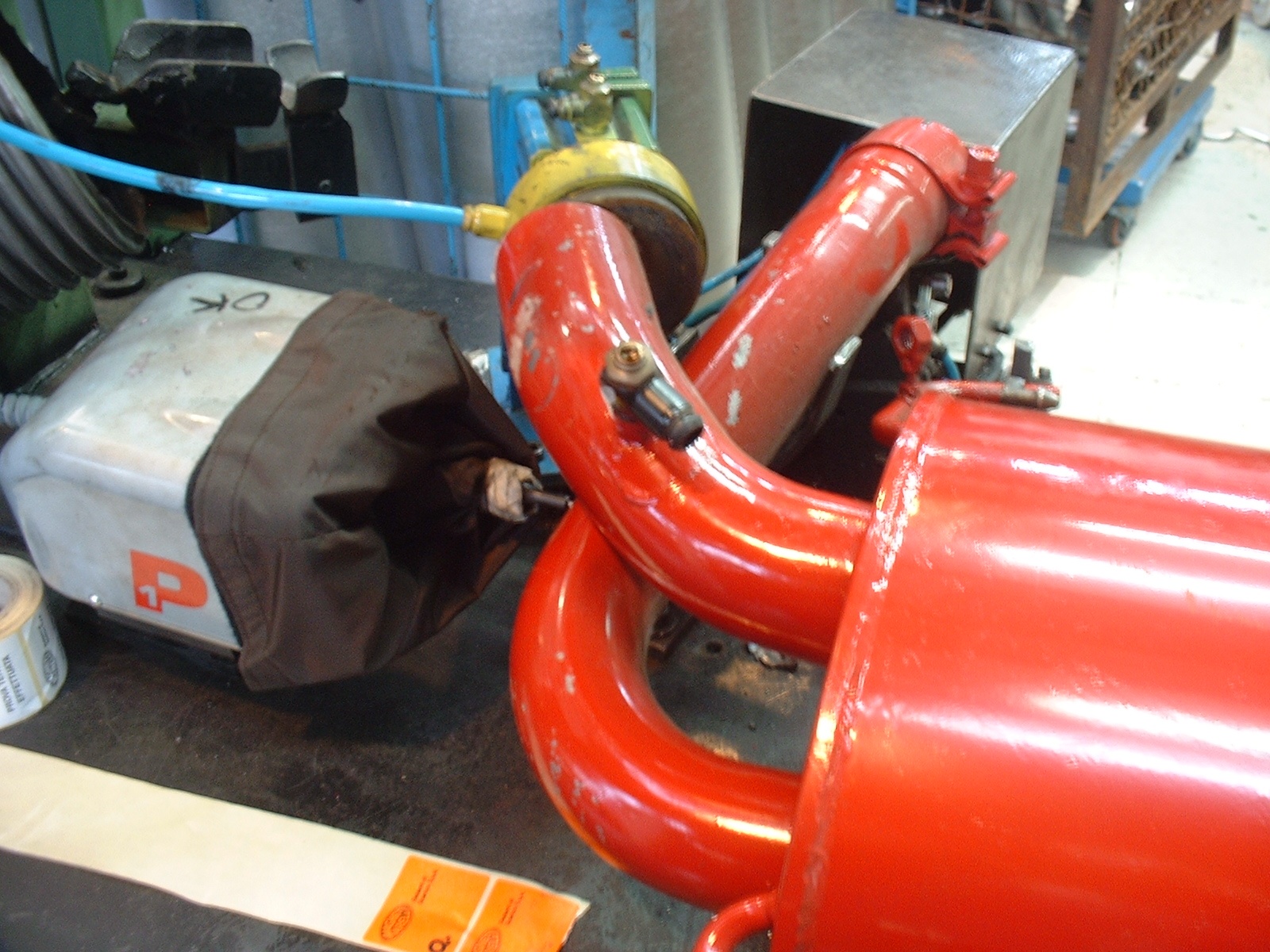 Verifica del processo attuale
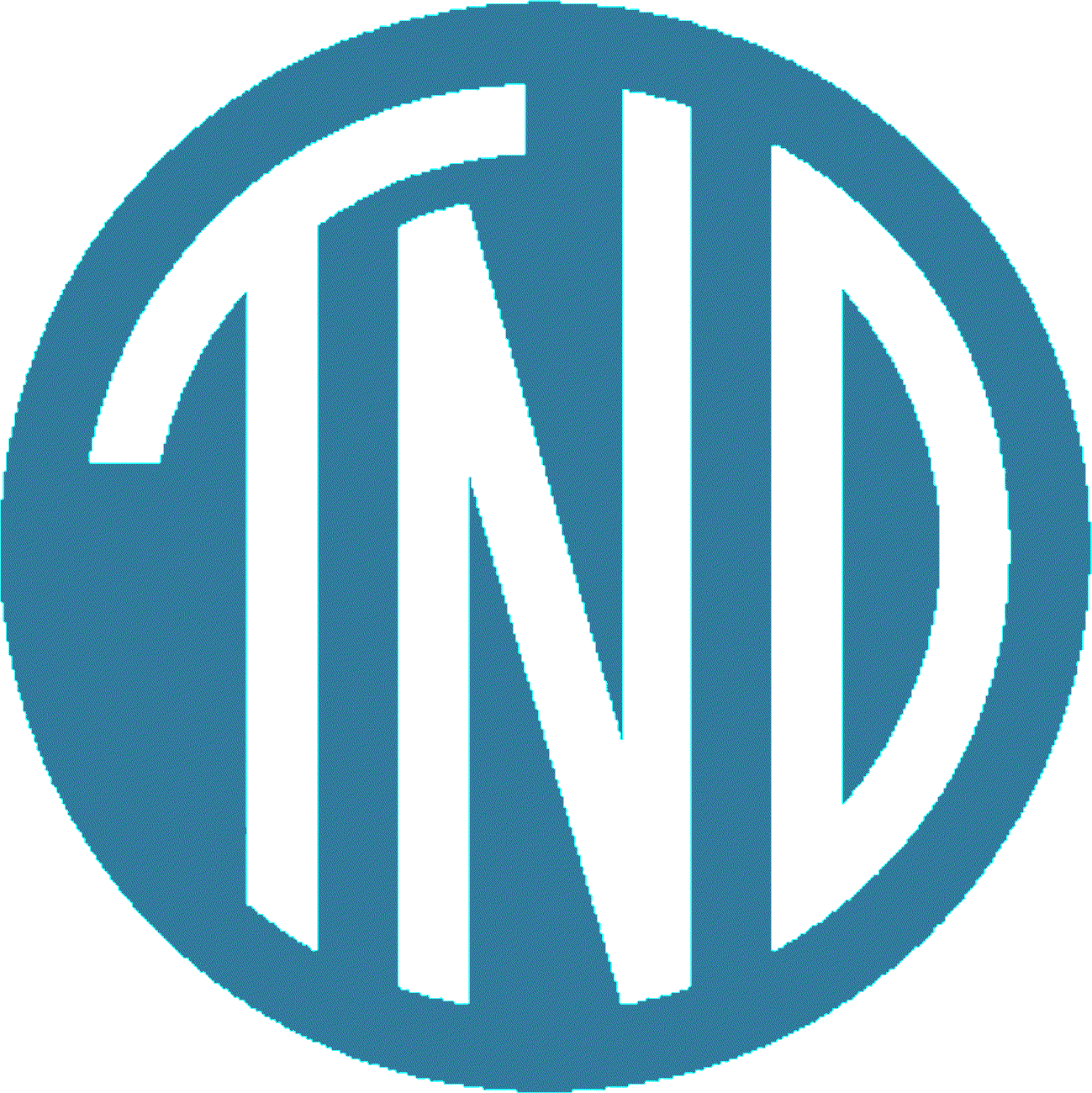 Sicurezza del controllo
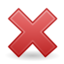 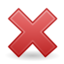 Oggettività della valutazione
Controllo del processo
Tracciabilità
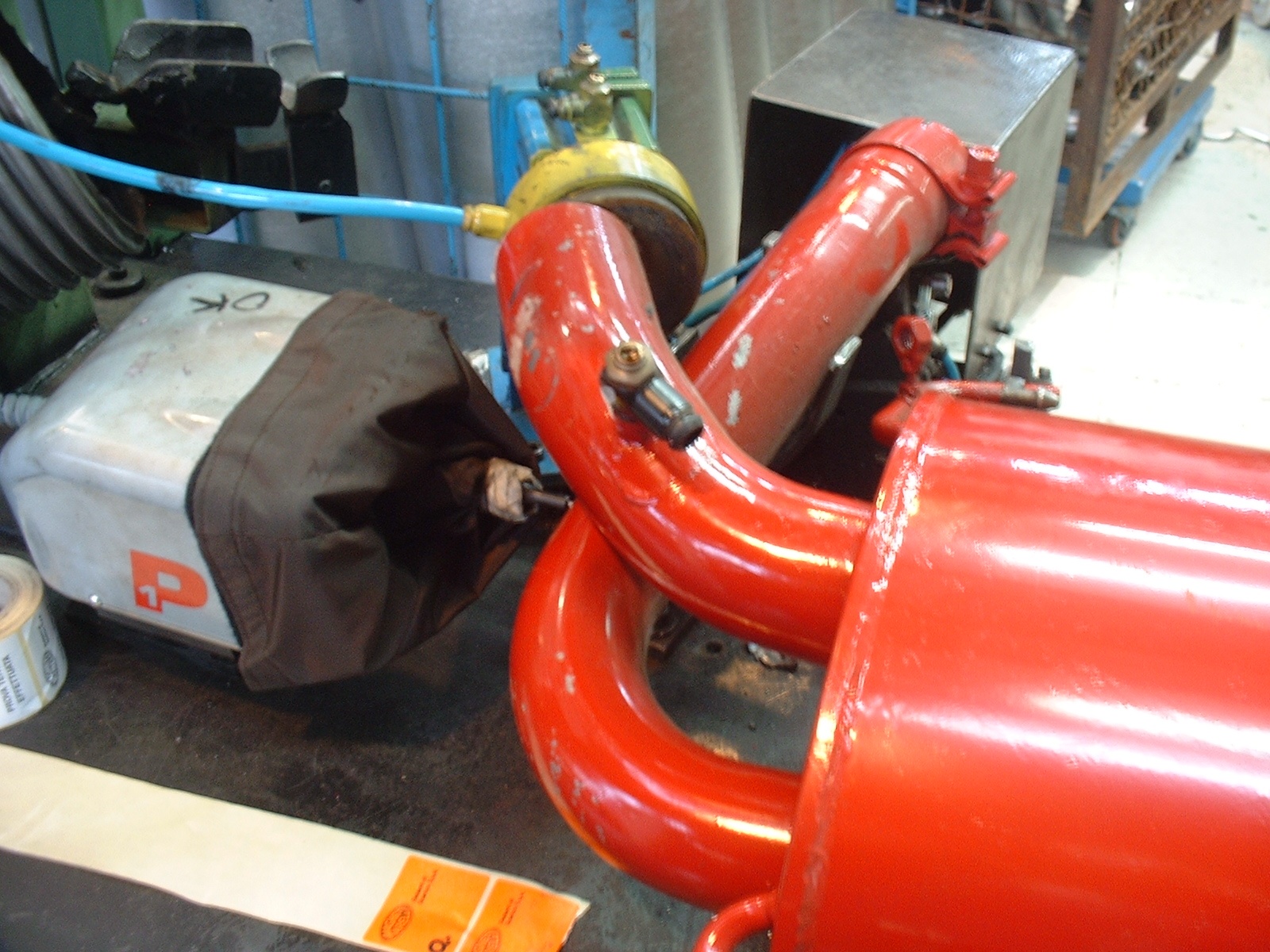 Verifica del processo attuale
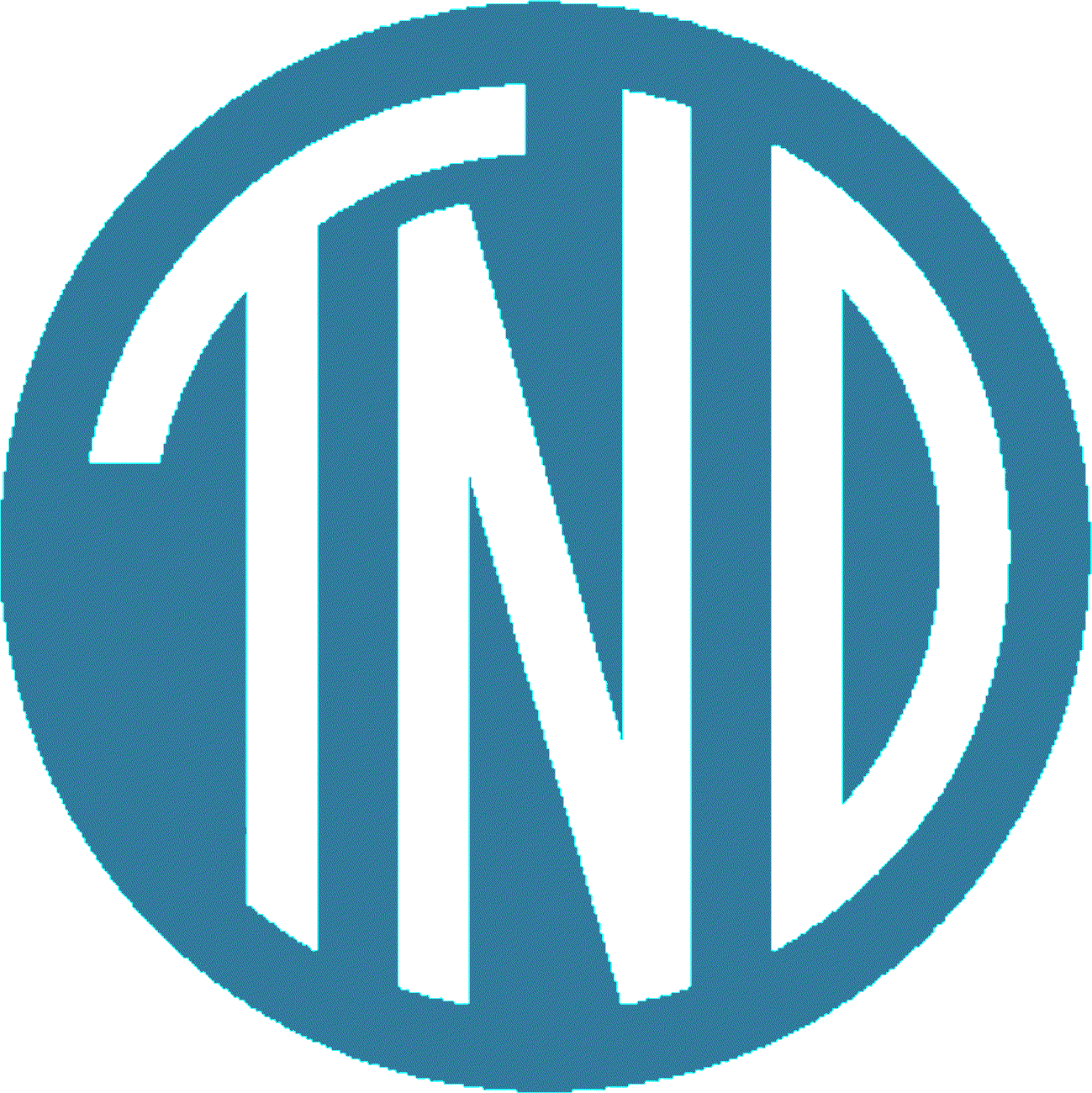 Sicurezza del controllo
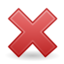 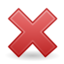 Oggettività della valutazione
Controllo del processo
Tracciabilità
CHECK FAIL
Chi sospende il funzionamento del banco di collaudo fino al ripristino del suo buon funzionamento?
L’operatore
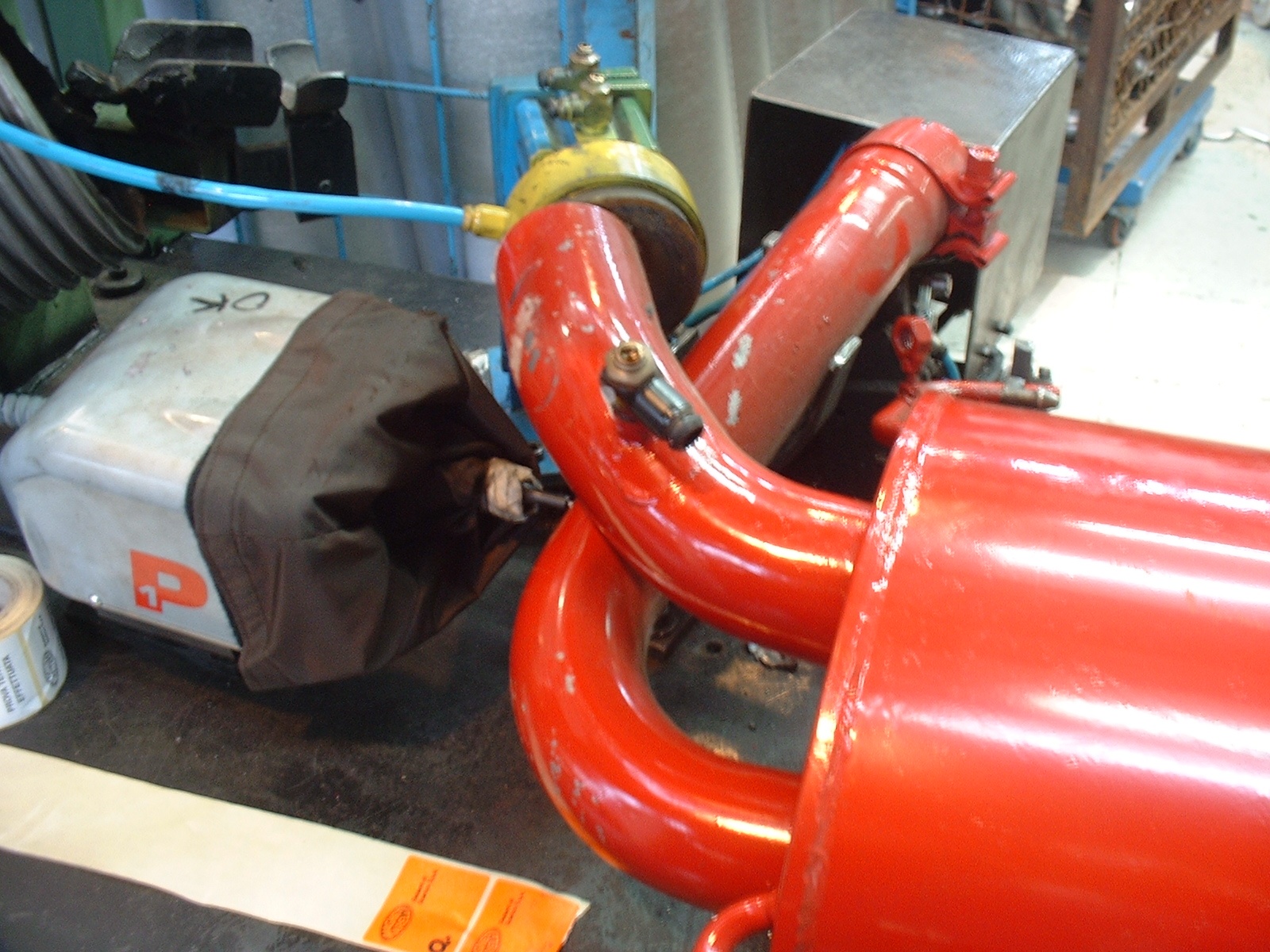 Verifica del processo attuale
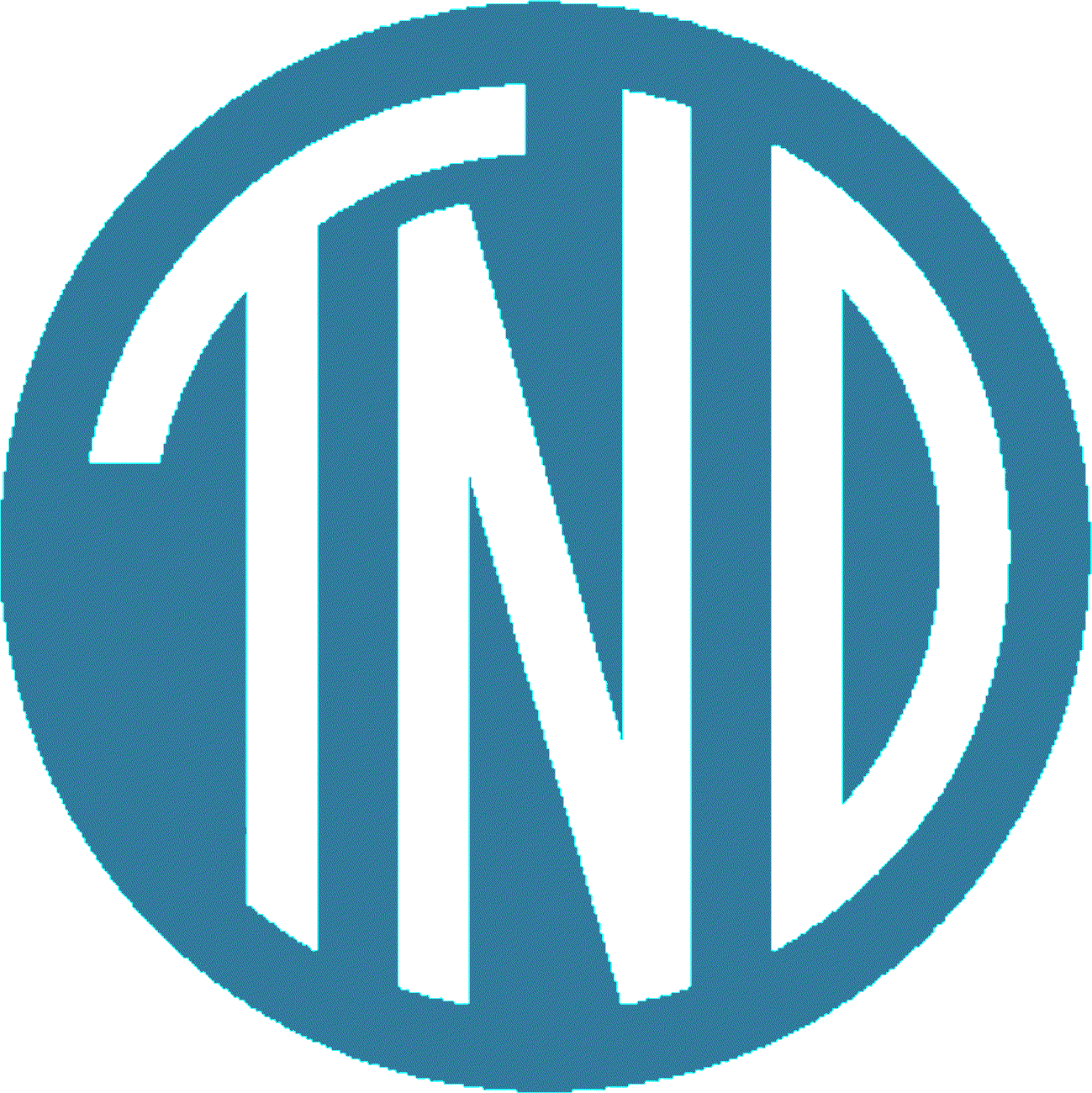 Sicurezza del controllo
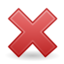 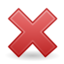 Oggettività
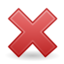 Controllo del processo
Tracciabilità
Si è certi che l’operatore lo faccia sempre?
No
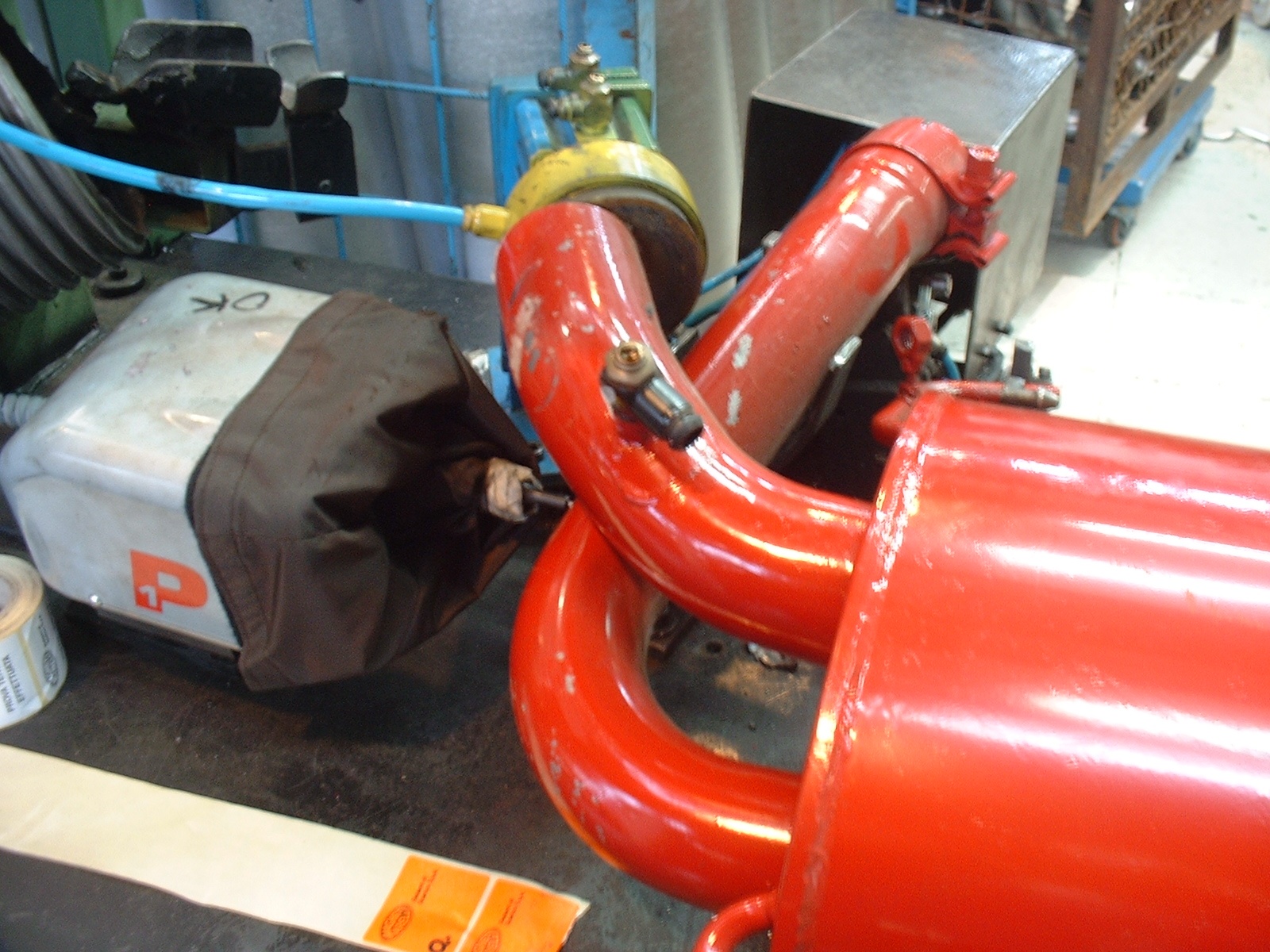 Verifica del processo attuale
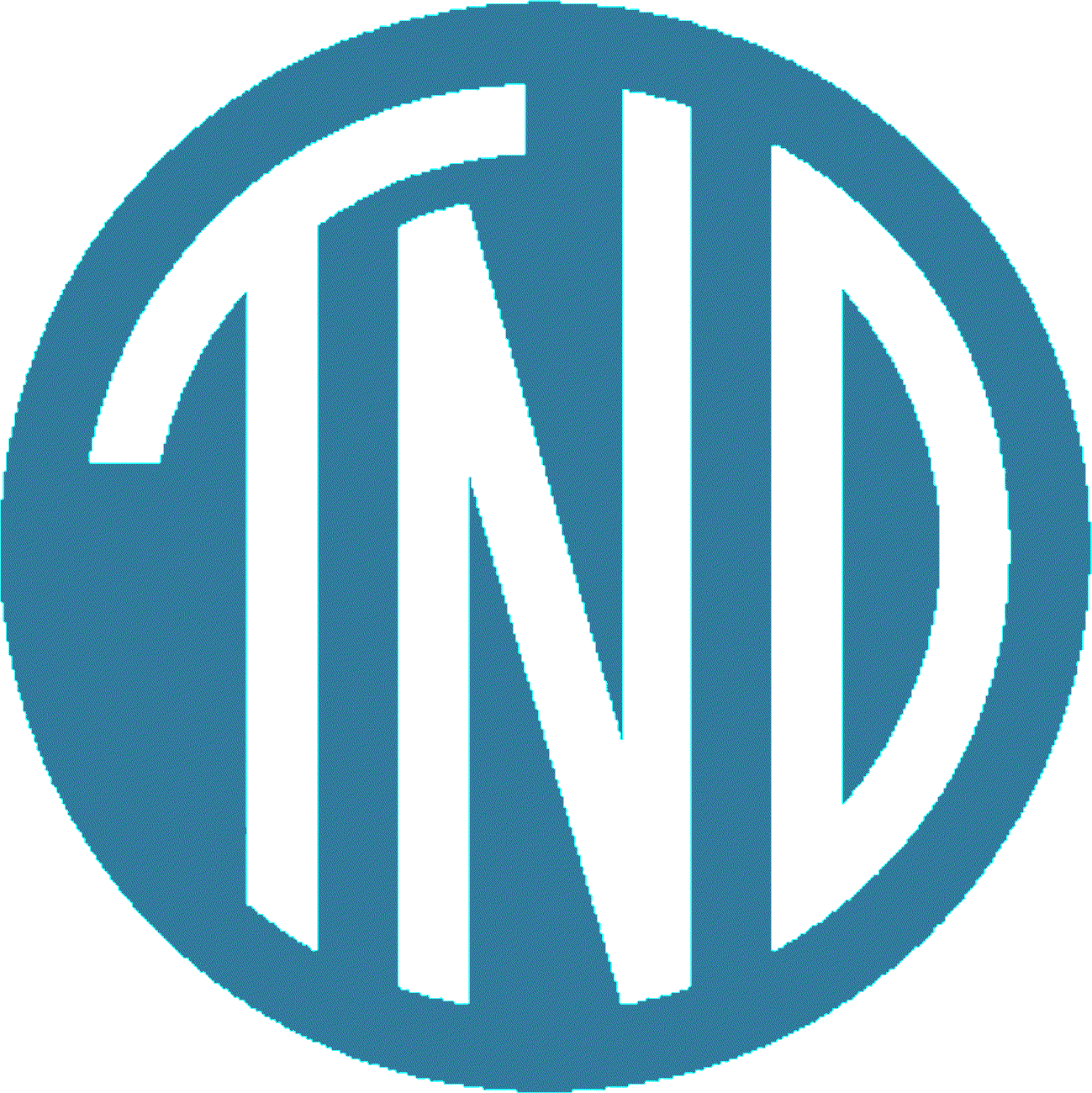 Sicurezza del controllo
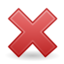 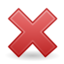 Oggettività della valutazione
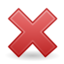 Controllo del processo
Tracciabilità
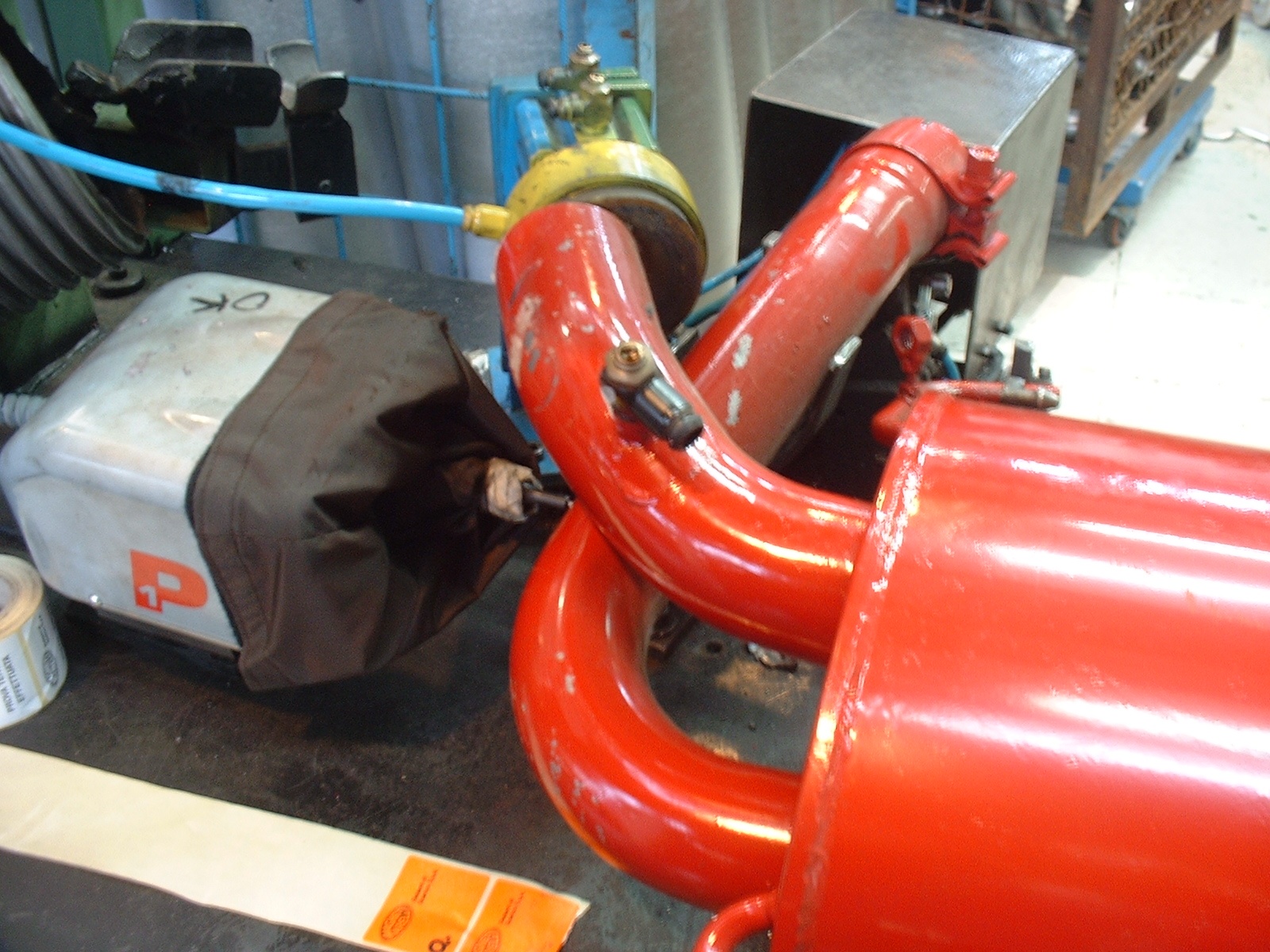 Verifica del processo attuale
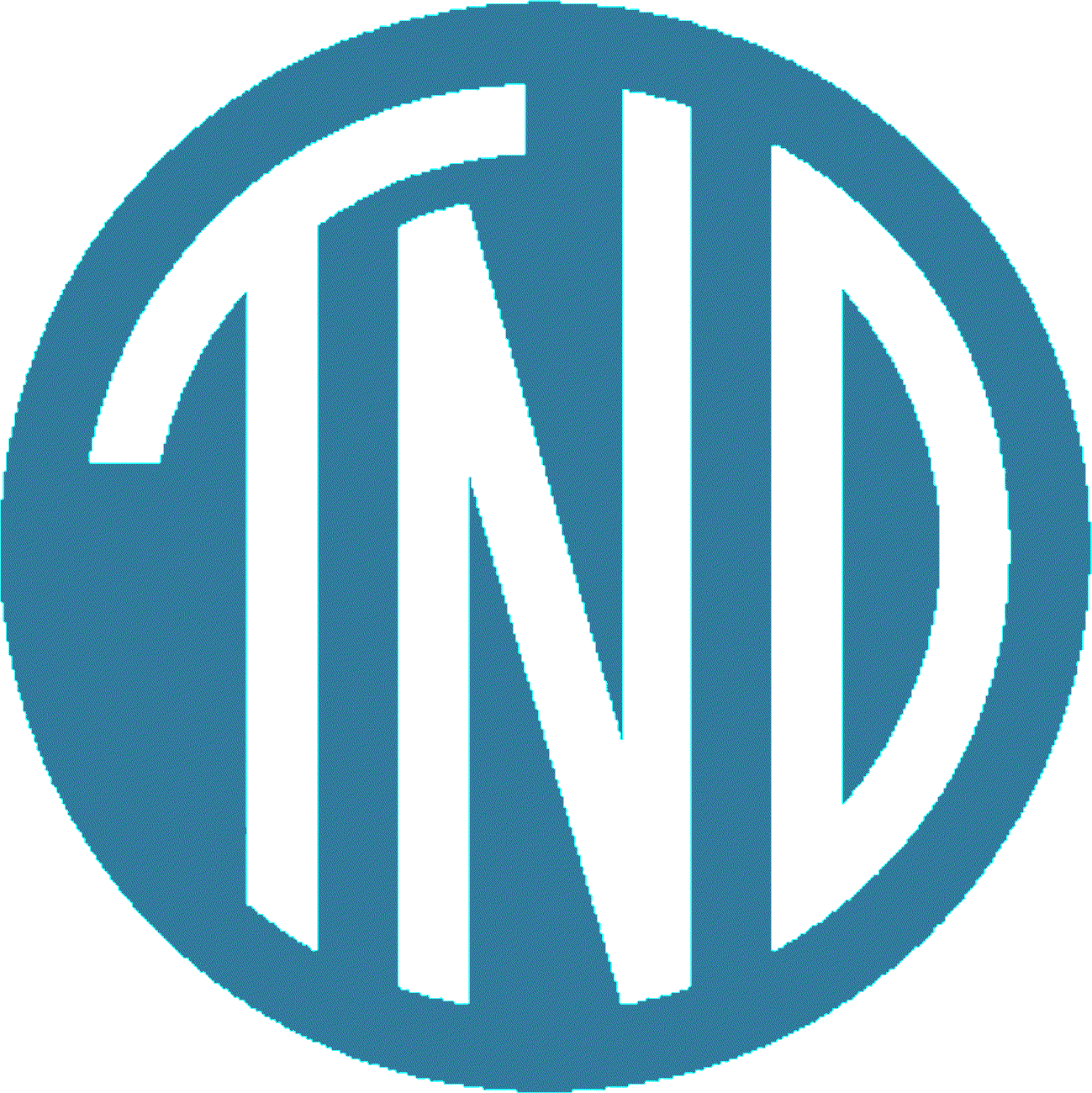 Sicurezza del controllo
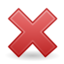 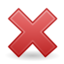 Oggettività della valutazione
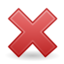 Controllo del processo
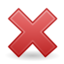 Tracciabilità
Si tiene traccia 
dei controlli effettuati?
No
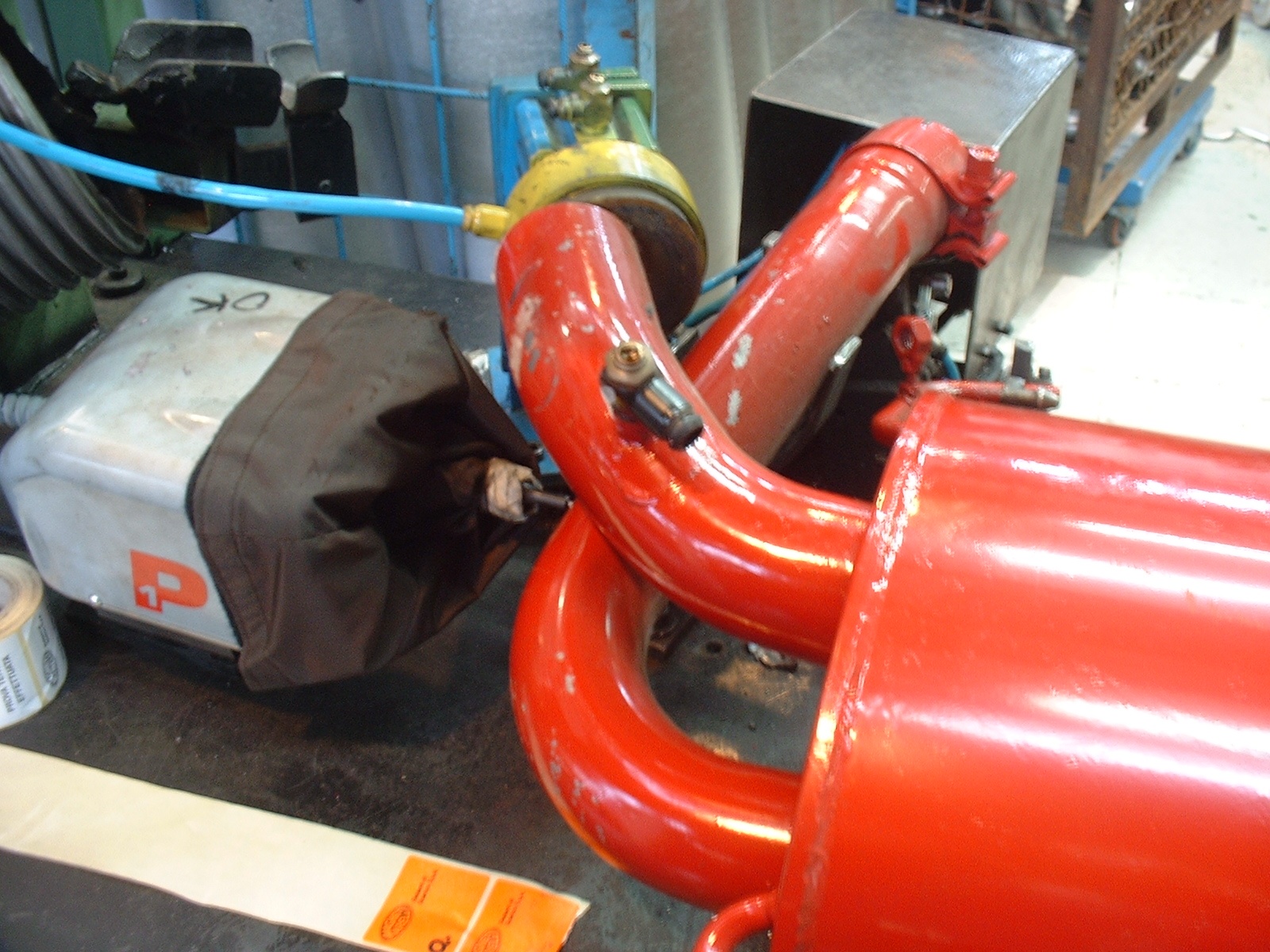 Verifica del processo attuale
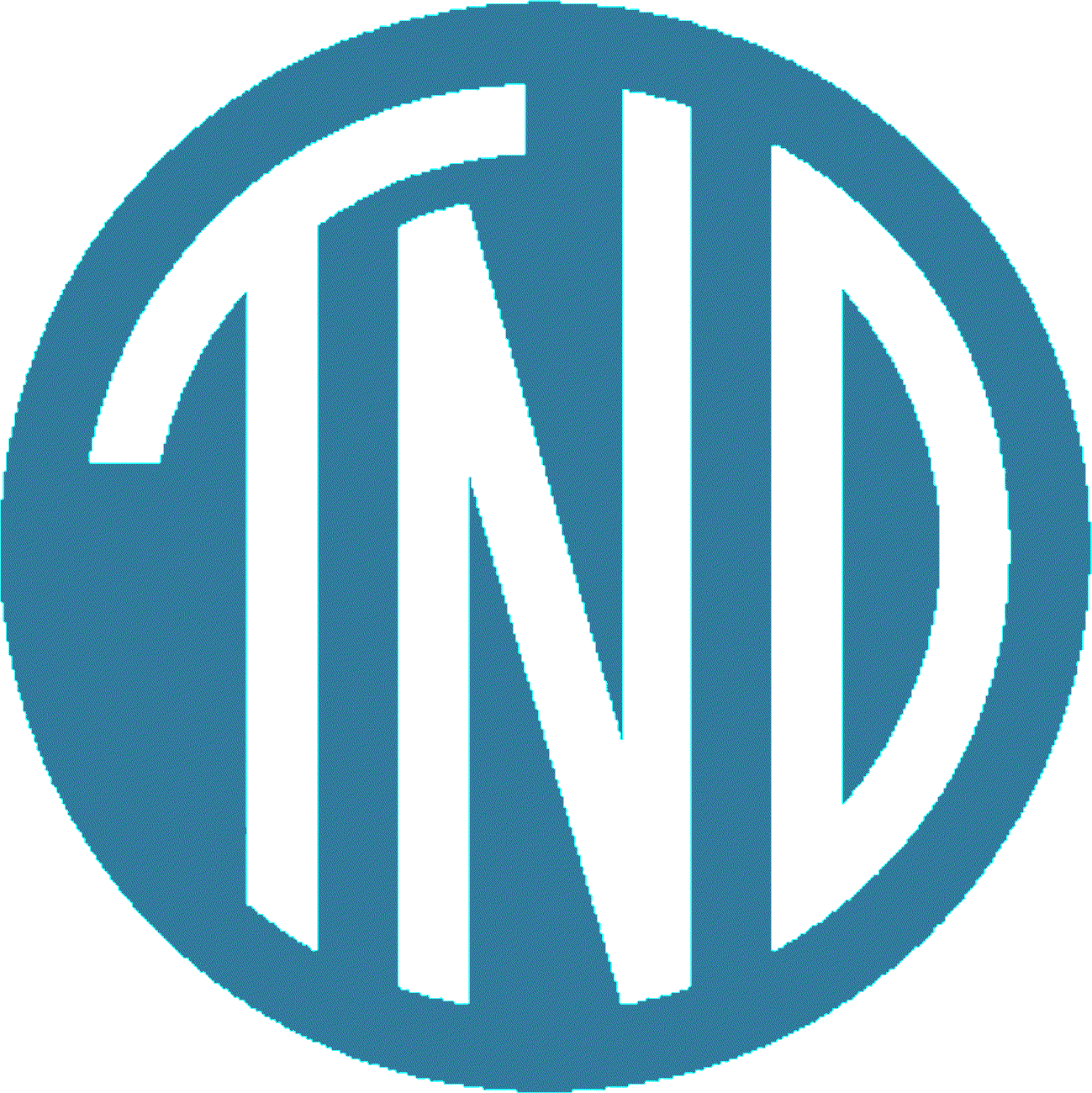 Sicurezza del controllo
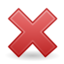 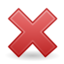 Oggettività della valutazione
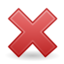 Controllo del processo
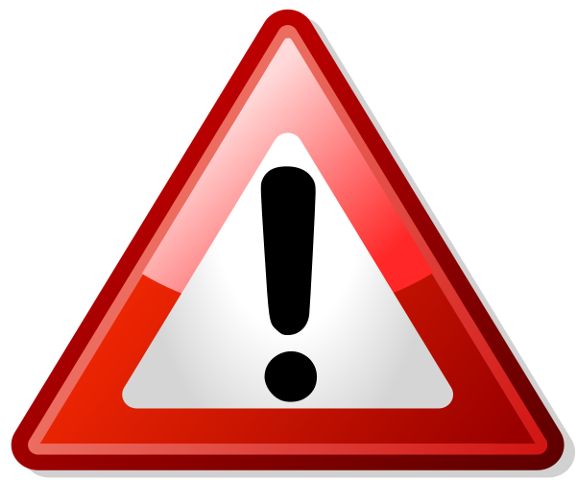 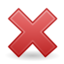 Tracciabilità
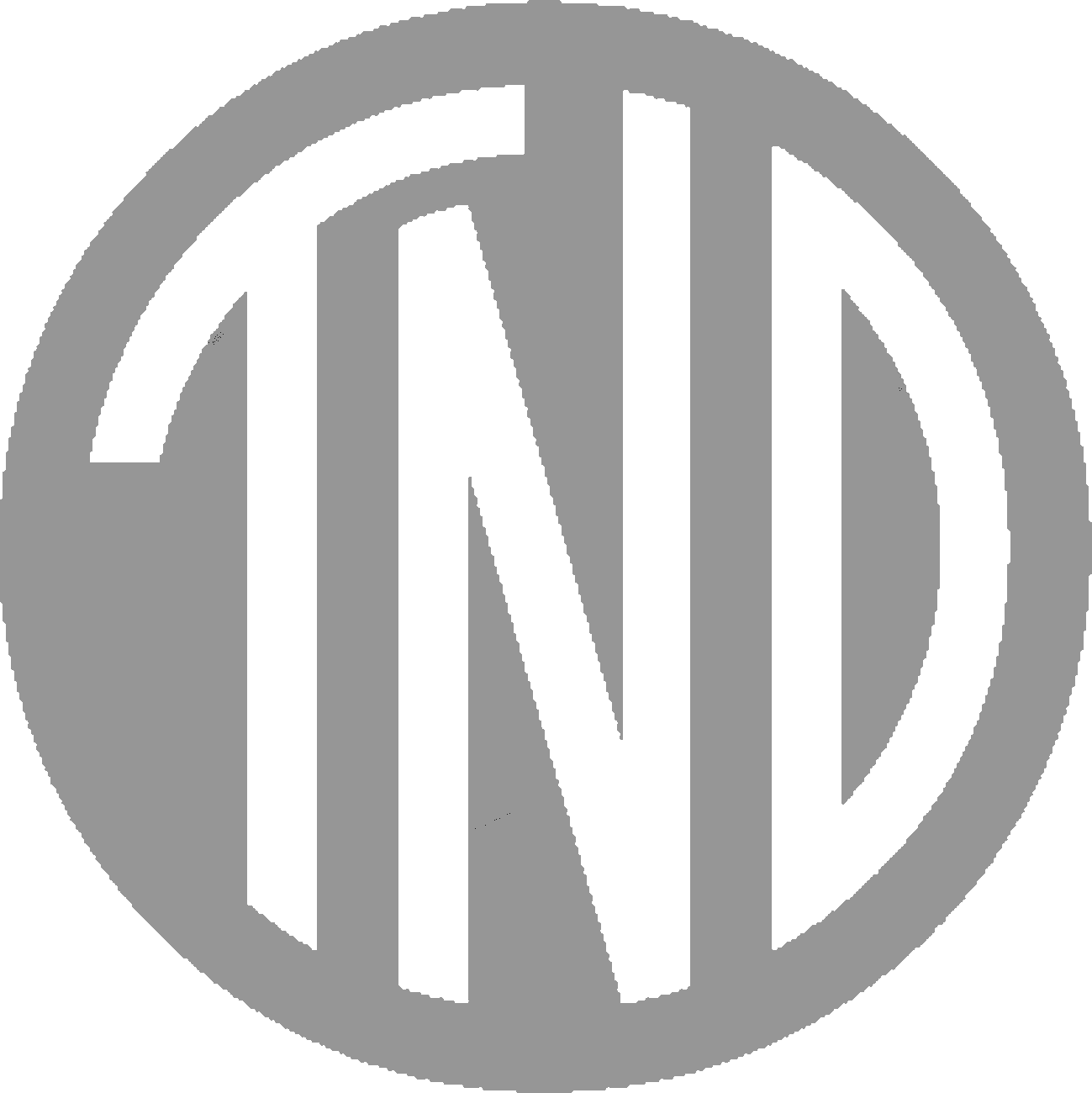 La nuova TND SPM15 con funzione AUTOCHECK
Nuova SPM15 AUTOCHECK
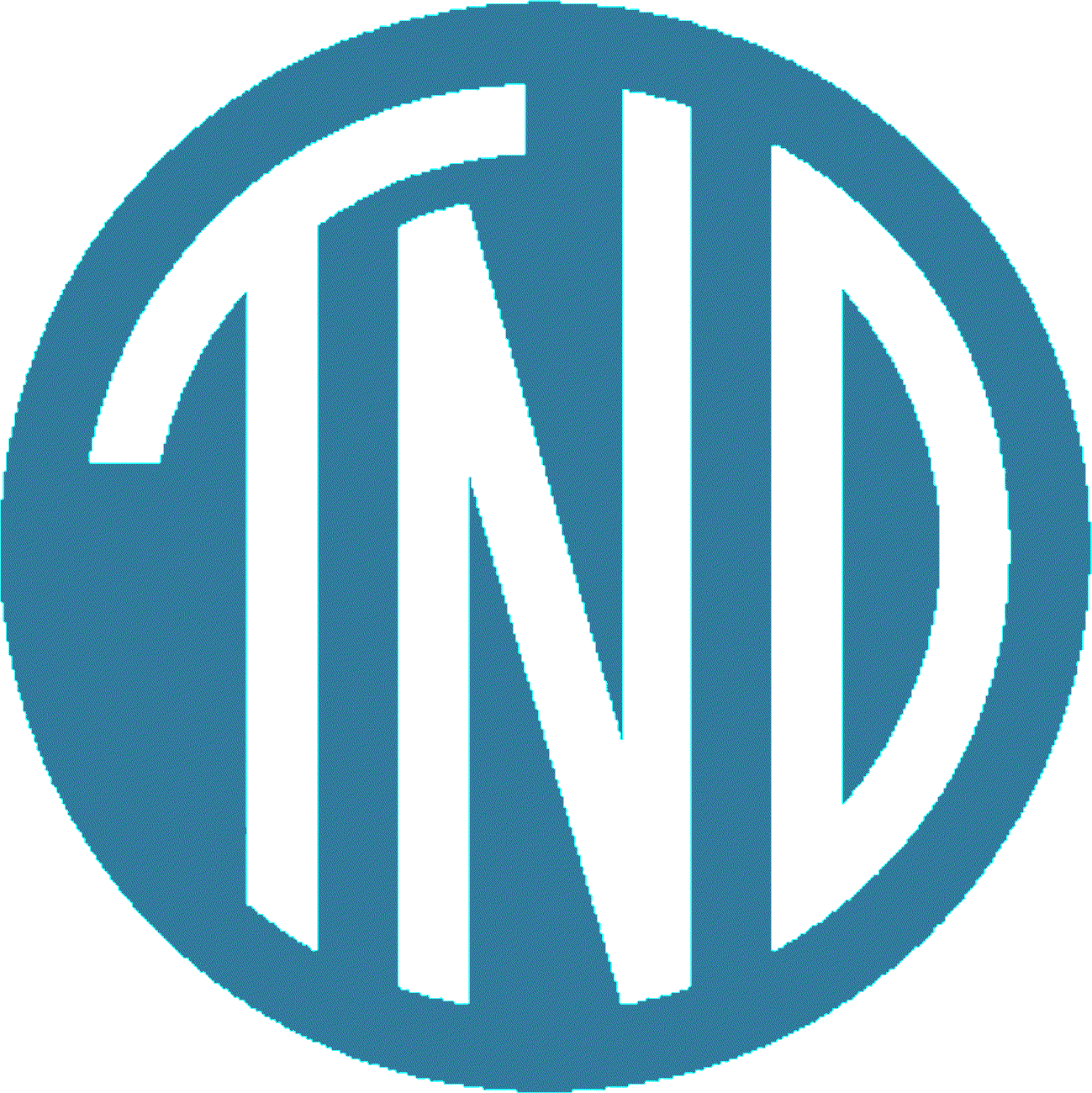 Porta USB
Nuovo firmware
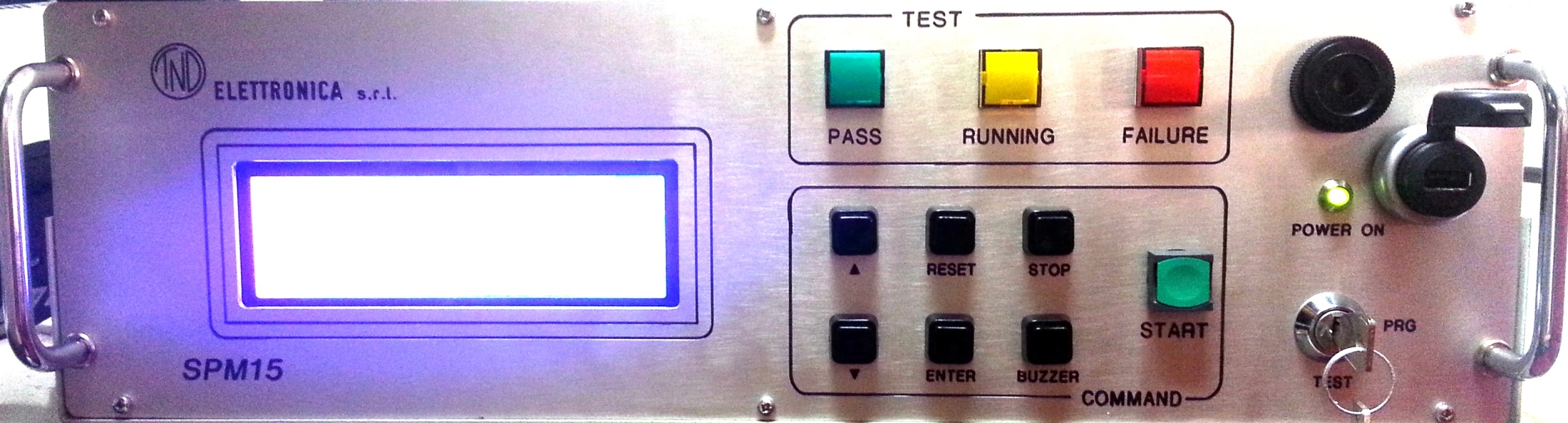 Nuove funzionalità led di stato
Nuova SPM15 AUTOCHECK
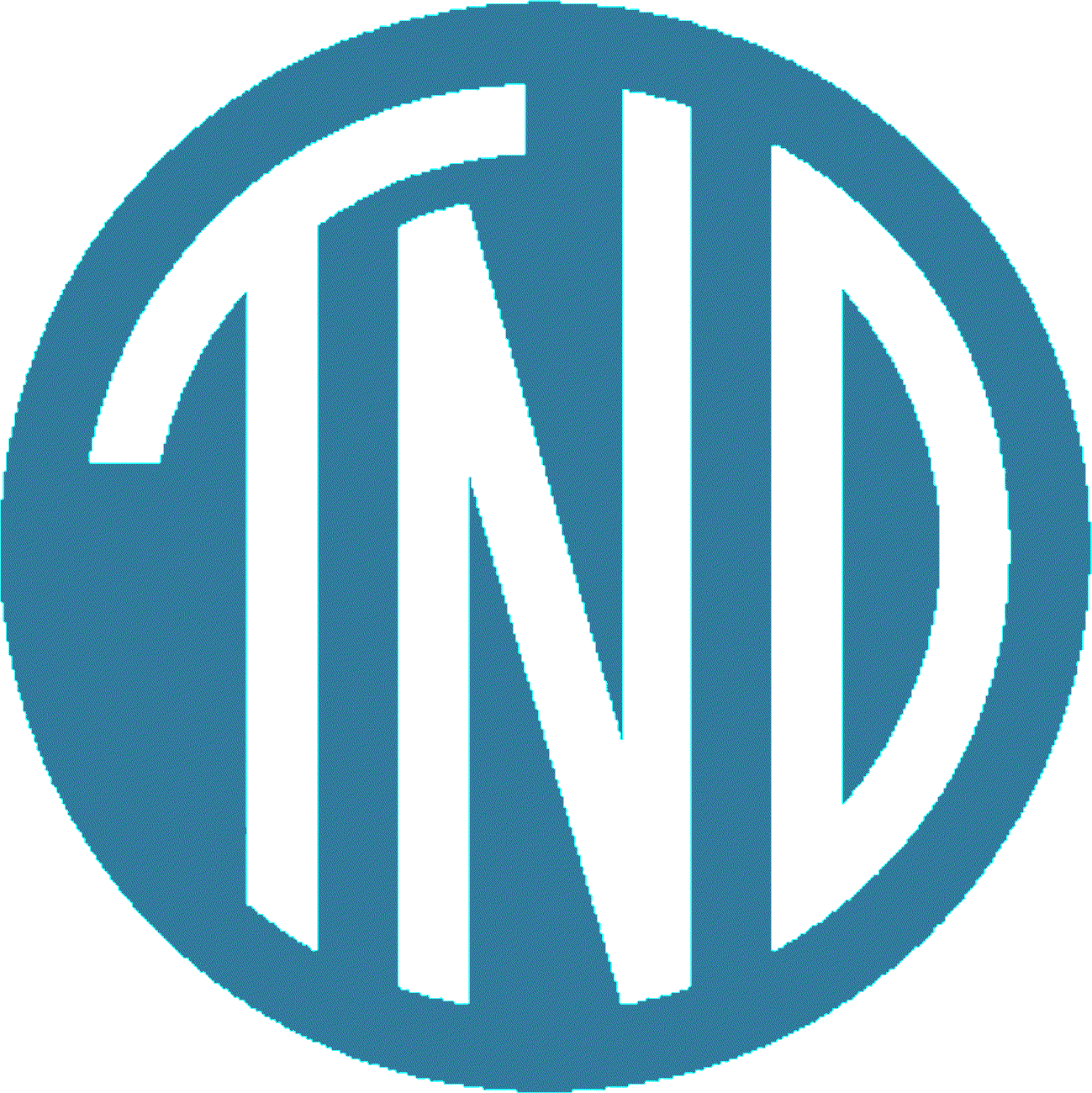 Porta Ehternet
Attacco rapido diretto della fuga campione di controllo
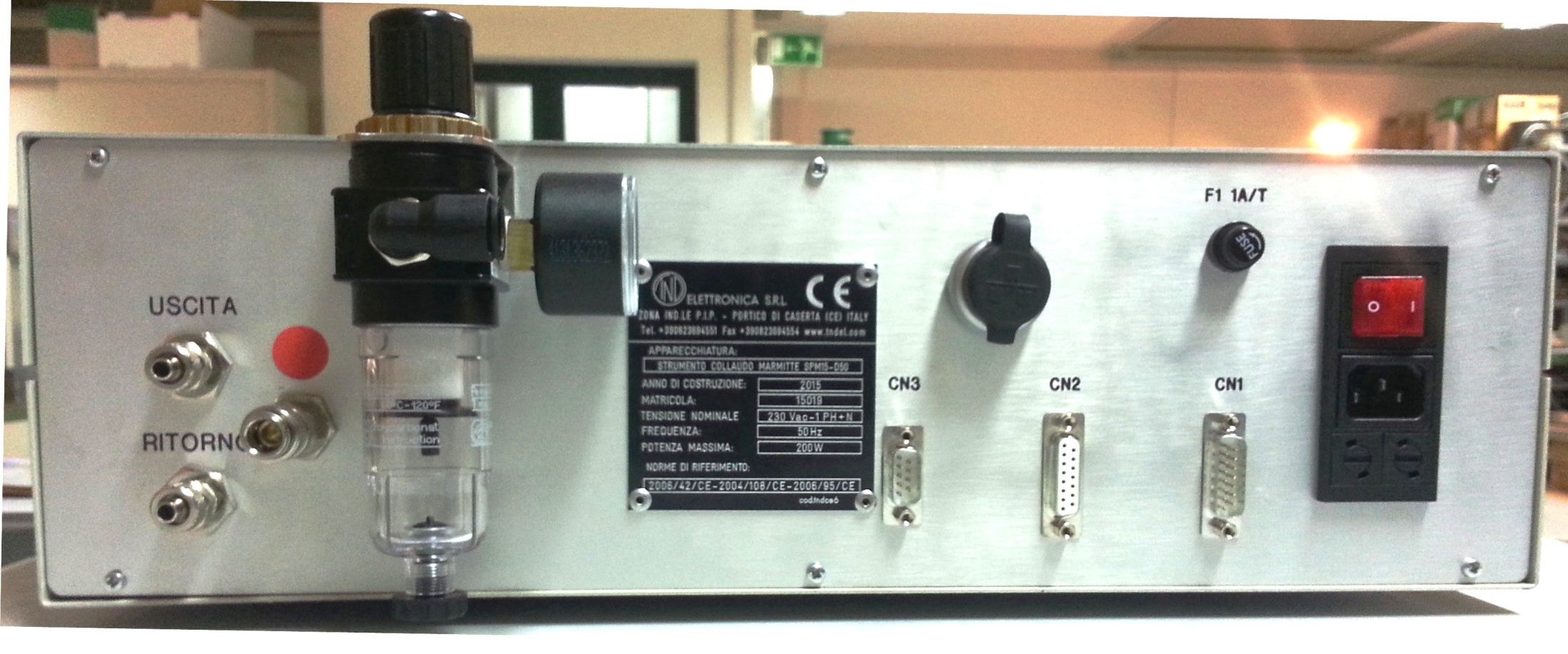 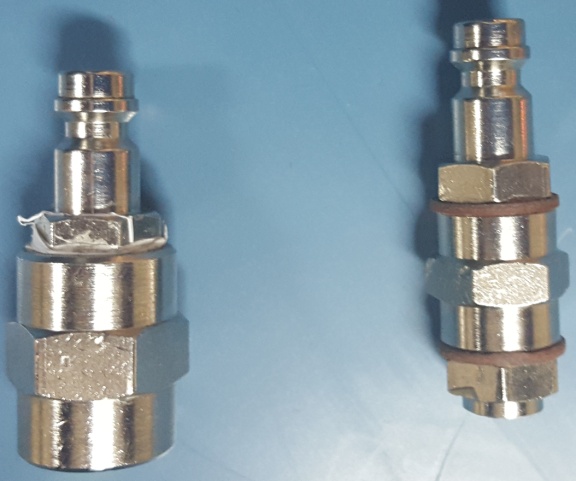 Fuga campione con riferibilità COFRAC da 13 NL/min
Fuga campione con riferibilità COFRAC da 0,24 NL/min
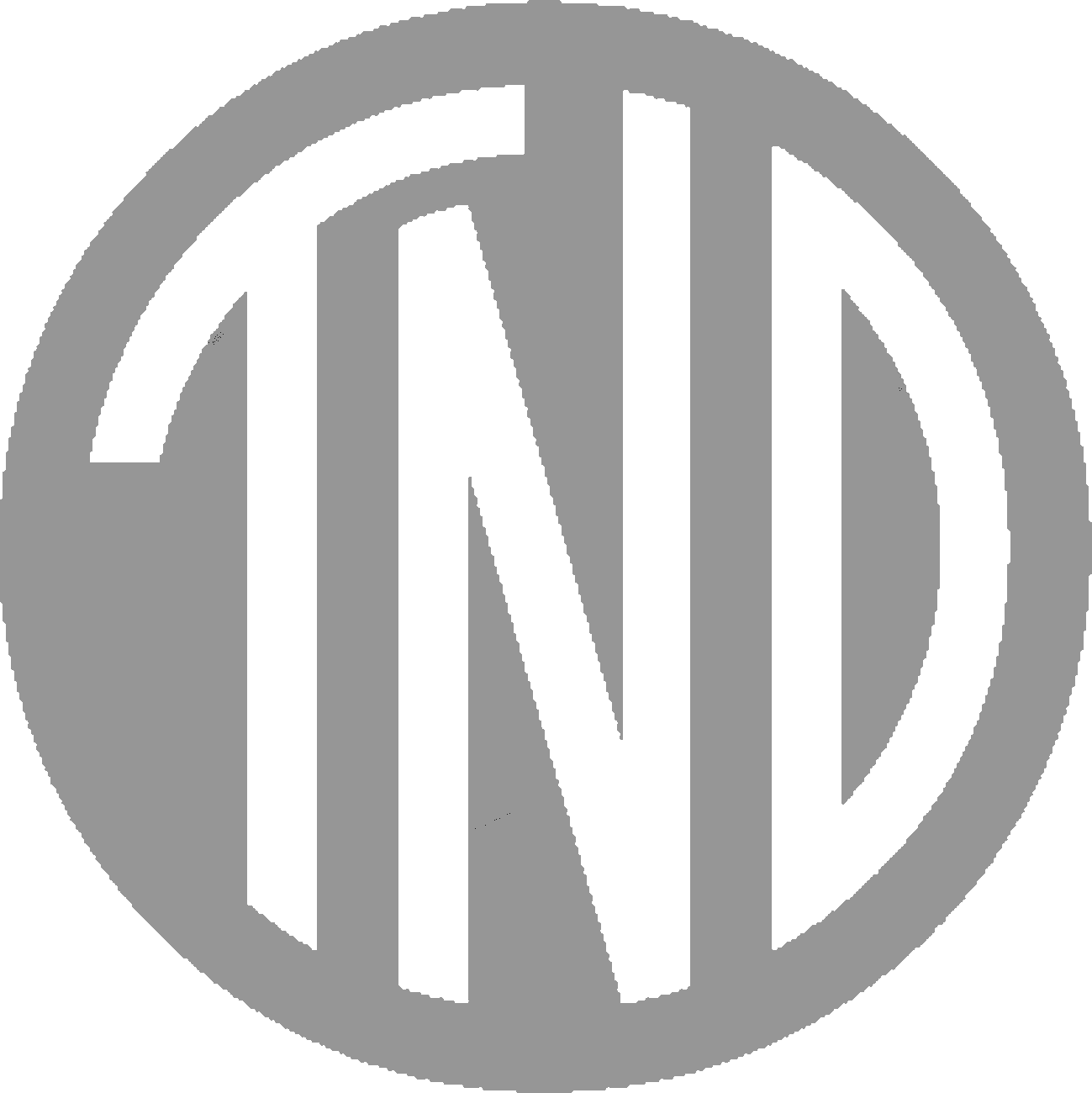 Analisi del processo di controllo con l’utilizzo della SPM15 AUTOCHECK
Nuova SPM15 AUTOCHECK
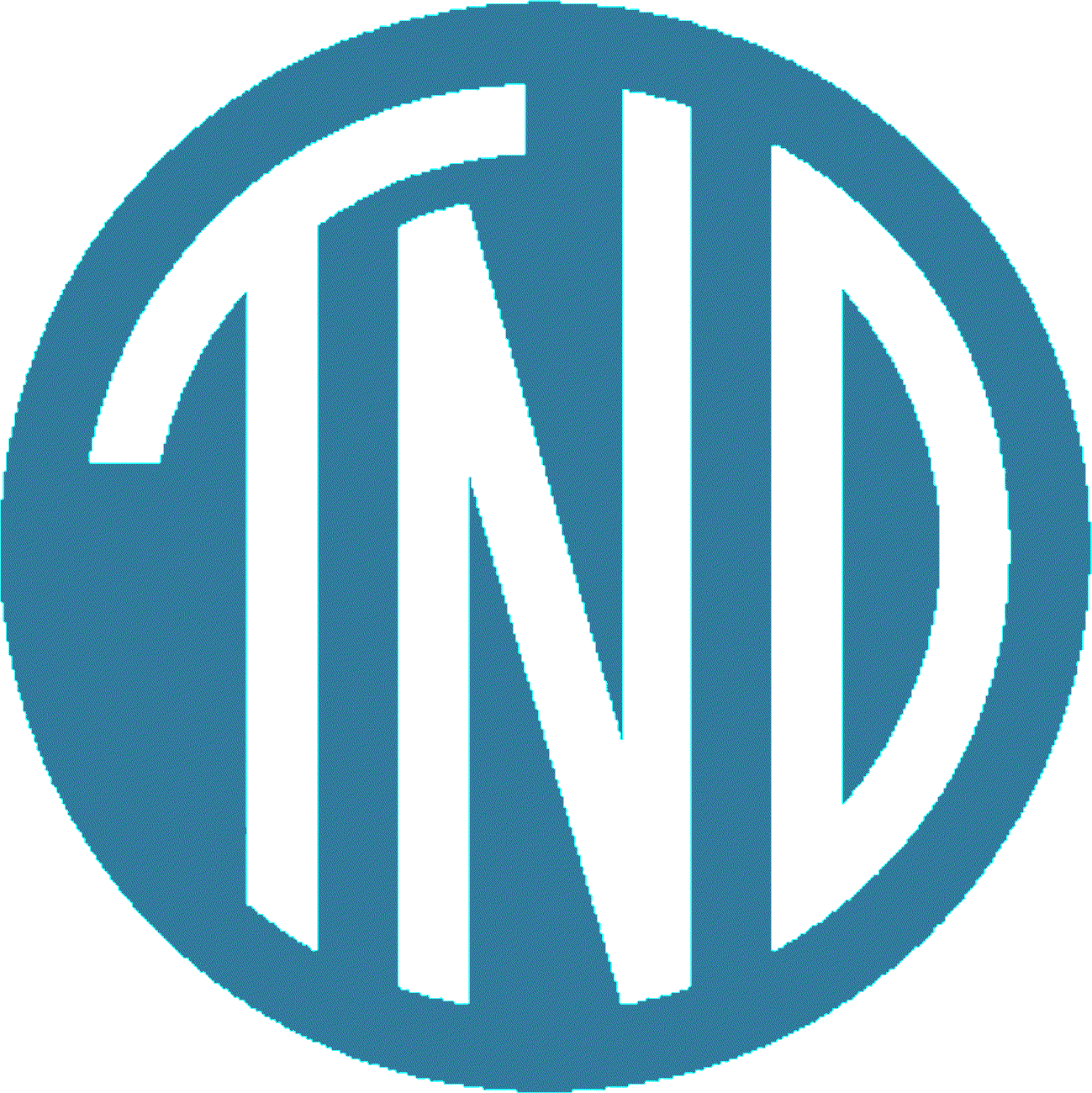 Il nuovo processo prevede le seguenti fasi:
operatore carica il pezzo produzione
operatore avvia il ciclo di collaudo
SPM15 commuta automaticamente il circuito di misura sulla fuga calibrata
SPM15 Effettua la misura
SPM15 Determina l’esito del controllo
SPM15 blocca il banco
SPM15 Commuta il circuito di misura sul pezzo da testare
SPM15 Avvia ciclo di collaudo
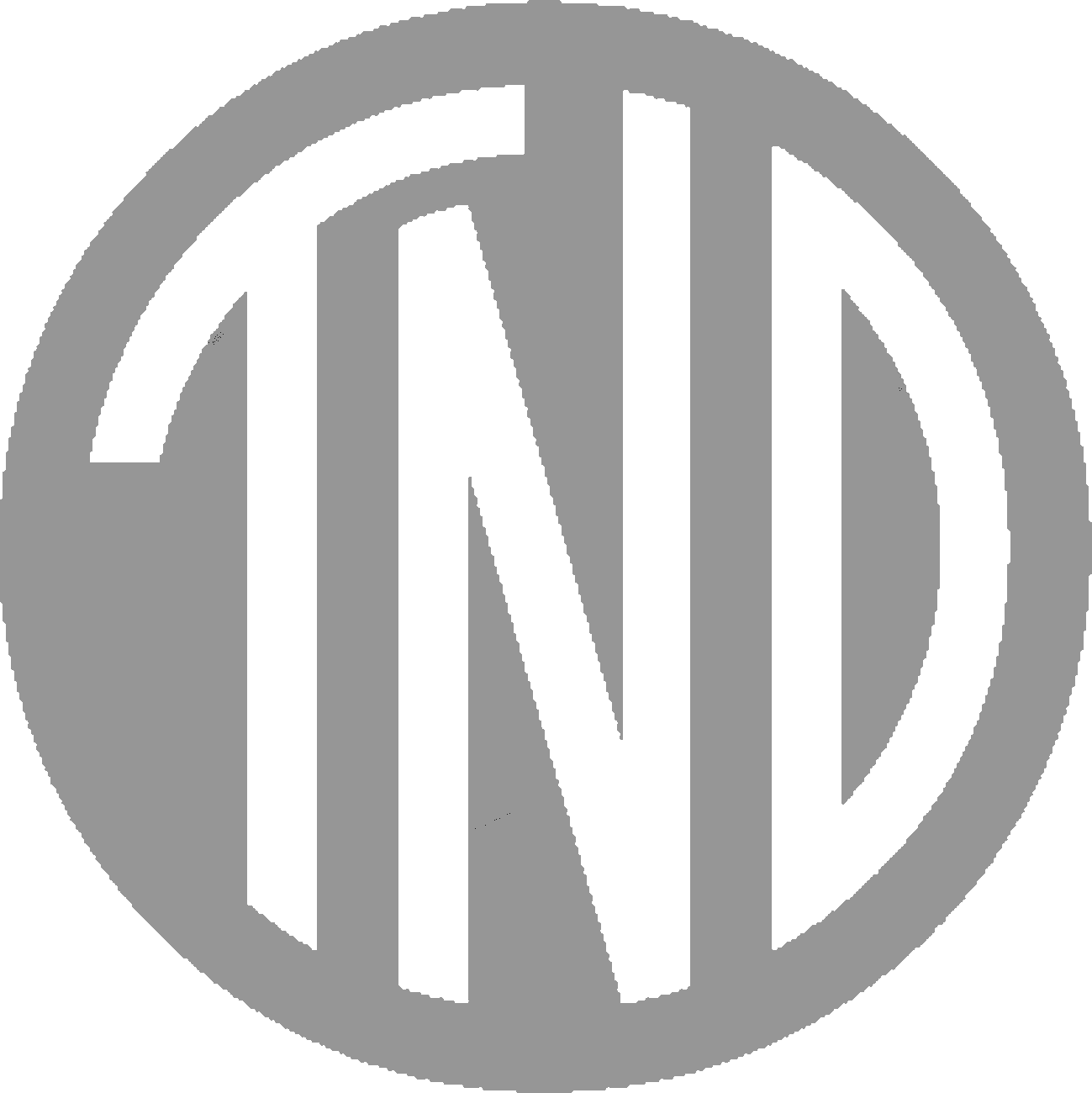 Verifica del processo
Nuova SPM15 AUTOCHECK
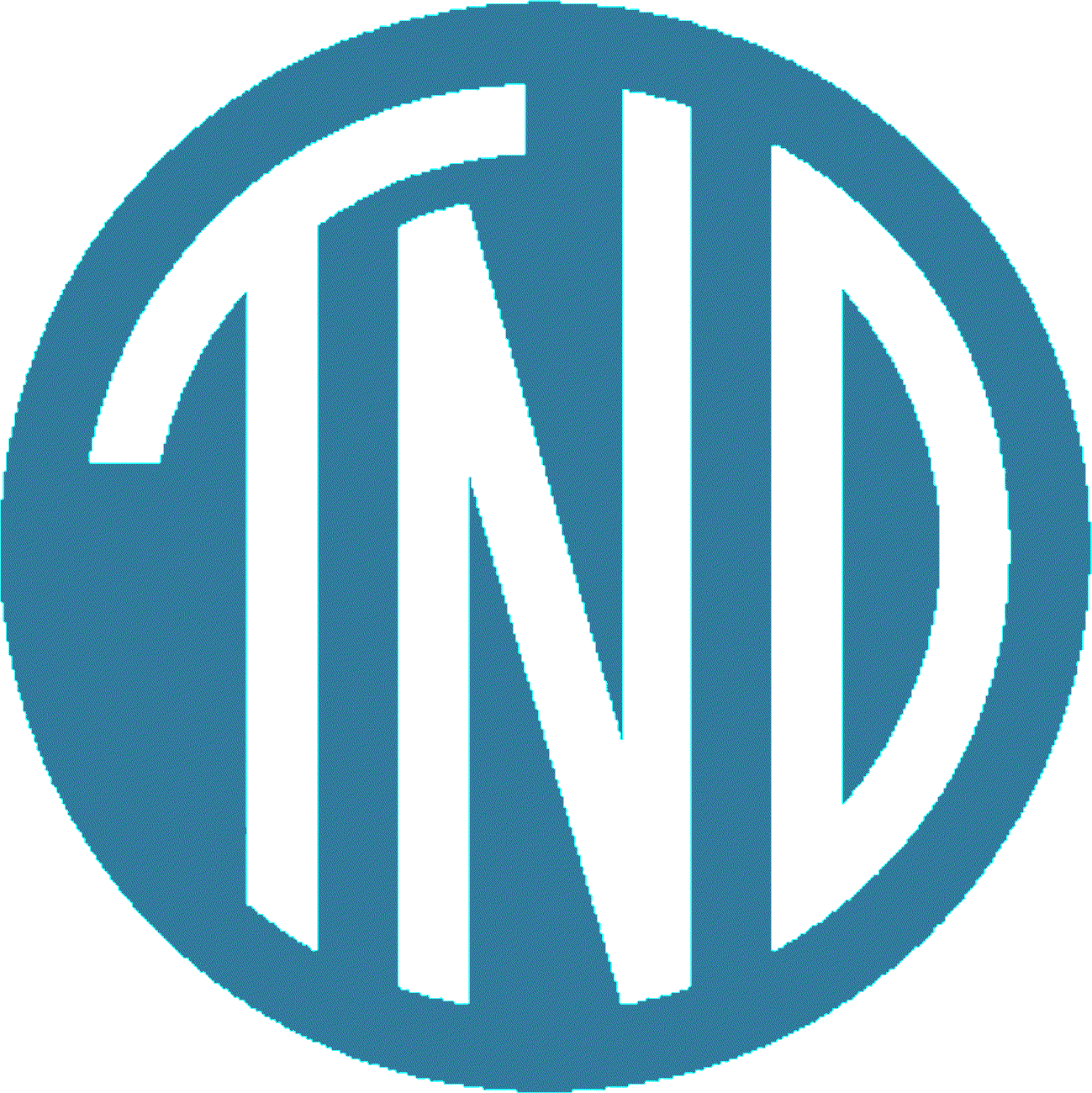 Sicurezza del controllo
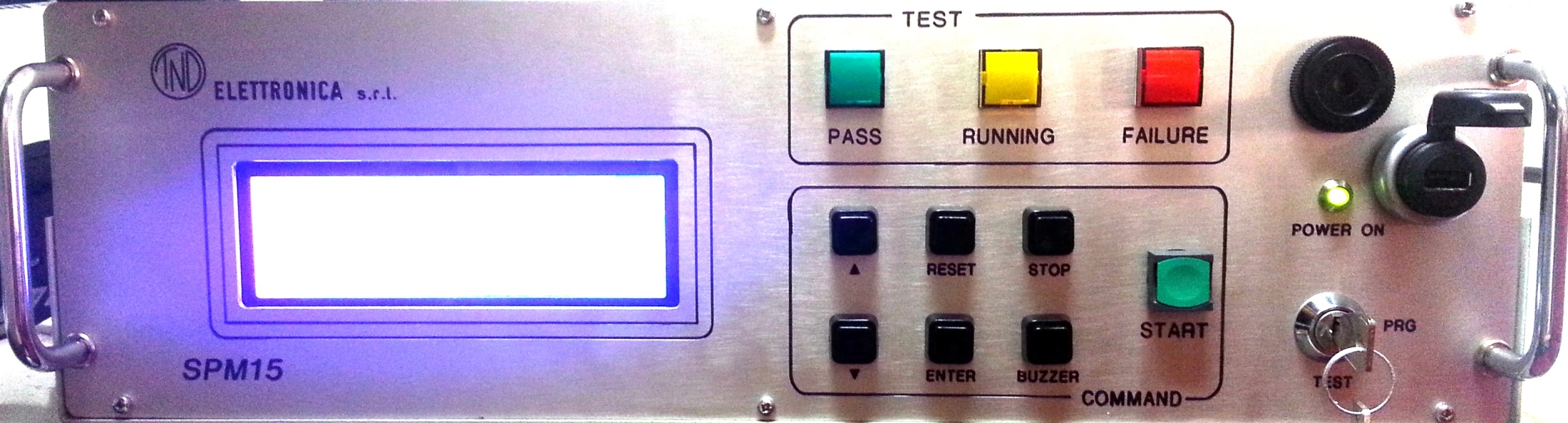 Oggettività della valutazione
Controllo del processo
Tracciabilità
Nuova SPM15 AUTOCHECK
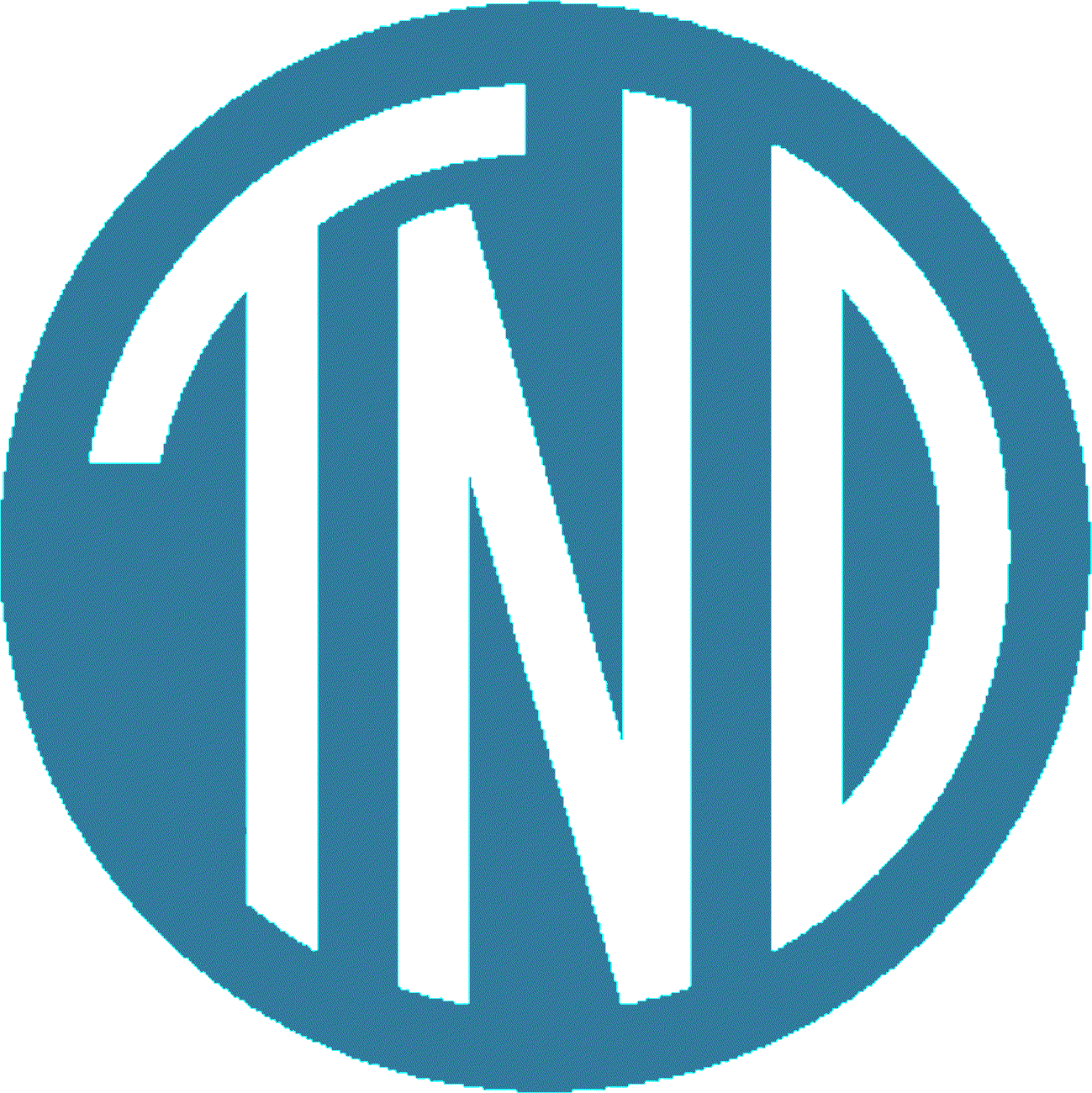 Sicurezza del controllo
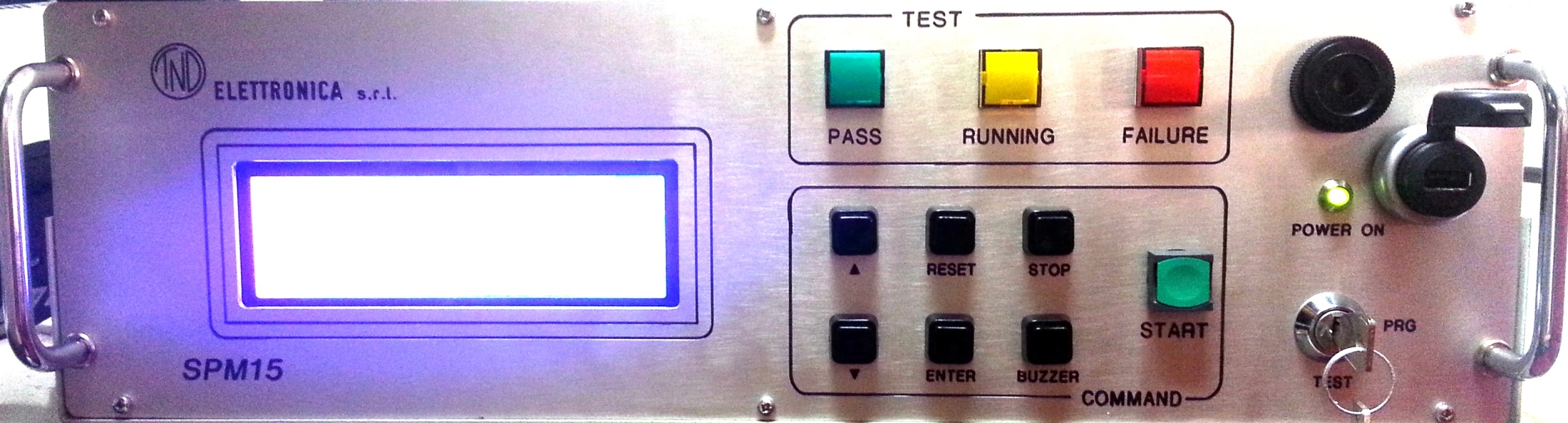 Oggettività della valutazione
Controllo del processo
Tracciabilità
Chi esegue il controllo?
La SPM15 effettua autonomamente il controllo all’accensione e dopo un numero “n” configurabili di collaudi
Nuova SPM15 AUTOCHECK
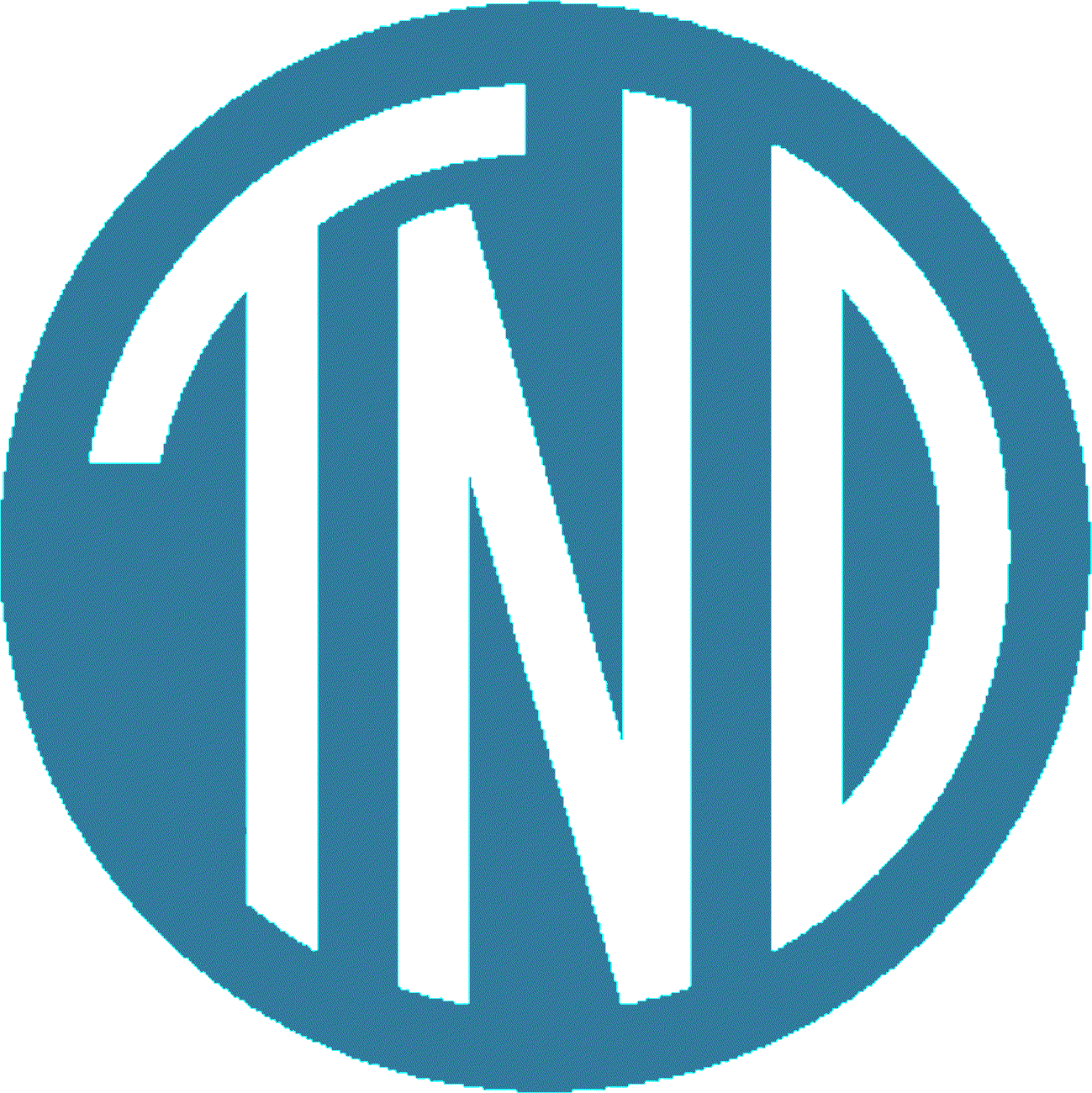 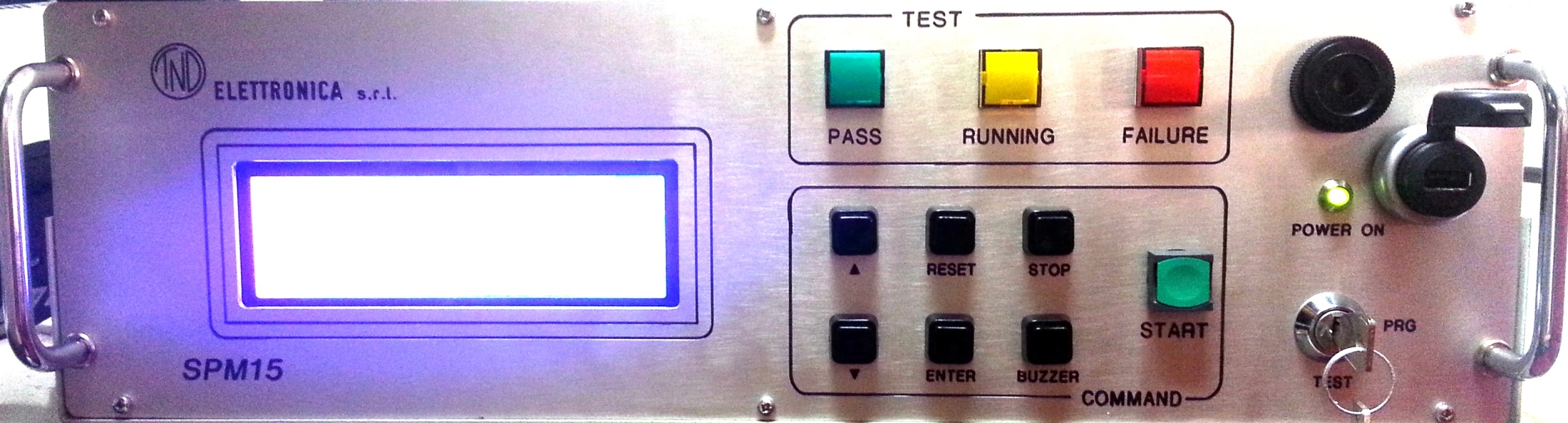 Impostazione sotto password del numero di collaudi dopo i quali effettuare un ciclo di autocheck
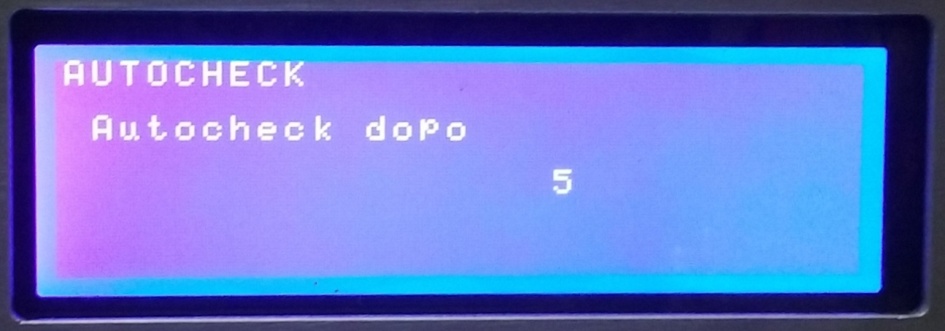 Nuova SPM15 AUTOCHECK
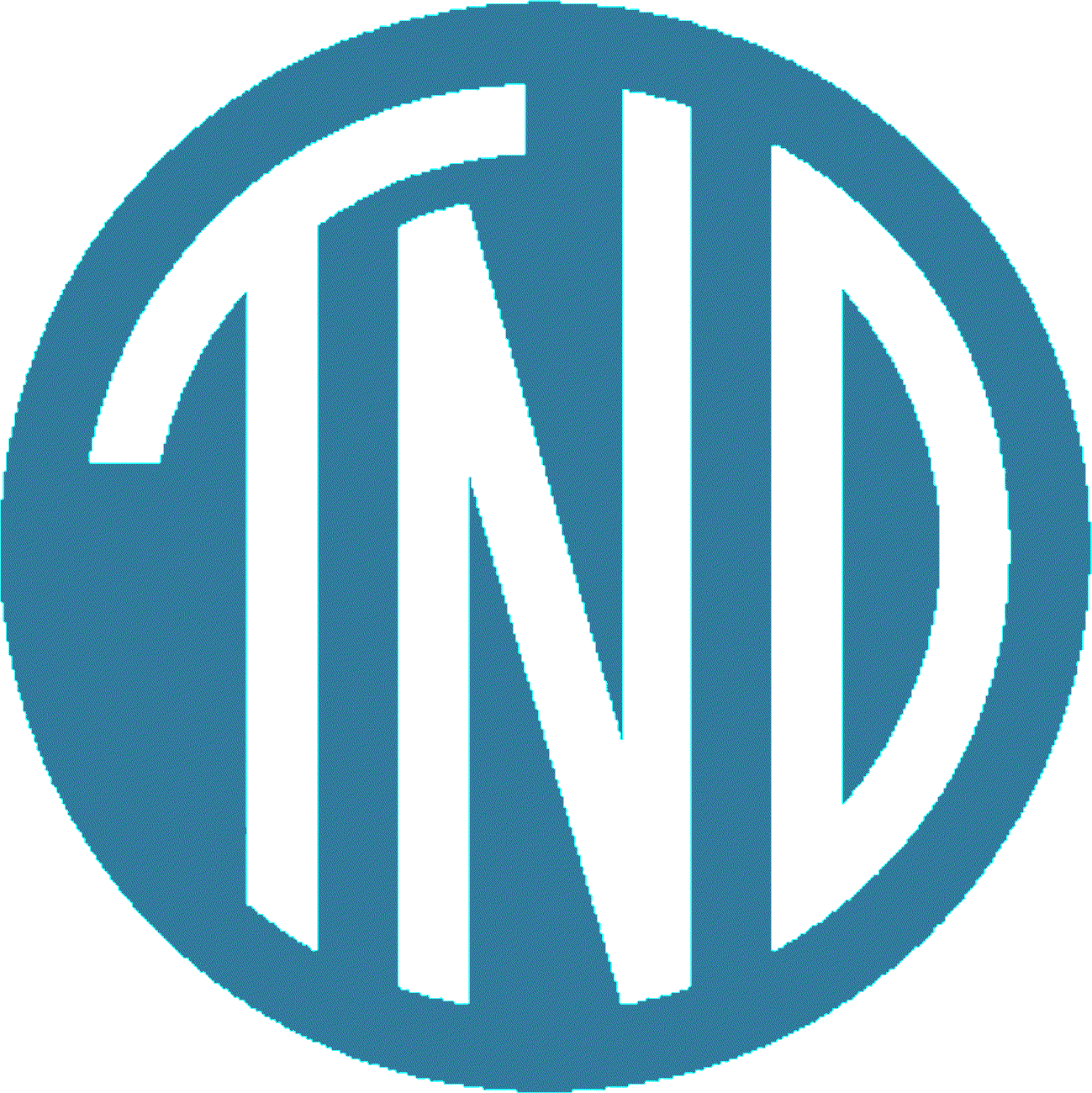 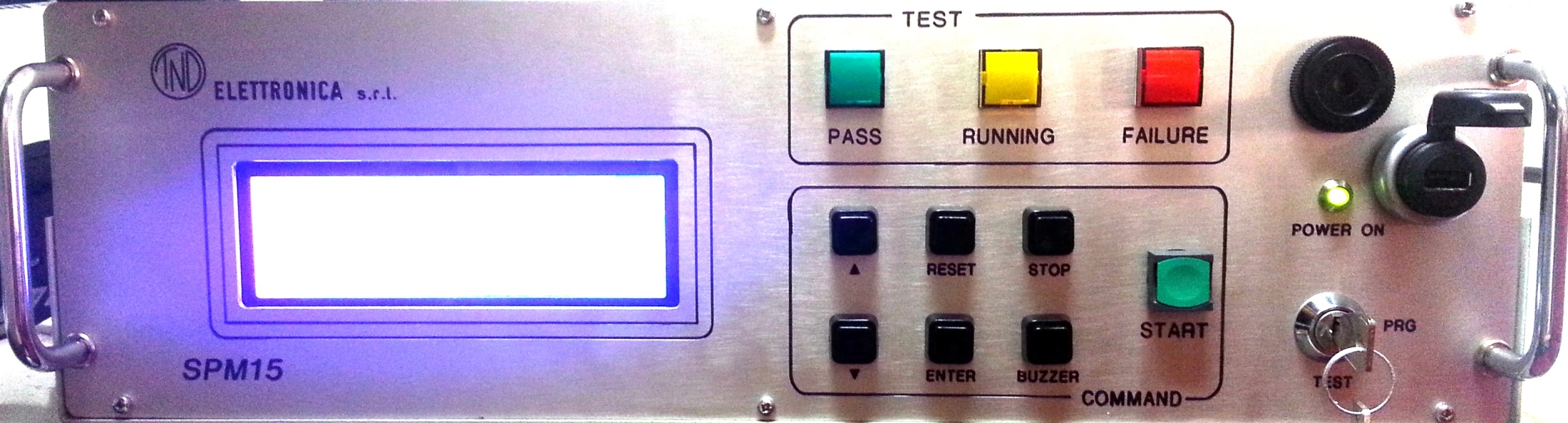 Attivazione automatica autocheck
Nuova SPM15 AUTOCHECK
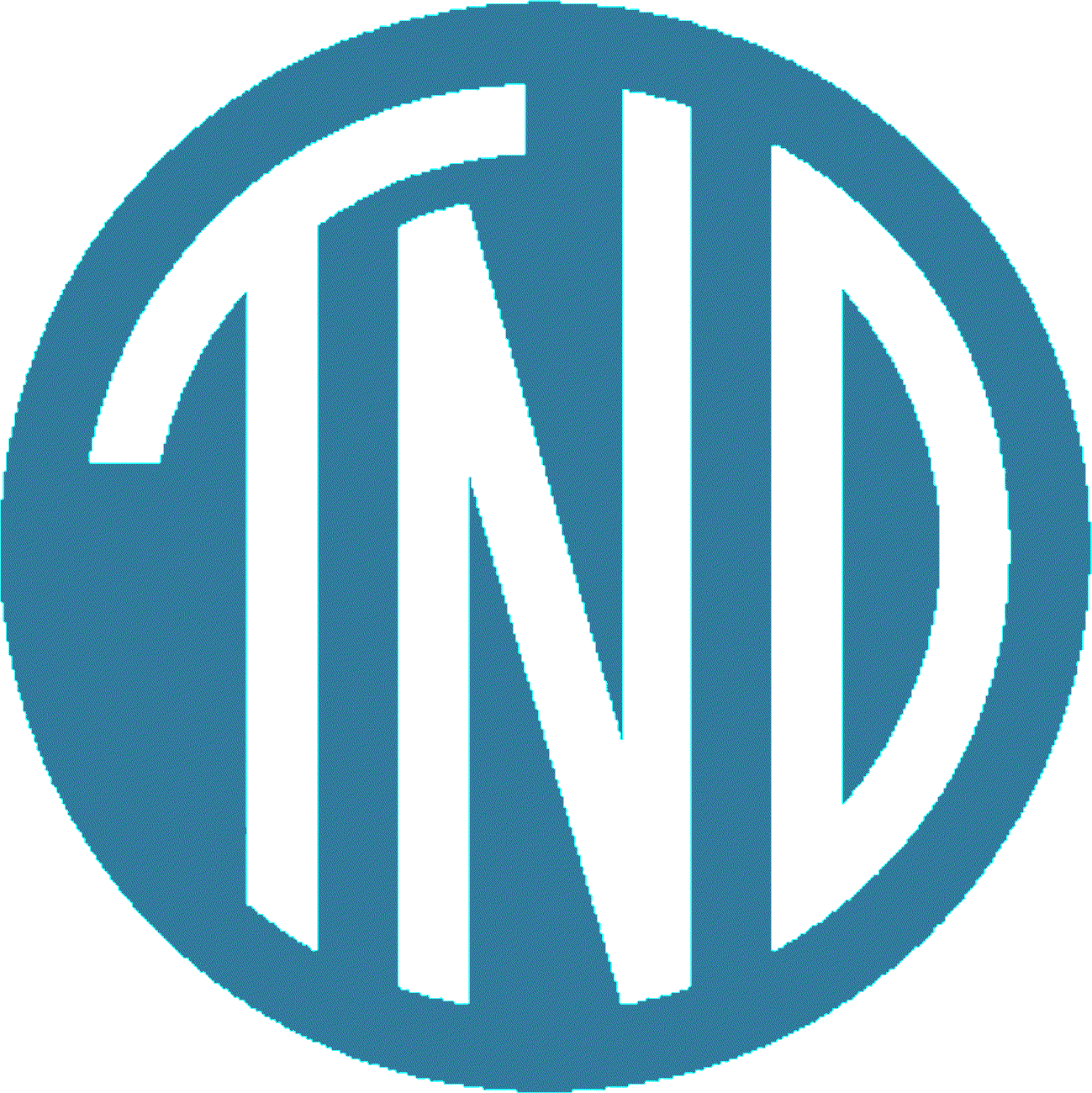 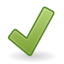 Sicurezza del controllo
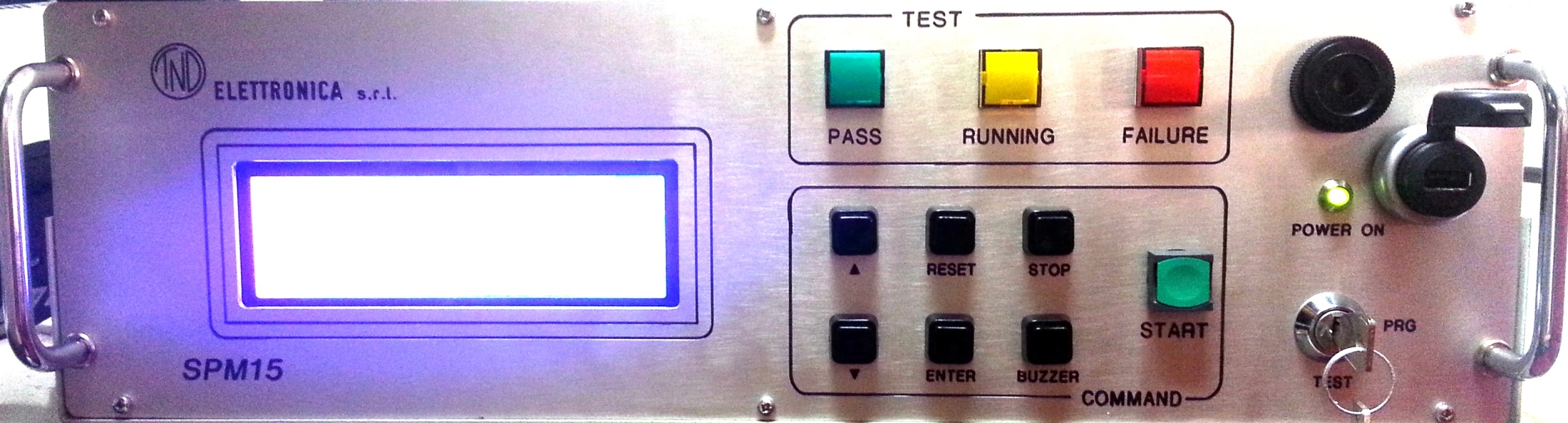 Oggettività della valutazione
Controllo del processo
Tracciabilità
Nuova SPM15 AUTOCHECK
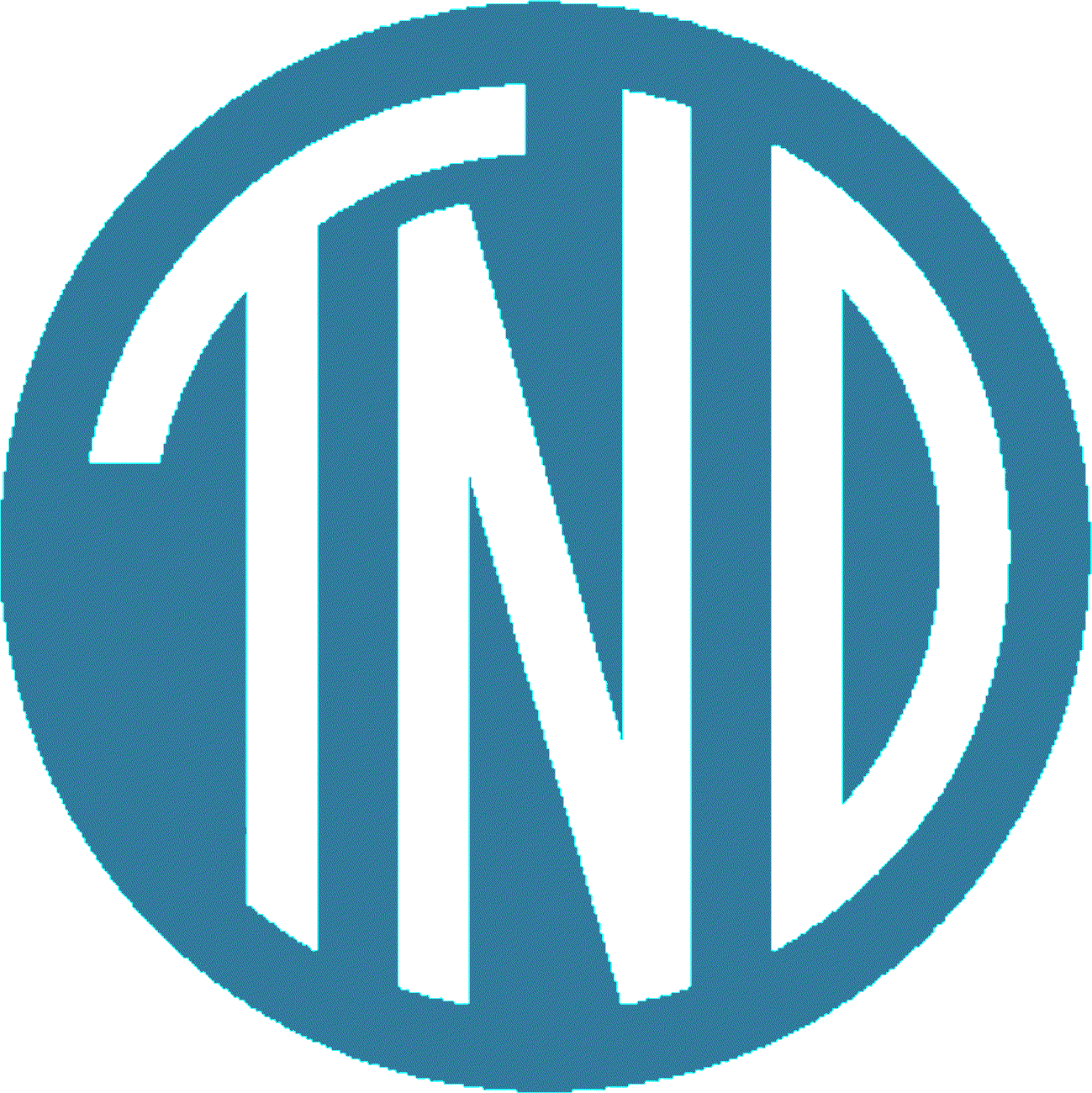 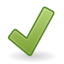 Sicurezza del controllo
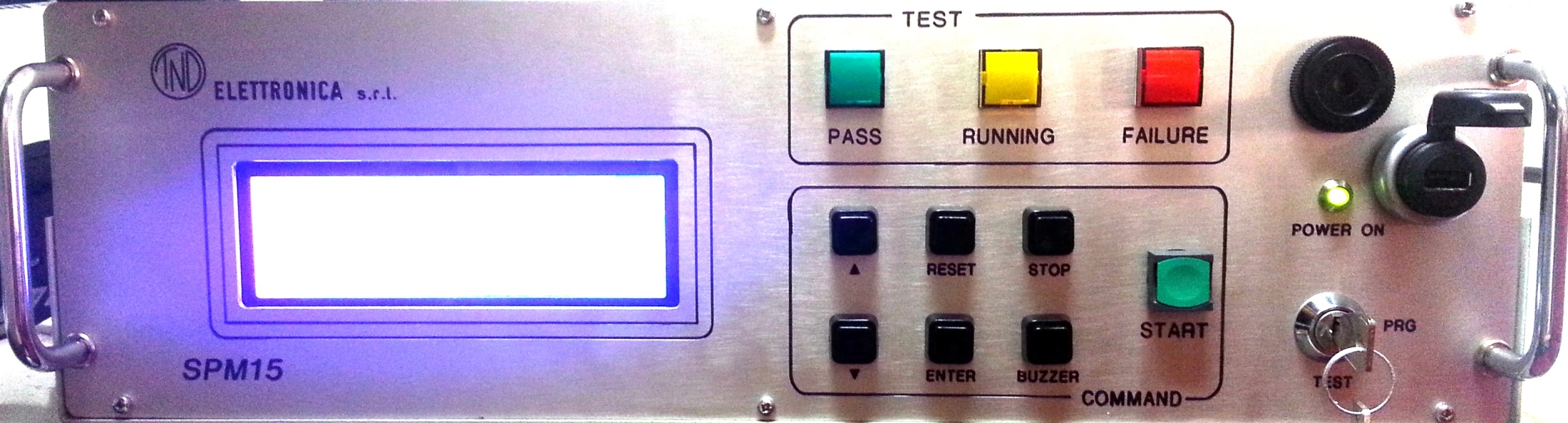 Oggettività della valutazione
Controllo del processo
Tracciabilità
Chi controlla se il valore misurato rientra nei limiti?
La SPM15 verifica che il valore misurato rientri nei limiti impostati e determina l’esito del controllo
Nuova SPM15 AUTOCHECK
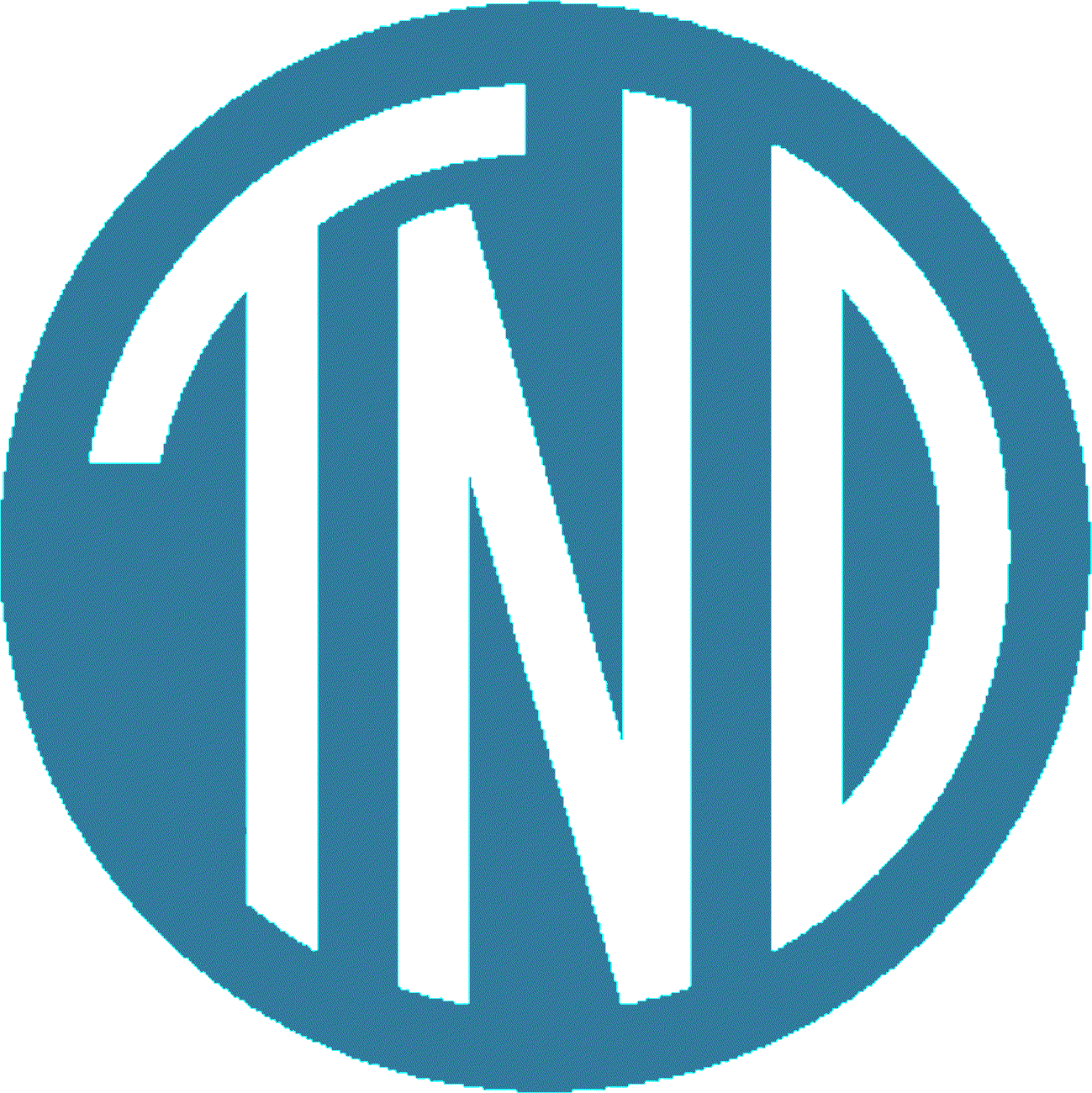 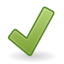 Sicurezza del controllo
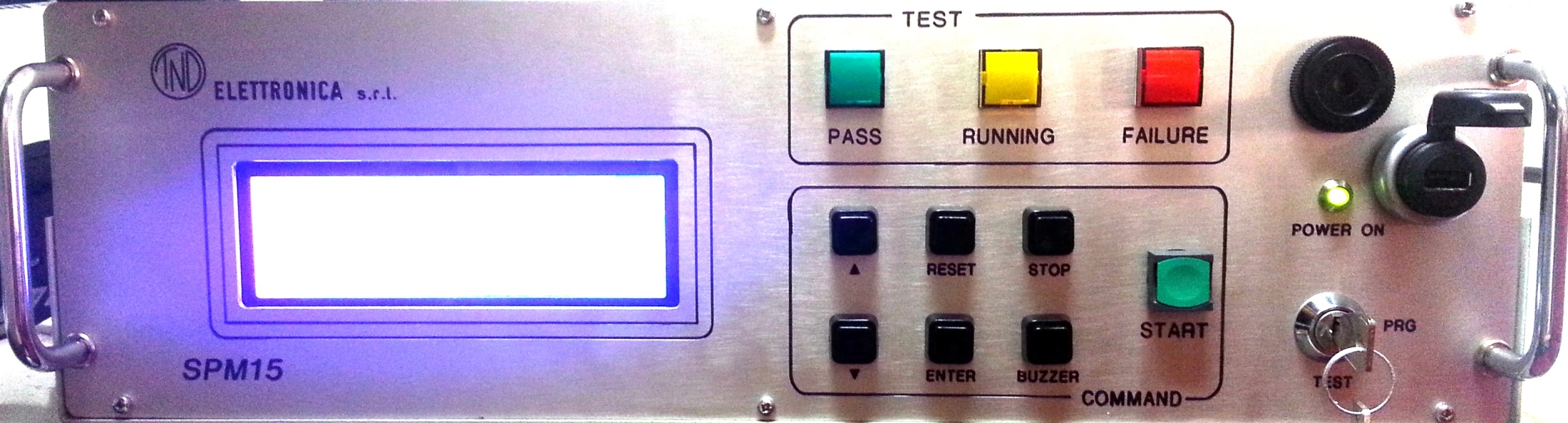 Oggettività
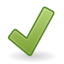 Controllo del processo
Tracciabilità
Nuova SPM15 AUTOCHECK
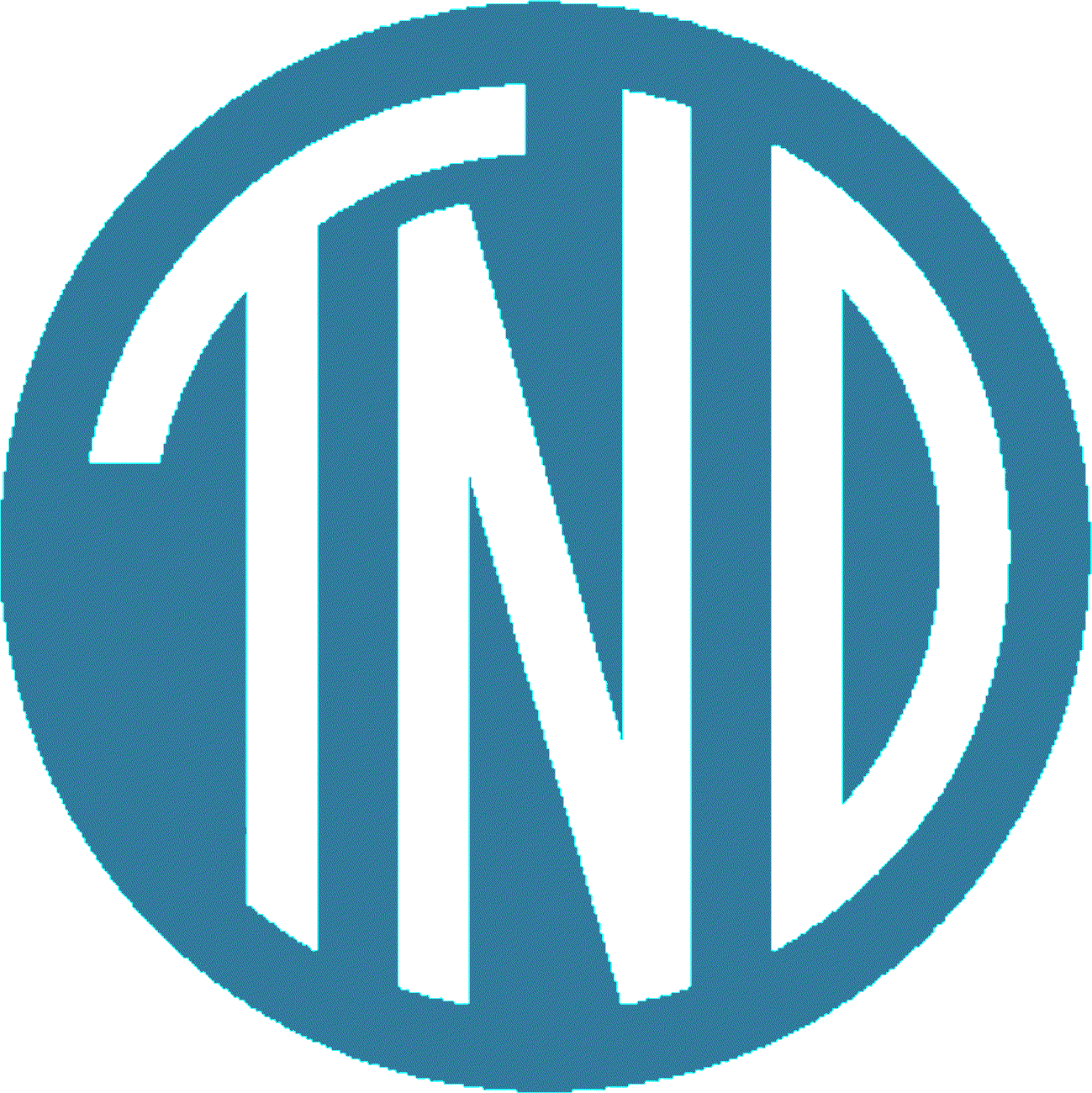 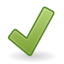 Sicurezza del controllo
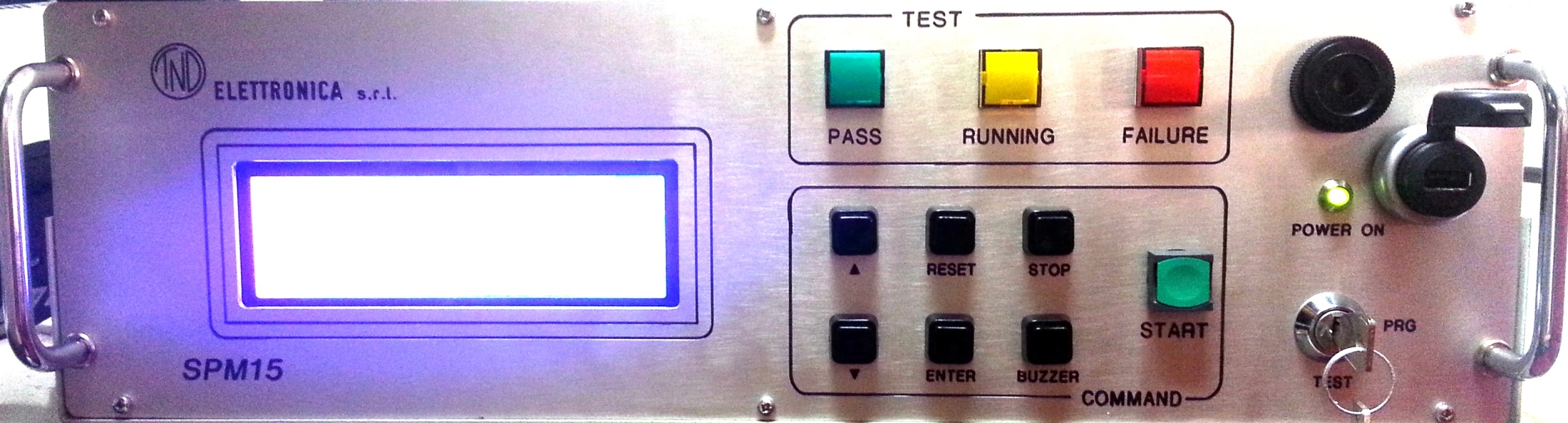 Oggettività della valutazione
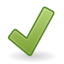 Controllo del processo
Tracciabilità
CHECK FAIL
Chi sospende il funzionamento del banco di collaudo fino al ripristino del suo buon funzionamento?
La SPM15 rimane in modalità AUTOCHECK fino a che il controllo non venga superato con esito positivo.
Nuova SPM15 AUTOCHECK
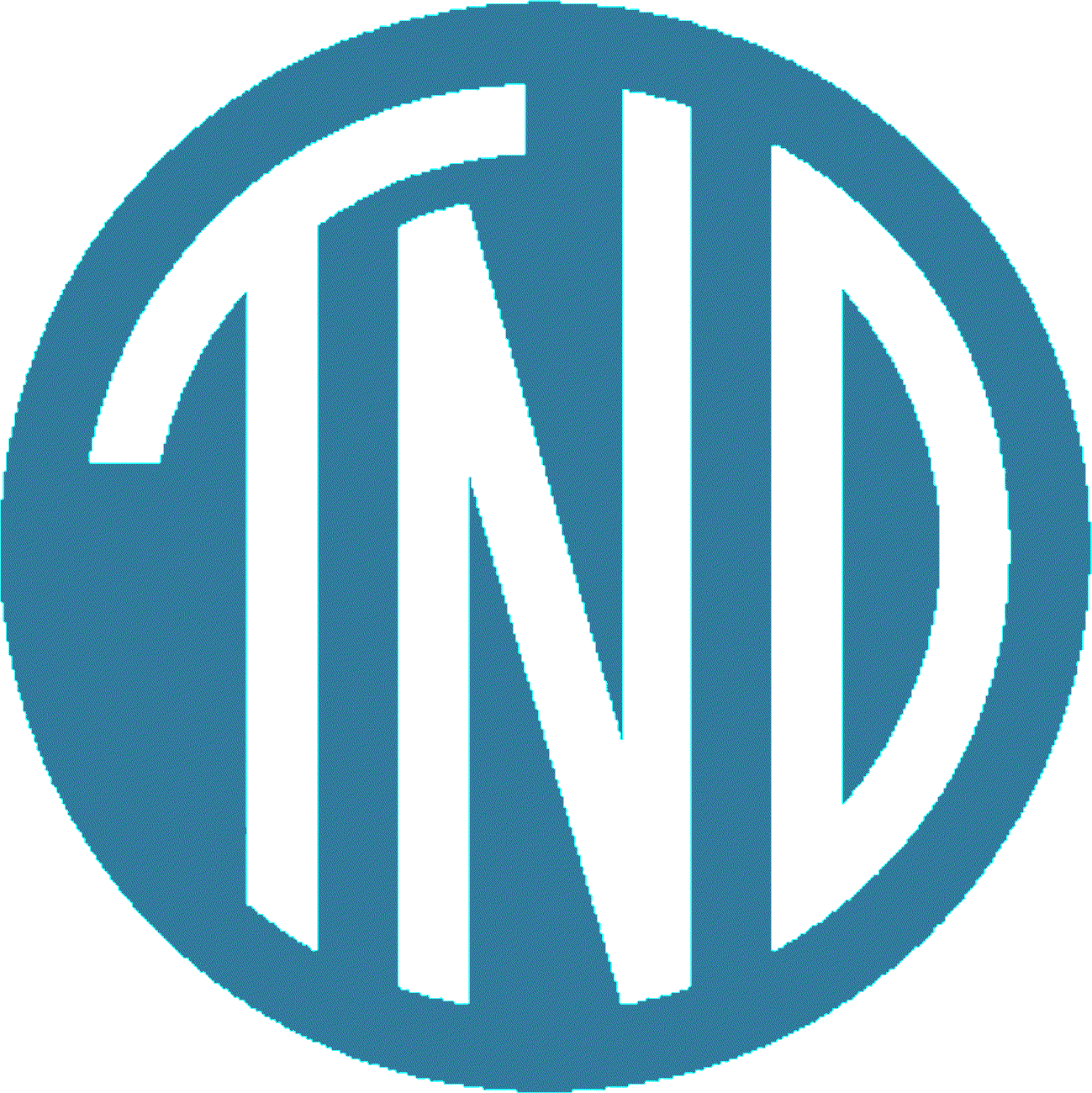 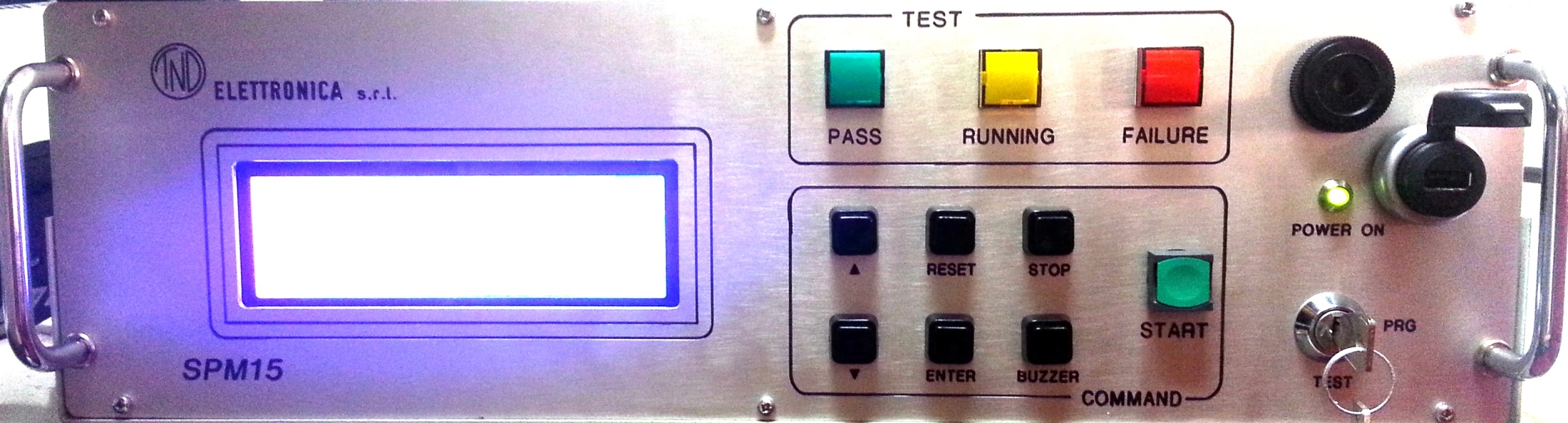 Spia gialla accesa fissa
LA SPM15 segnala con un opportuno messaggio di allarme la sua condizione di blocco.
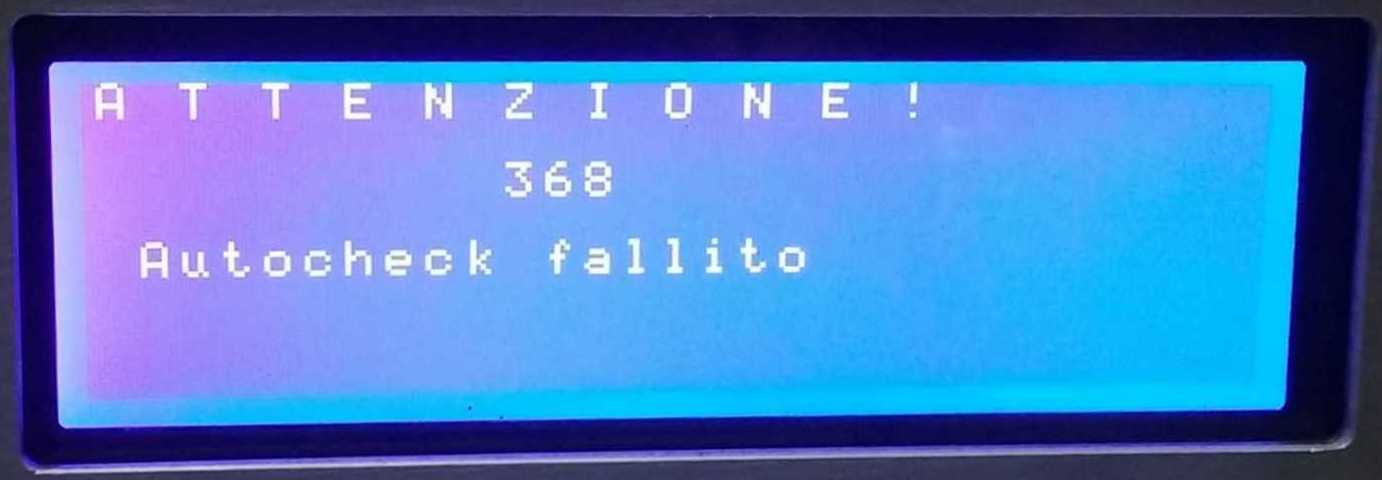 Nuova SPM15 AUTOCHECK
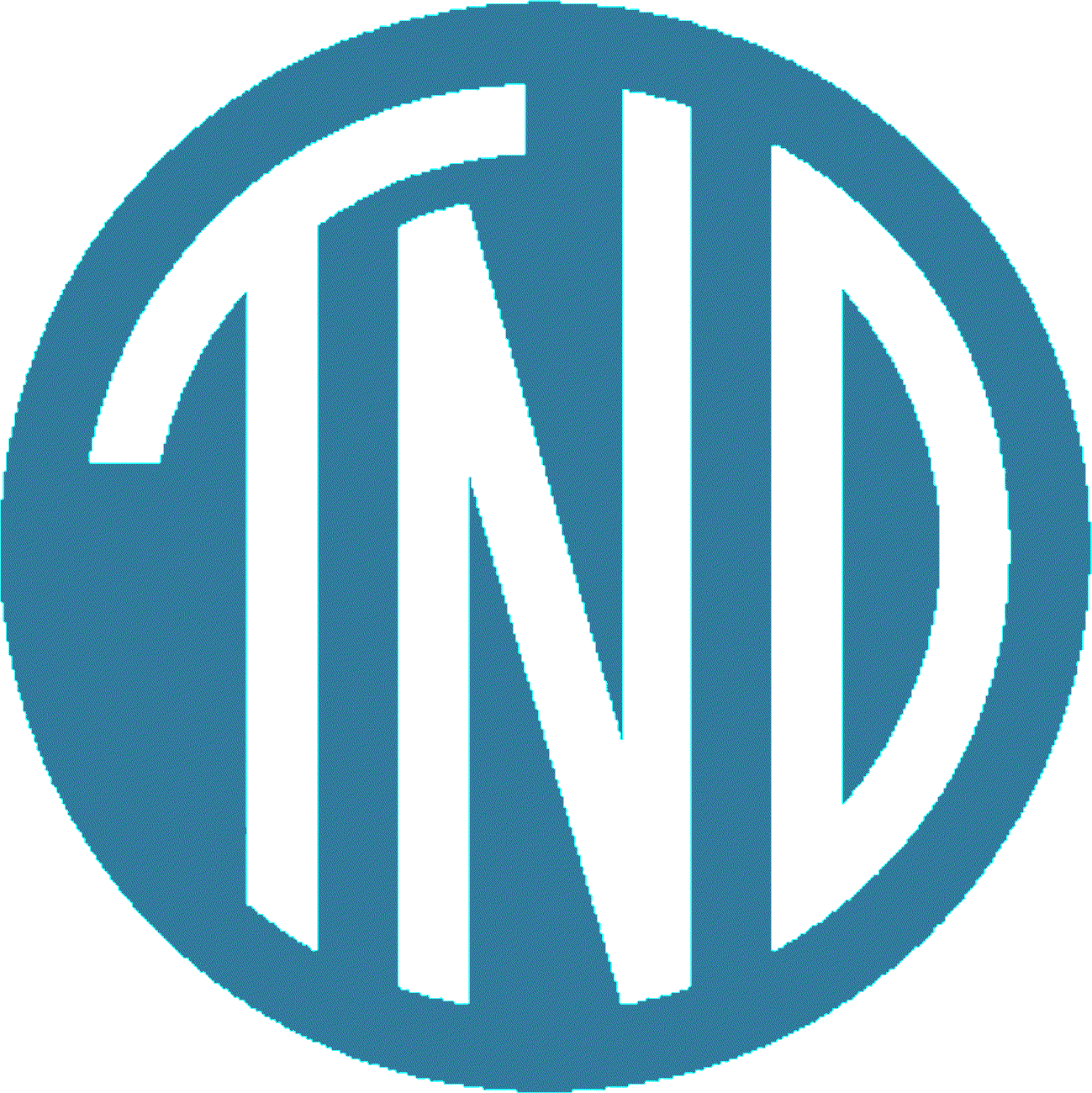 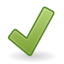 Sicurezza del controllo
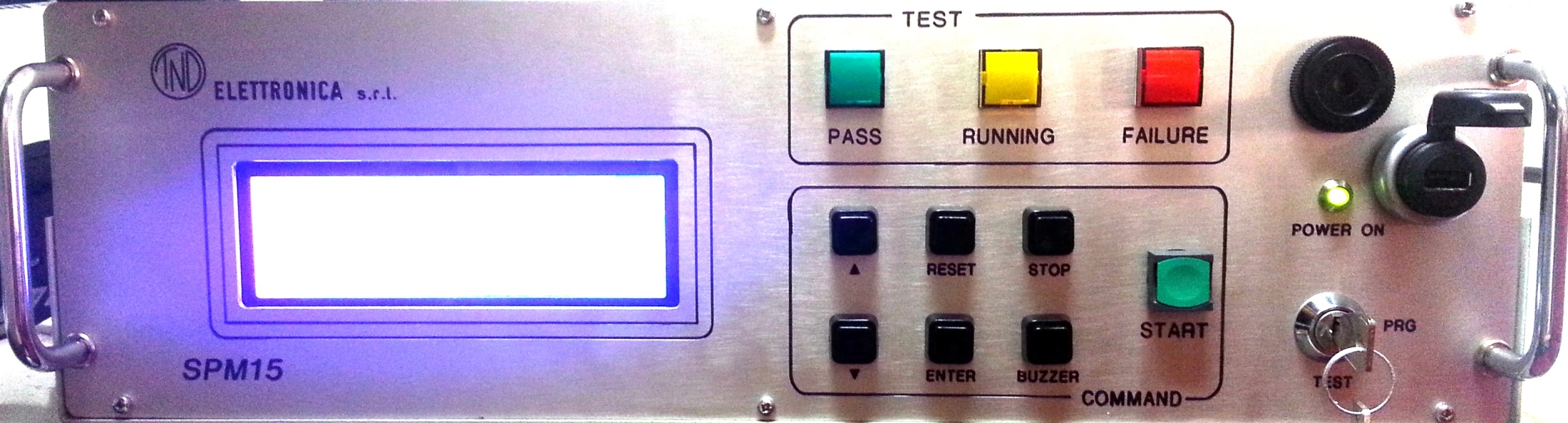 Oggettività della valutazione
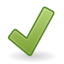 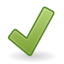 Controllo del processo
Tracciabilità
Nuova SPM15 AUTOCHECK
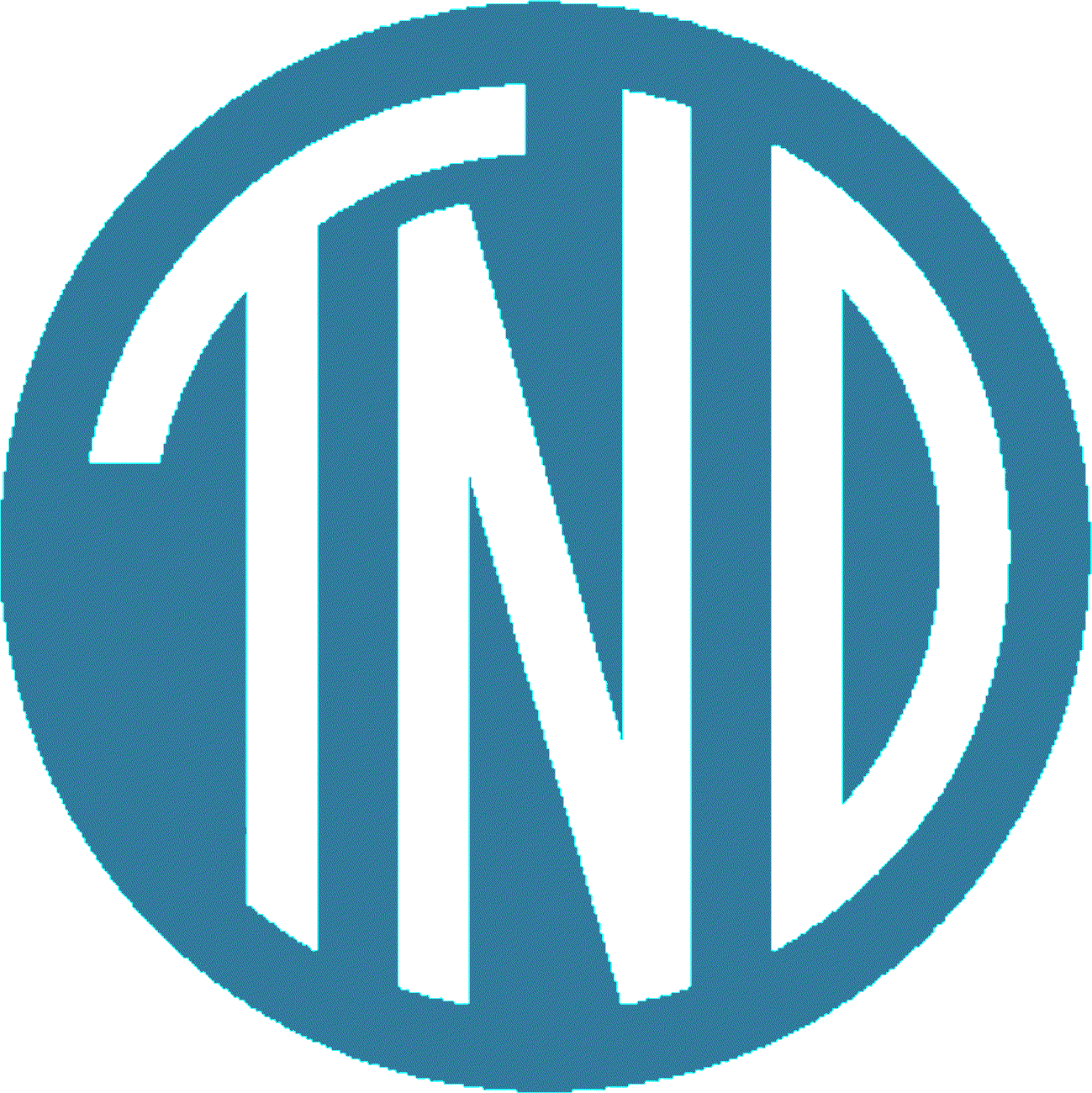 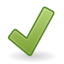 Sicurezza del controllo
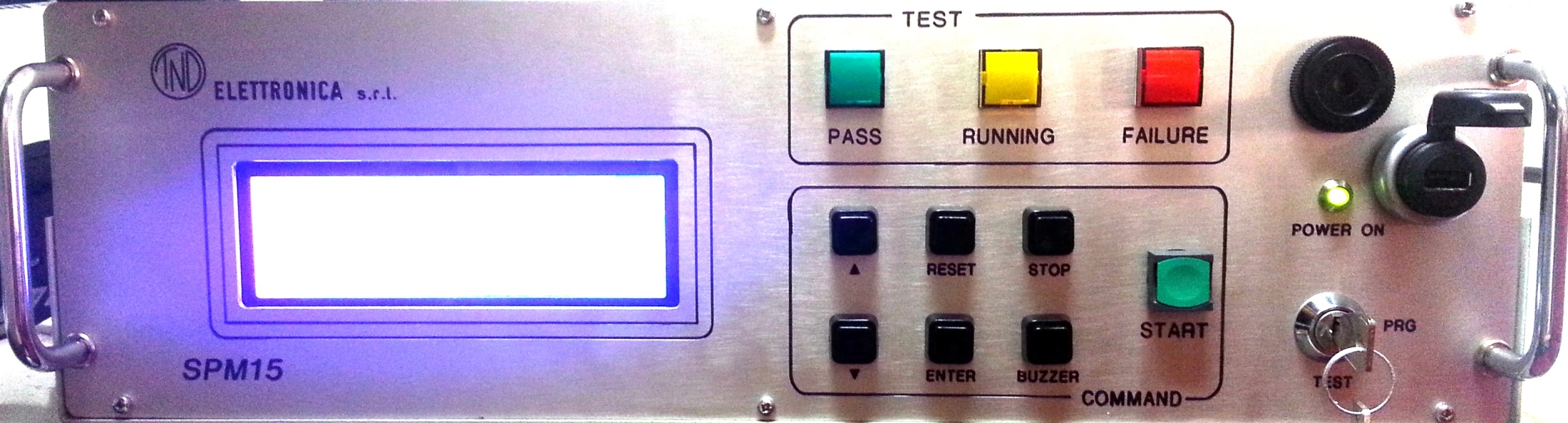 Oggettività della valutazione
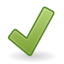 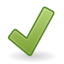 Controllo del processo
Tracciabilità
Si tiene traccia 
dei controlli effettuati?
La SPM15 al termine di ogni ciclo di controllo registra i valori misurati all’interno della sua memoria.
Nuova SPM15 AUTOCHECK
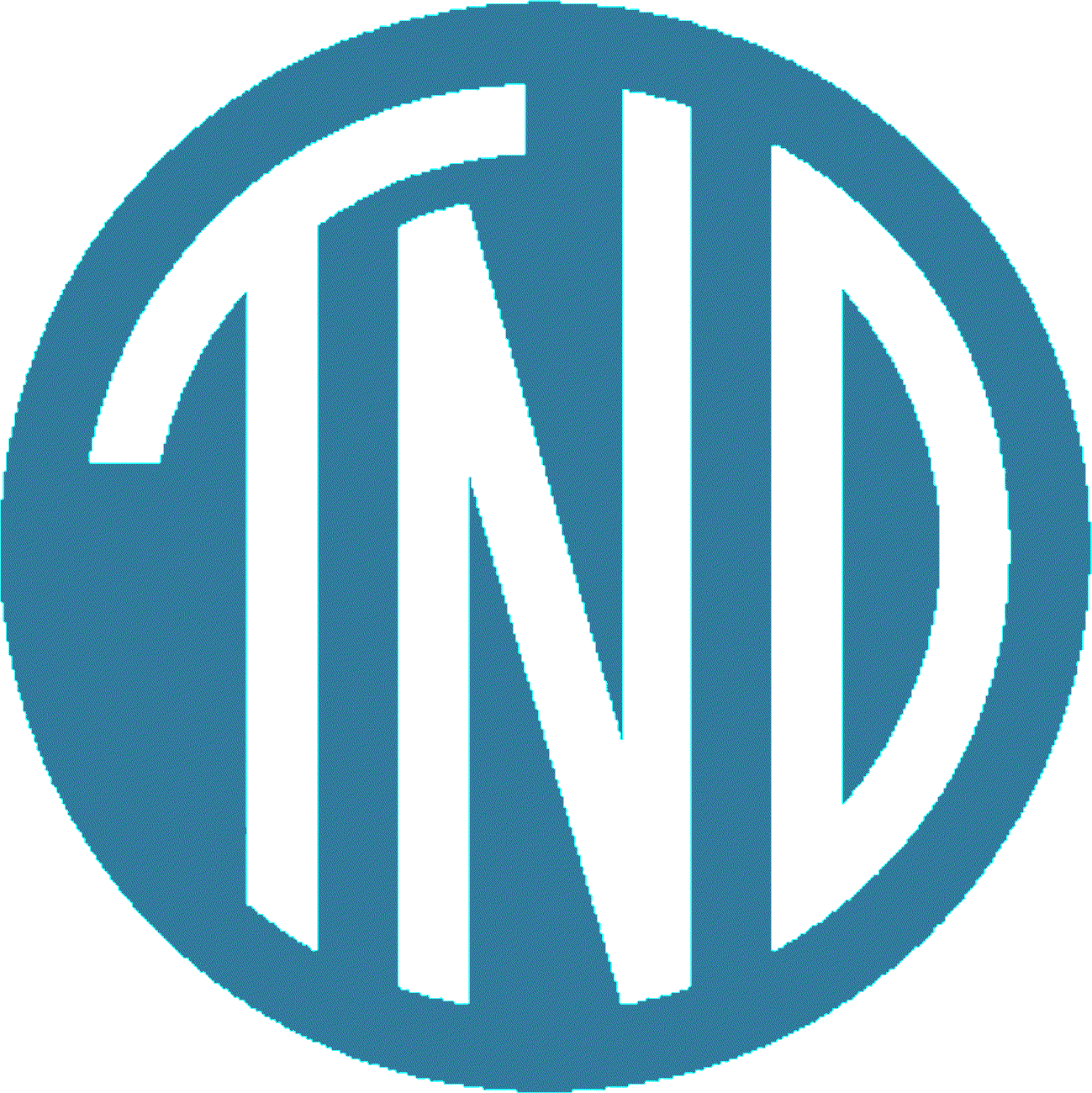 Esportazione della lista dei controlli effettuati su normale pennetta USB
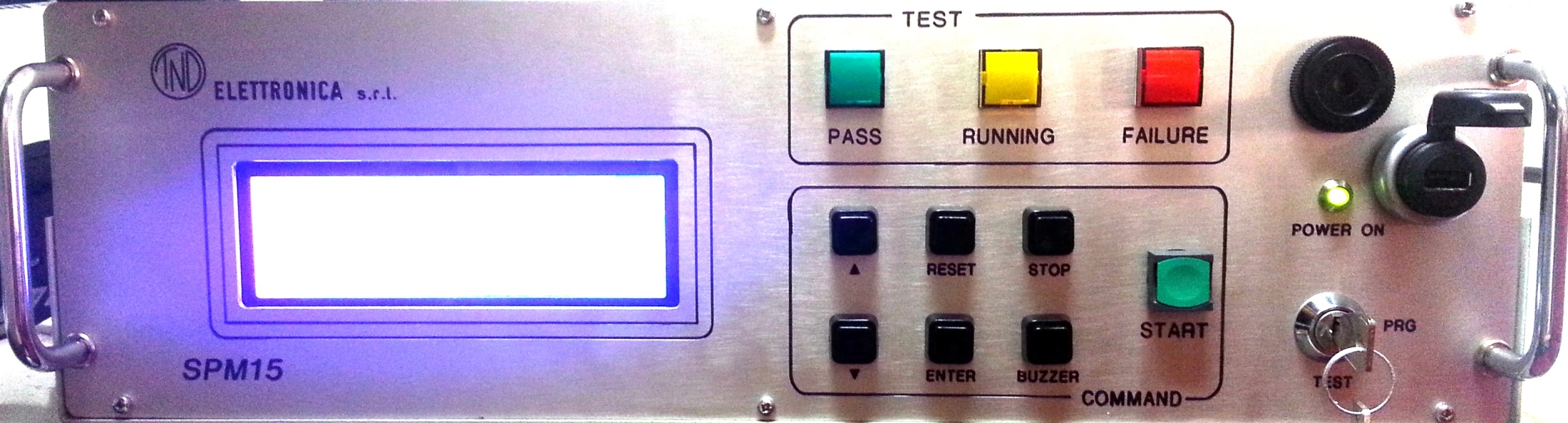 Nuova SPM15 AUTOCHECK
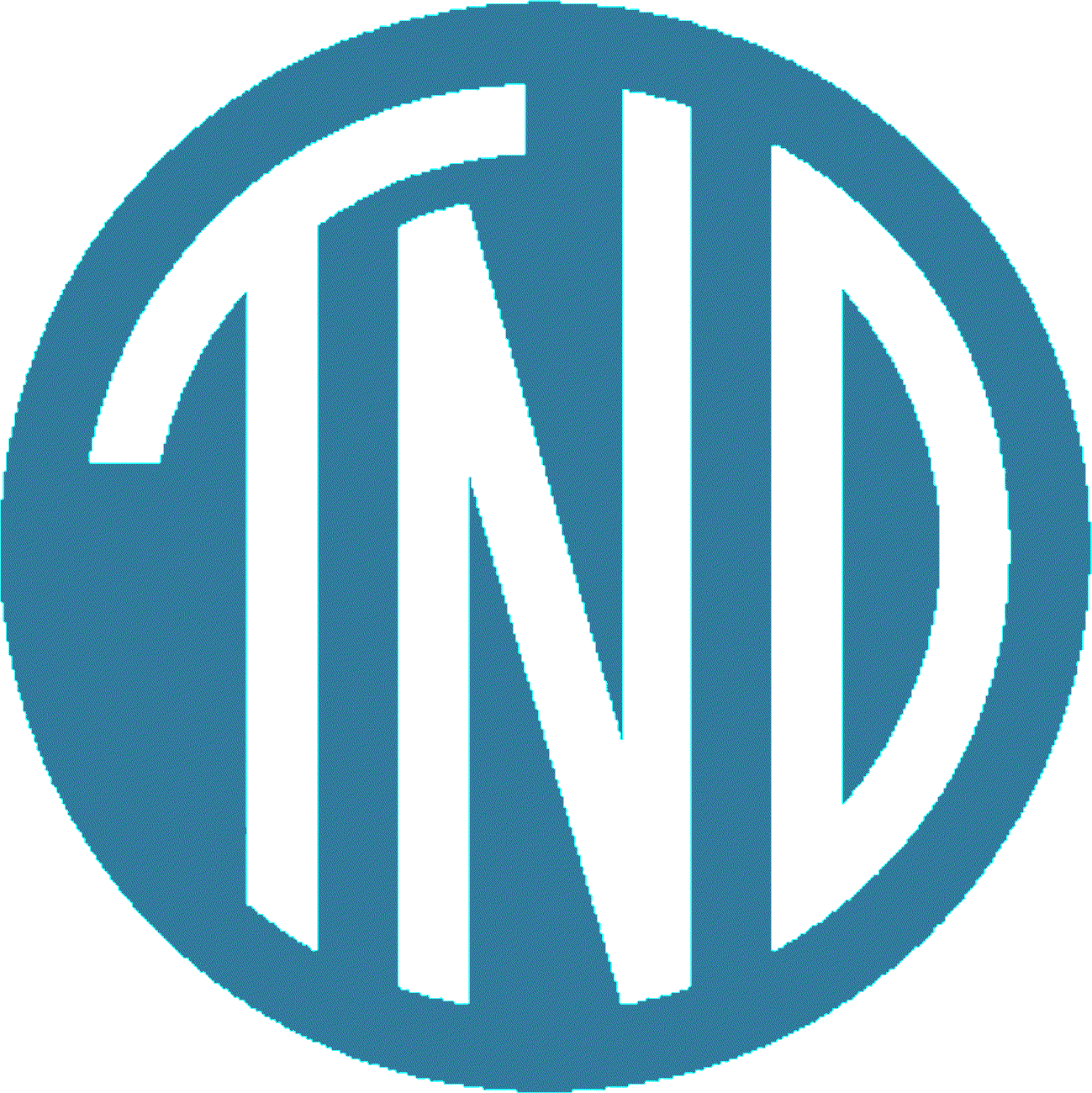 Limite massimo finestra di controllo
Esito del controllo
Data ed ora del controllo
Tipo di test configurato
Valore misurato
I dati trasferiti sulla chiavetta sono editabili da programmi come EXCEL
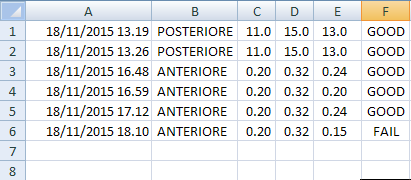 Limite minimo finestra di controllo
Nuova SPM15 AUTOCHECK
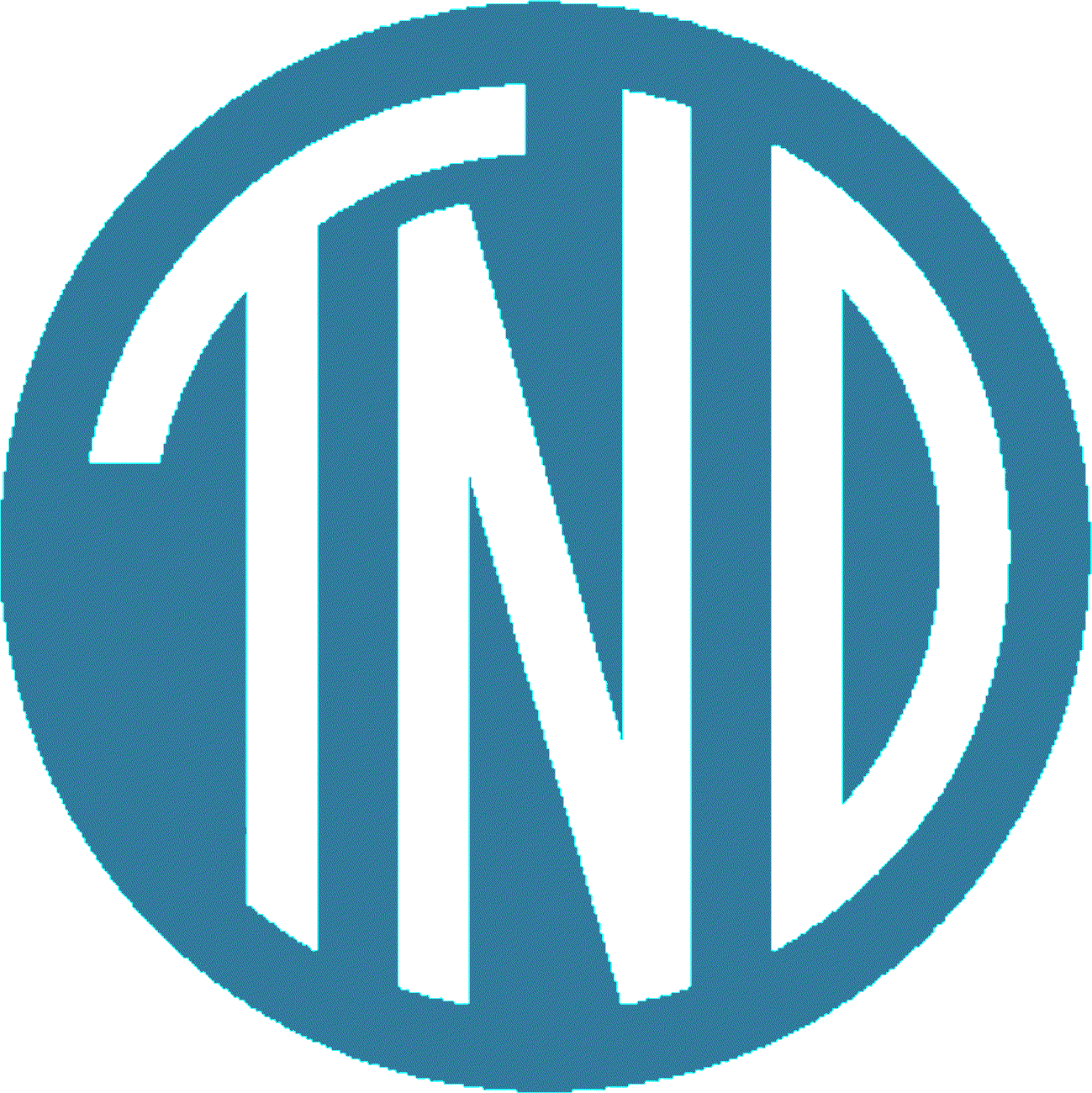 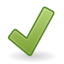 Sicurezza del controllo
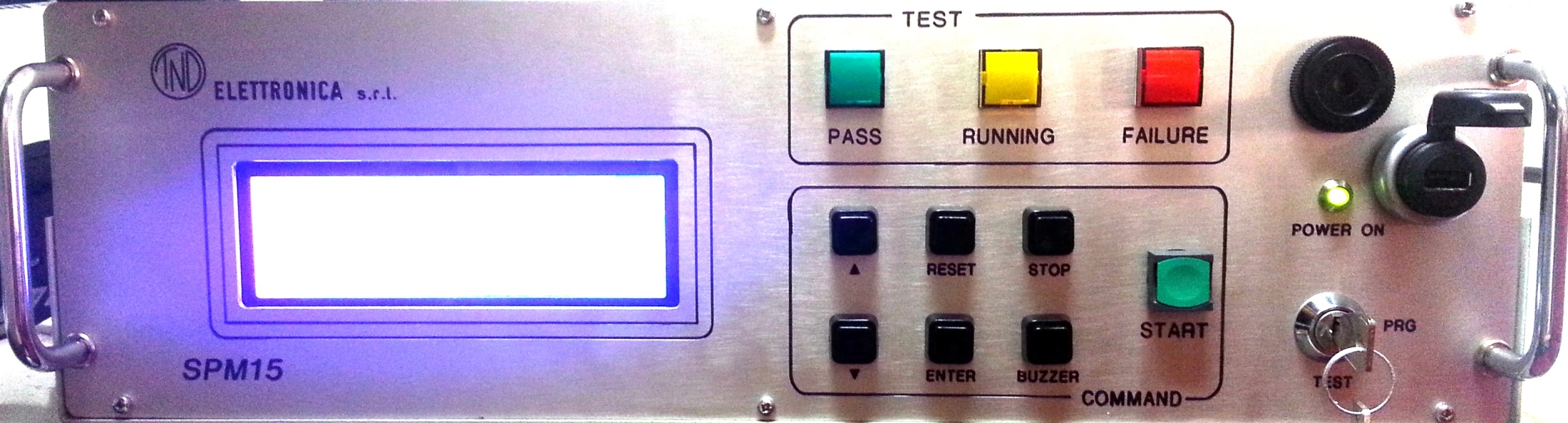 Oggettività della valutazione
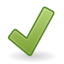 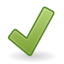 Controllo del processo
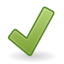 Tracciabilità
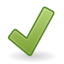 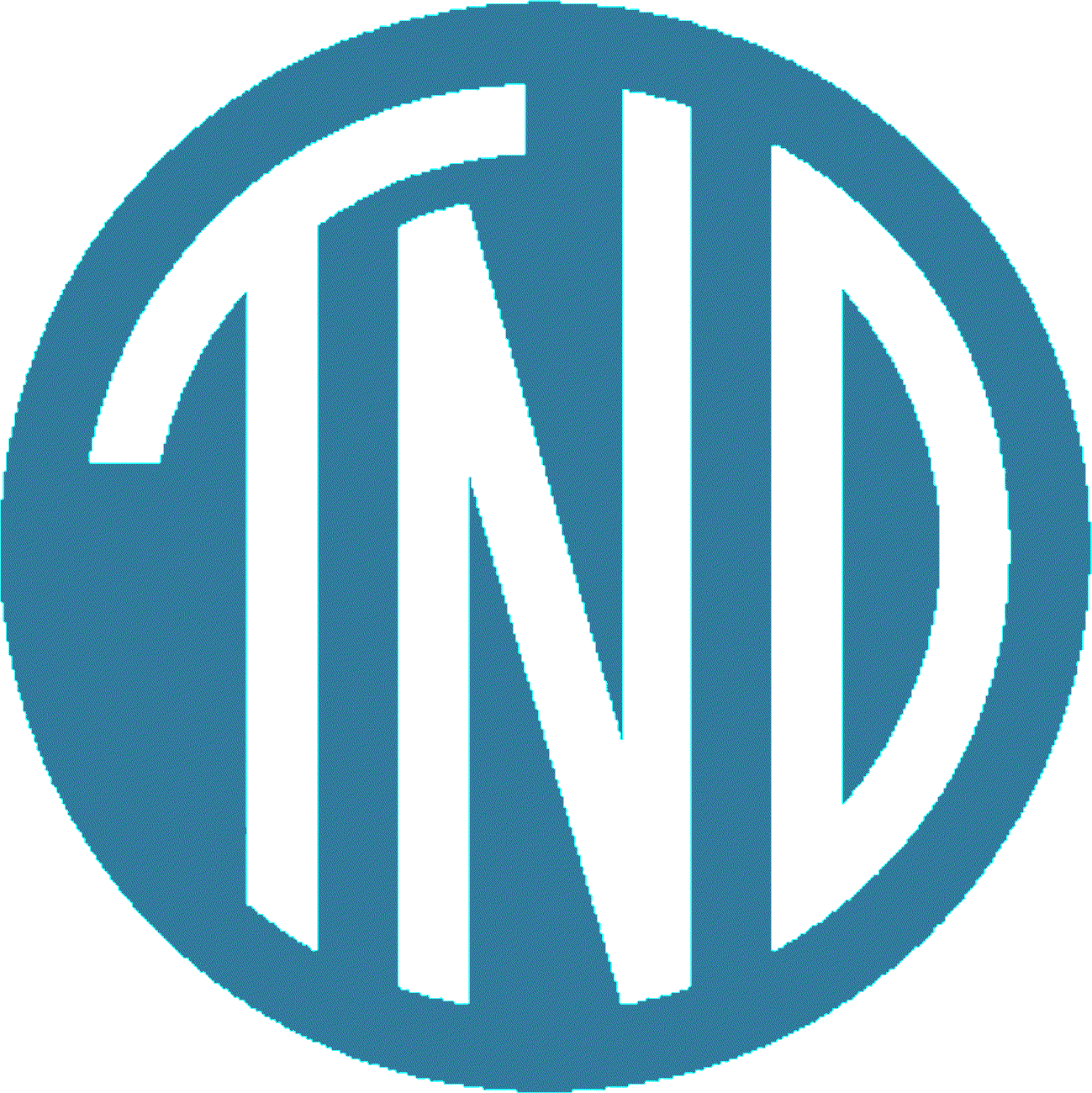 GRAZIE PER L’ATTENZIONE